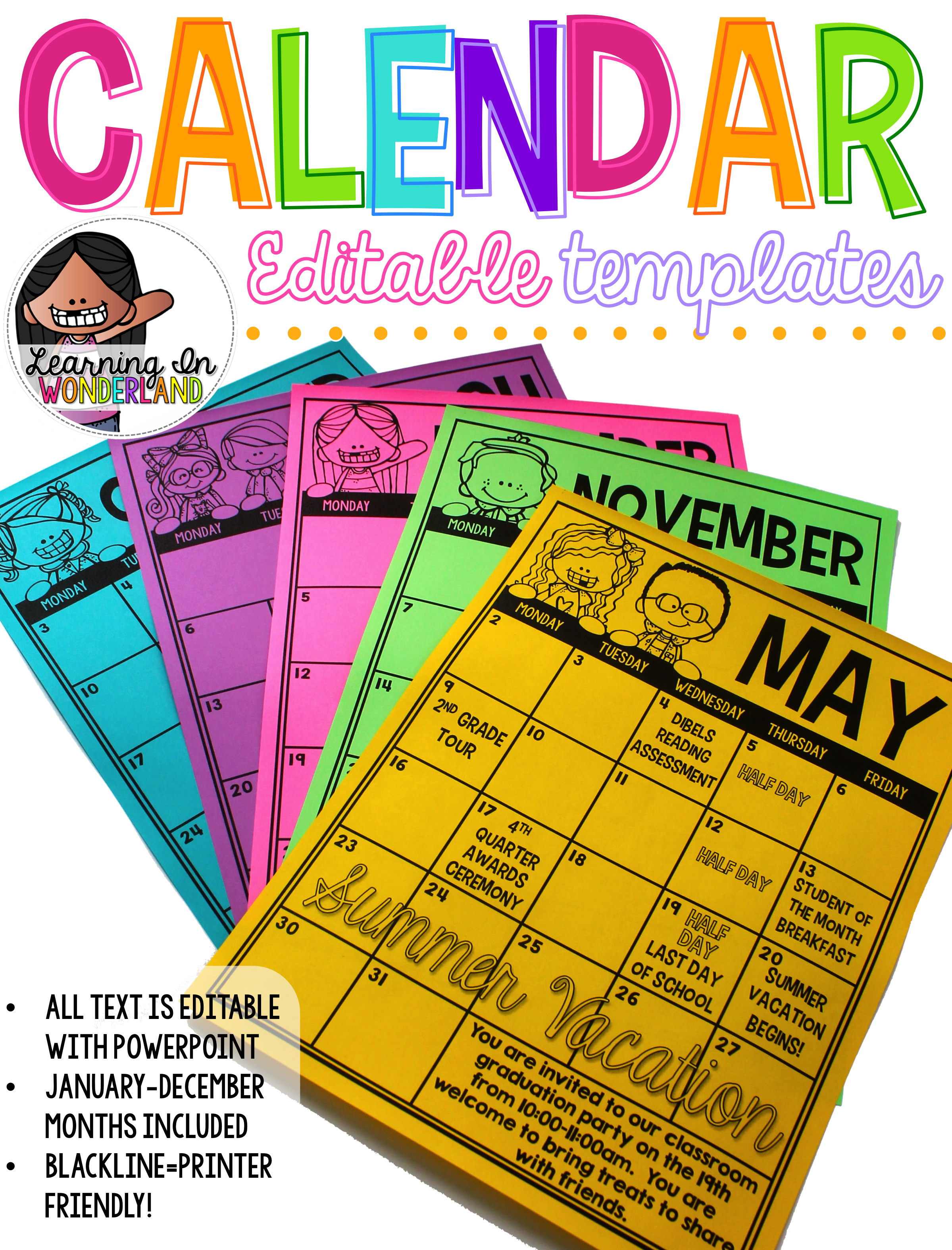 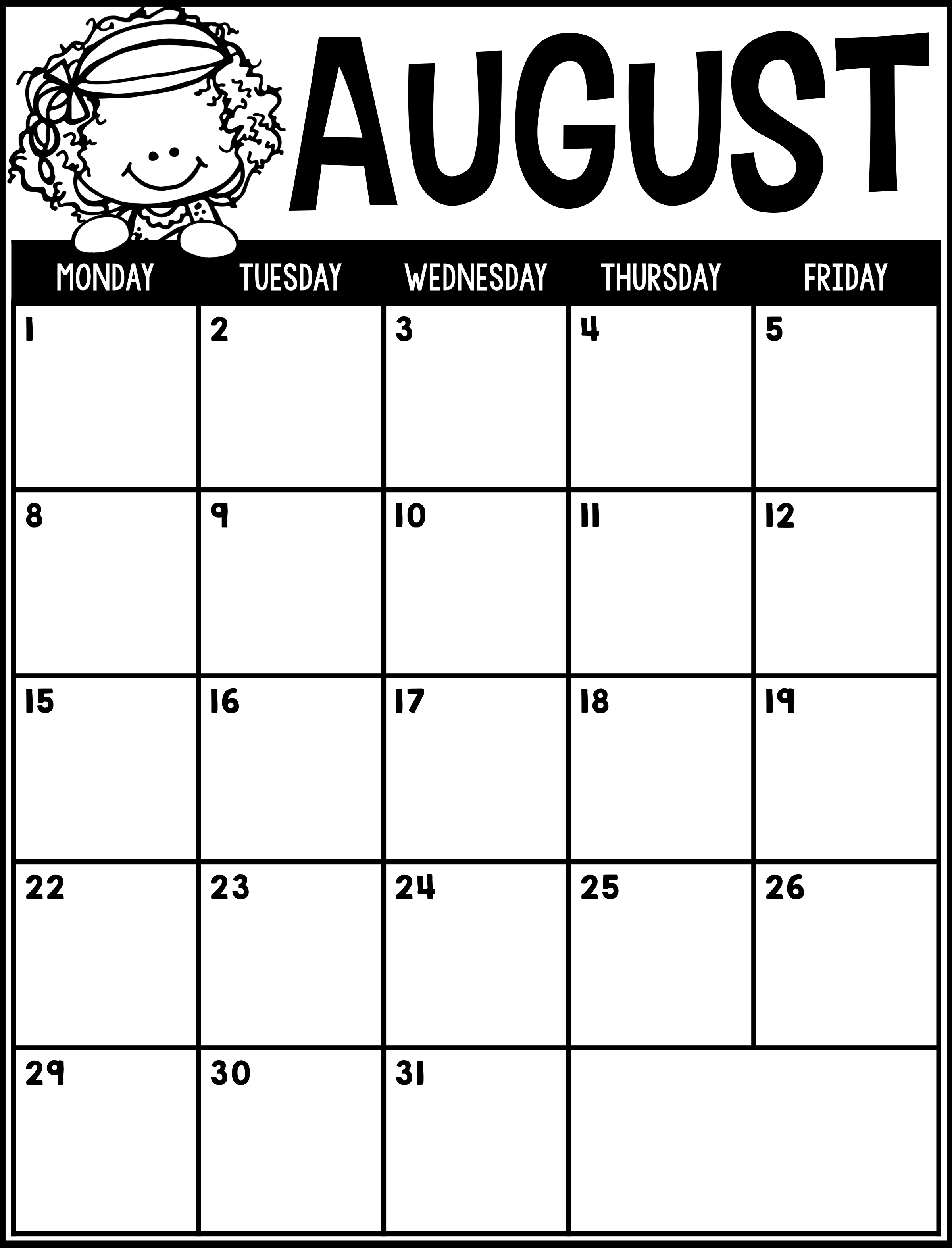 Type Here
Type Here
Type Here
Type Here
Type Here
Type Here
Type Here
Type Here
Type Here
Type Here
Type Here
Type Here
Type Here
Type Here
Type Here
Type Here
Type Here
Type Here
Type Here
Type Here
Type Here
Type Here
Type Here
Type Here
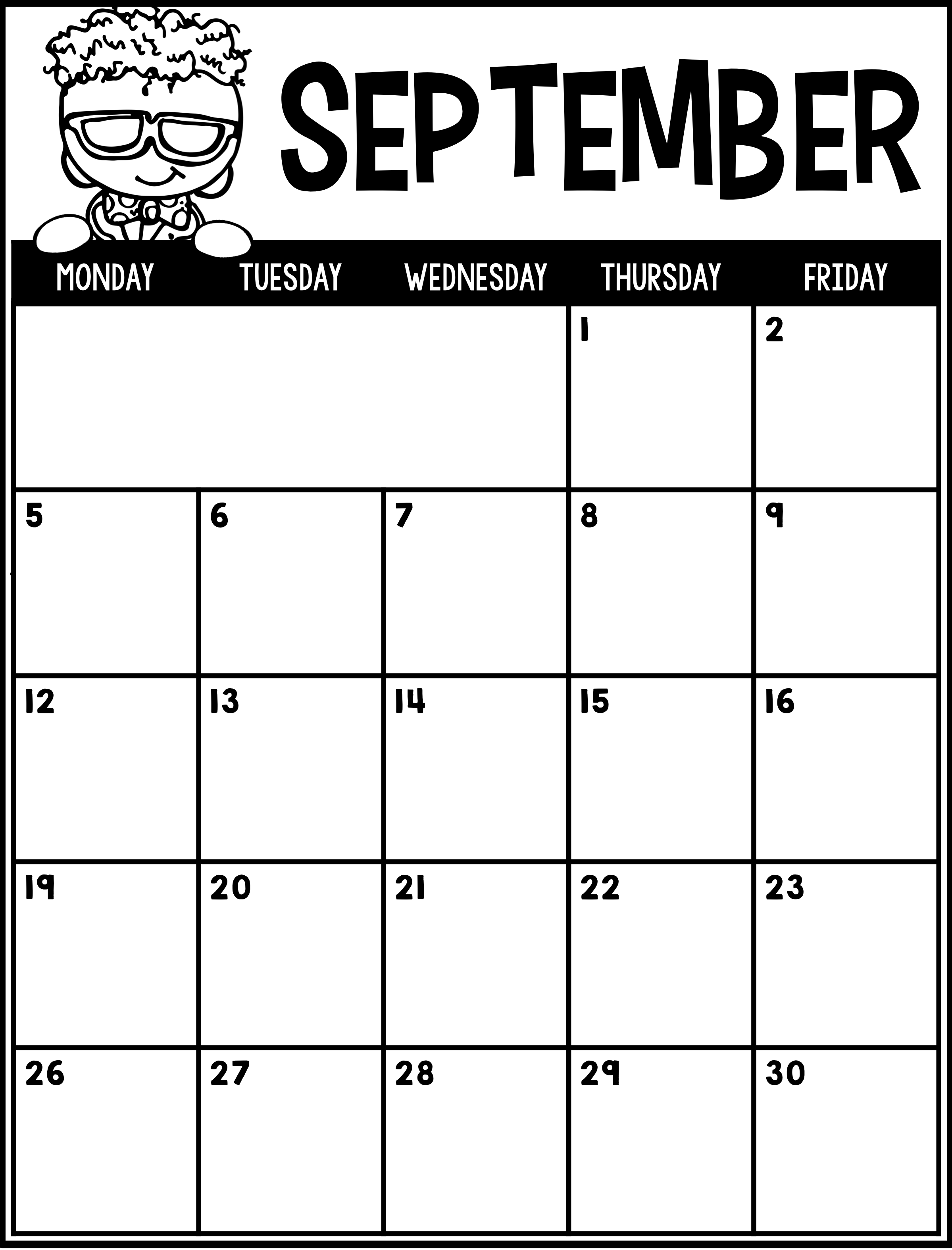 7C for the month:       COMMITMENT 

Volunteer Work Day at the campus is Sept. 17 from 9:00am-12:00pm.  Easy way to get your hours in!
Book Fair
Book Fair

Family Fun Night 6-8pm
NO SCHOOL
Book Fair
Book Fair
Bring in new
 socks to donate to those in need and WEAR YOUR craiziest socks.
Spirit Fest-
Go all out in your favorite Brighten gear!

Movie Night and Food Trucks 6:00
Bring in snacks/water to donate to fire dept OR write a letter to a solider. Dress as your favorite community worker.
Throwback Thursday-
 bring in a baby picture to decorate the door.
Spirit Week

Dress in all RED to celebrate floor level crews!
Parents are invited to have lunch with the principals and discuss any ideas or concerns you may have. Starts at 12:00pm.
Spirit night at Yogli Mogli 1:00-4:00
Commitment project due.
PTO meeting at 6:00 
(vol. hour for coming)
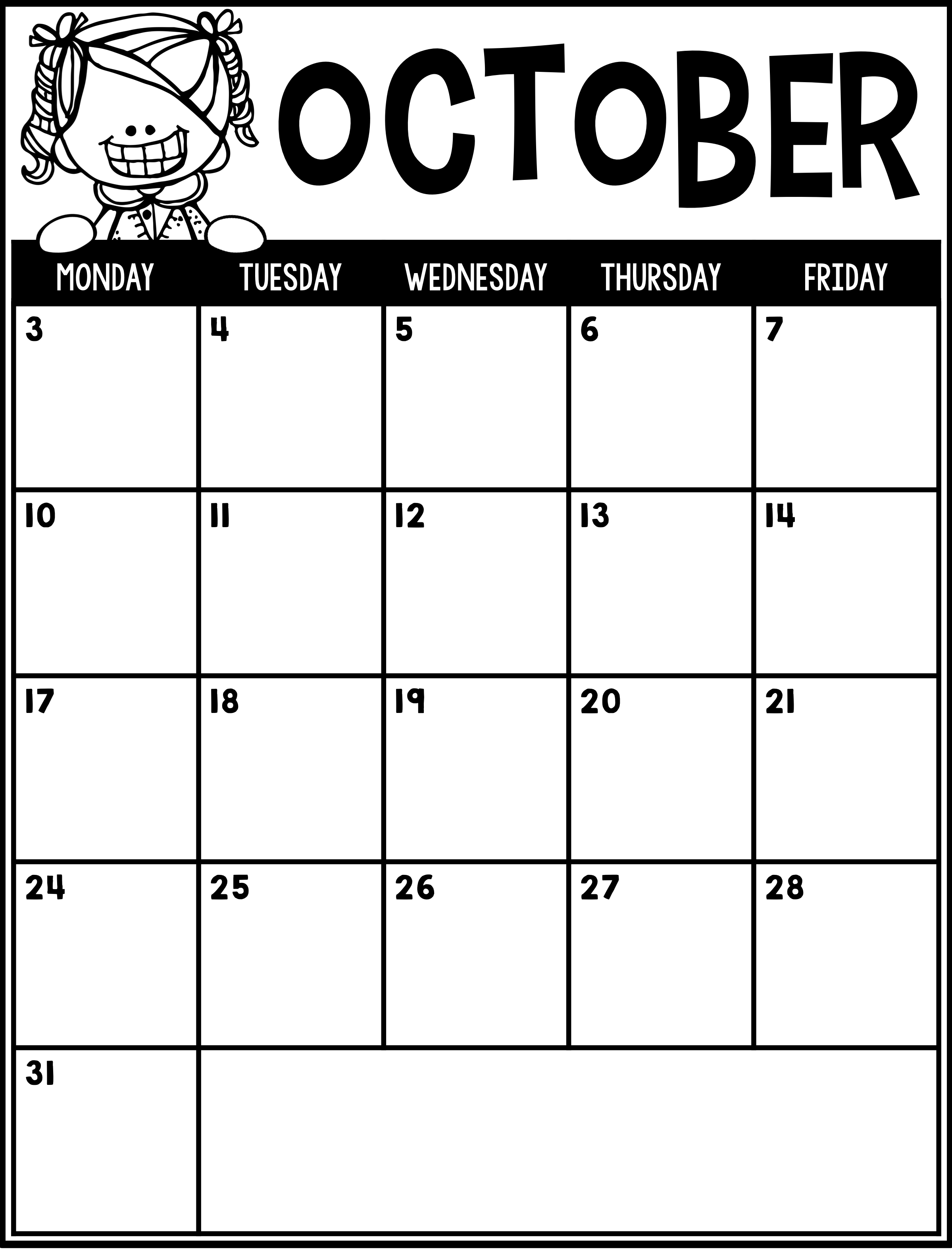 School Pictures
(Wear Uniform)
Spirit  Night @ Panda Express
Report Cards
go home
Columbus Day
NO SCHOOL
Fall Holiday
NO SCHOOL
Dismiss at 3:15

Fire Drill
Student-Led Parent Conferences
Rudisill & Witcher
Fall Party 1-2:30

Oktoberfest 
6-8pm
Anderson & Garner 
Fall Party 
1:00-2:30
PTO Meeting @ 6:00 pm
Volunteer Work day on Campus is on Saturday, October 29th from 9am-12pm.
Stone Mountain Native American Festival Field Trip is November 3rd.
Halloween
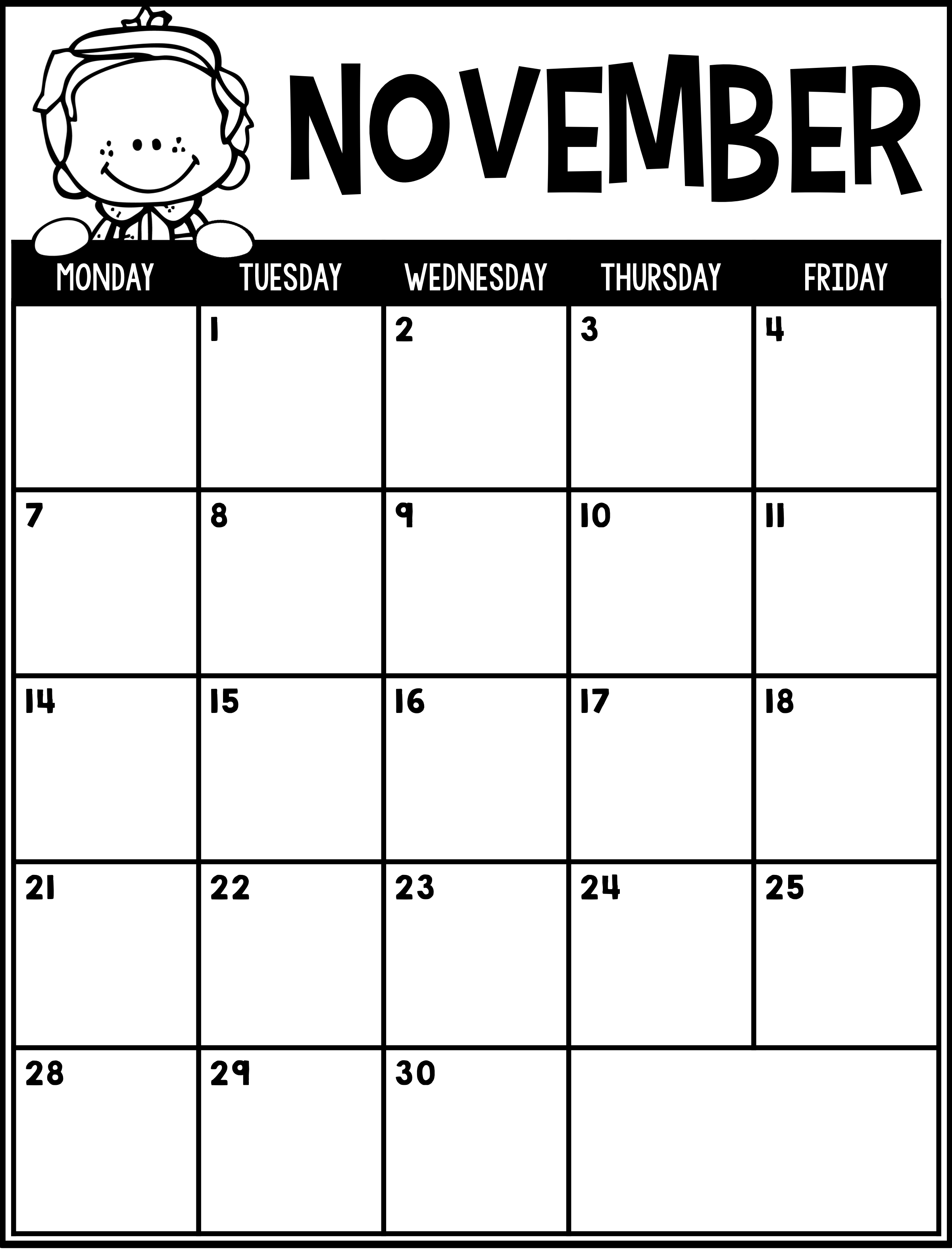 Type Here
Type Here
Type Here
Type Here
Type Here
Type Here
Type Here
Type Here
Type Here
Type Here
Type Here
Type Here
Type Here
Type Here
Type Here
Type Here
Type Here
Type Here
Type Here
Type Here
Type Here
Type Here
Type Here
Type Here
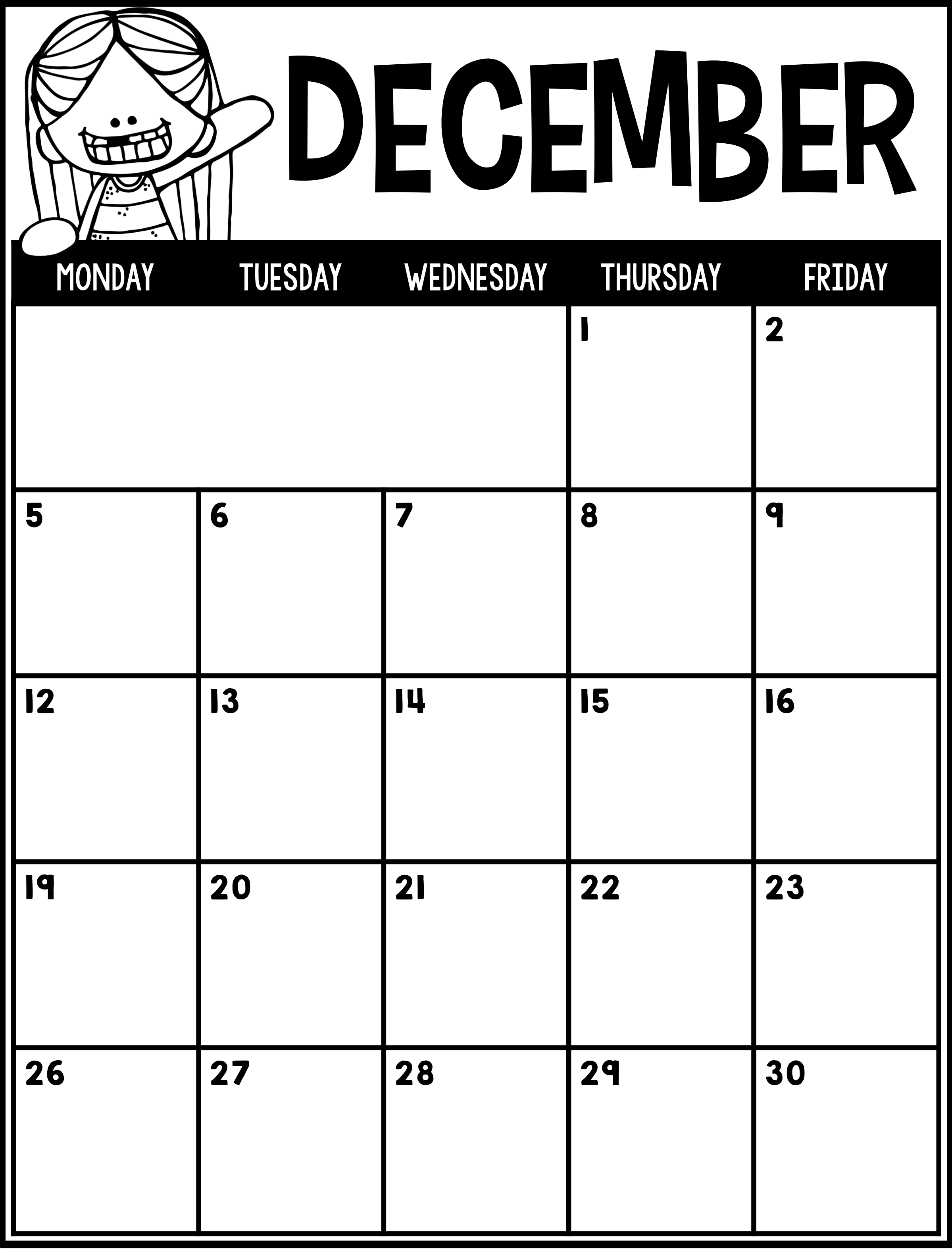 Type Here
Type Here
Type Here
Type Here
Type Here
Type Here
Type Here
Type Here
Type Here
Type Here
Type Here
Type Here
Type Here
Type Here
Type Here
Type Here
Type Here
Type Here
Type Here
Type Here
Type Here
Type Here
Type Here
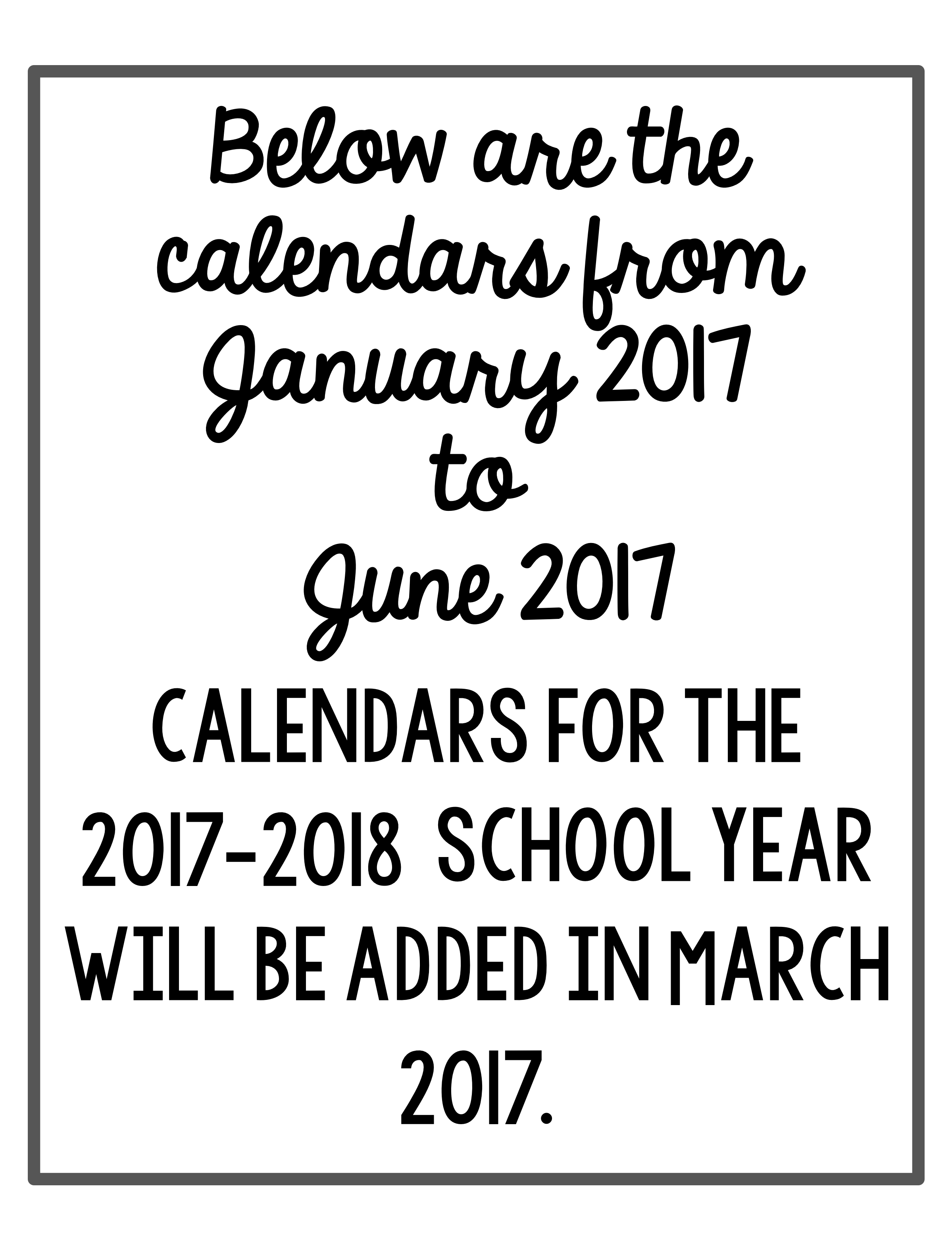 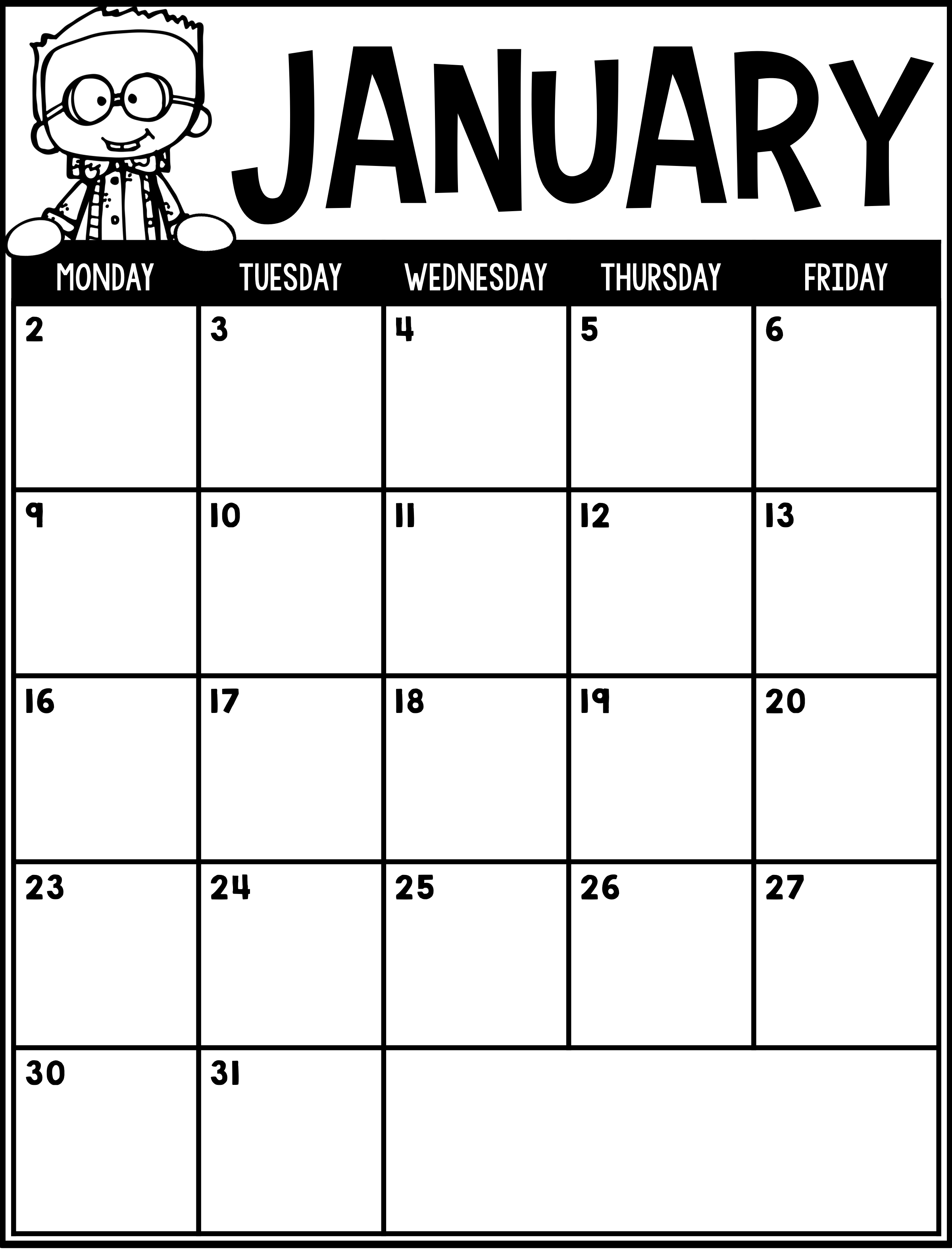 Type Here
Type Here
Type Here
Type Here
Type Here
Type Here
Type Here
Type Here
Type Here
Type Here
Type Here
Type Here
Type Here
Type Here
Type Here
Type Here
Type Here
Type Here
Type Here
Type Here
Type Here
Type Here
Type Here
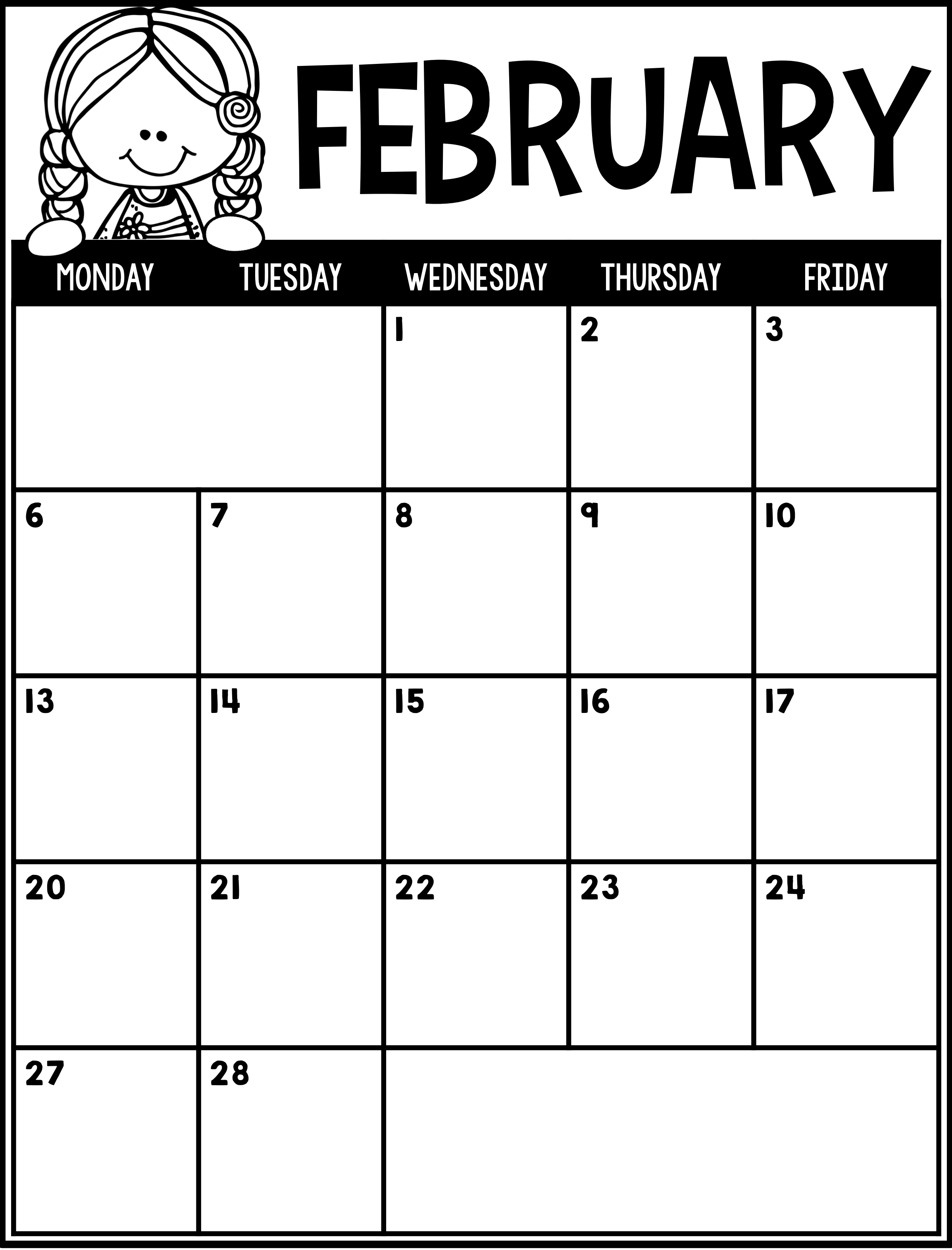 Type Here
Type Here
Type Here
Type Here
Type Here
Type Here
Type Here
Type Here
Type Here
Type Here
Type Here
Type Here
Type Here
Type Here
Type Here
Type Here
Type Here
Type Here
Type Here
Type Here
Type Here
Type Here
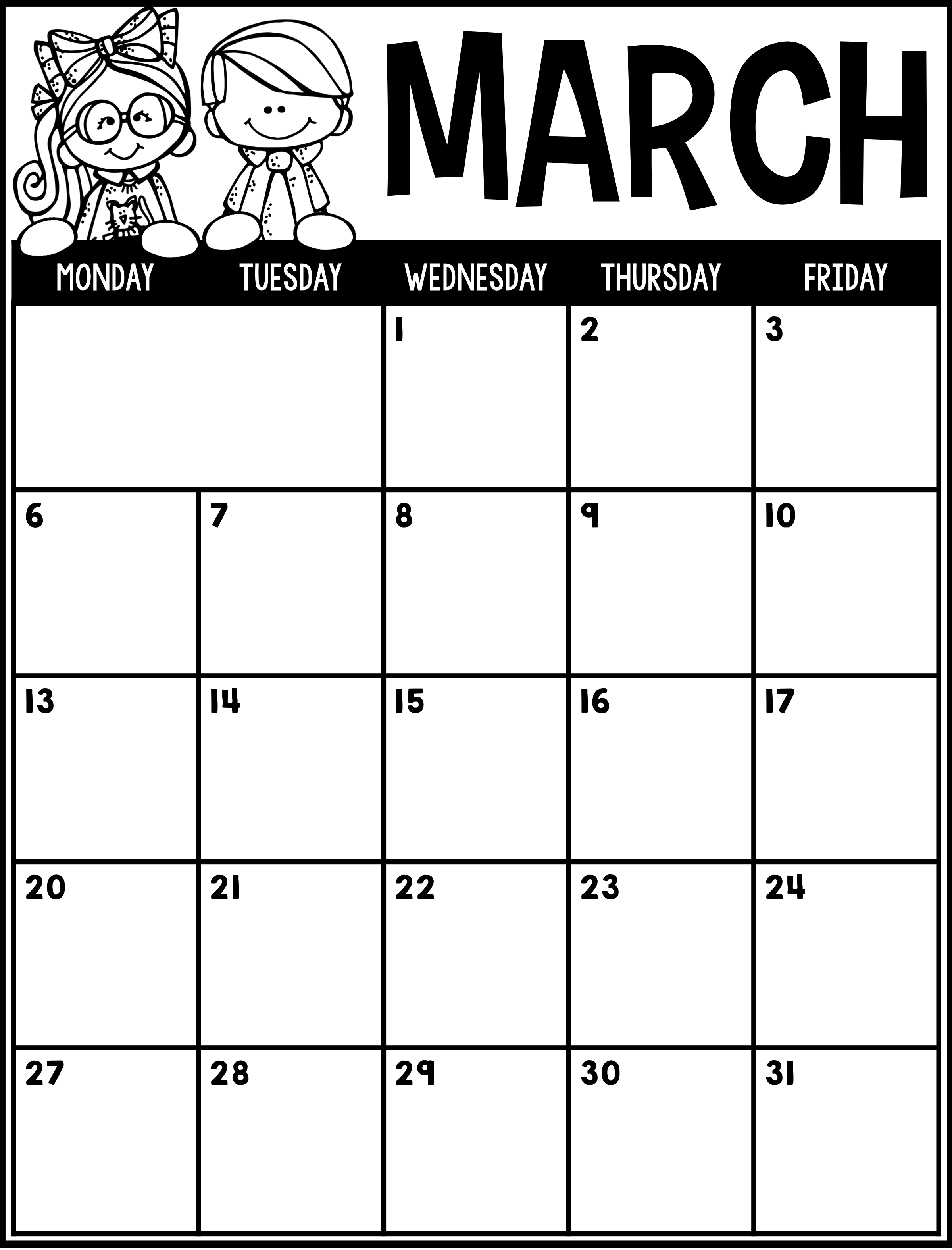 Type Here
Type Here
Type Here
Type Here
Type Here
Type Here
Type Here
Type Here
Type Here
Type Here
Type Here
Type Here
Type Here
Type Here
Type Here
Type Here
Type Here
Type Here
Type Here
Type Here
Type Here
Type Here
Type Here
Type Here
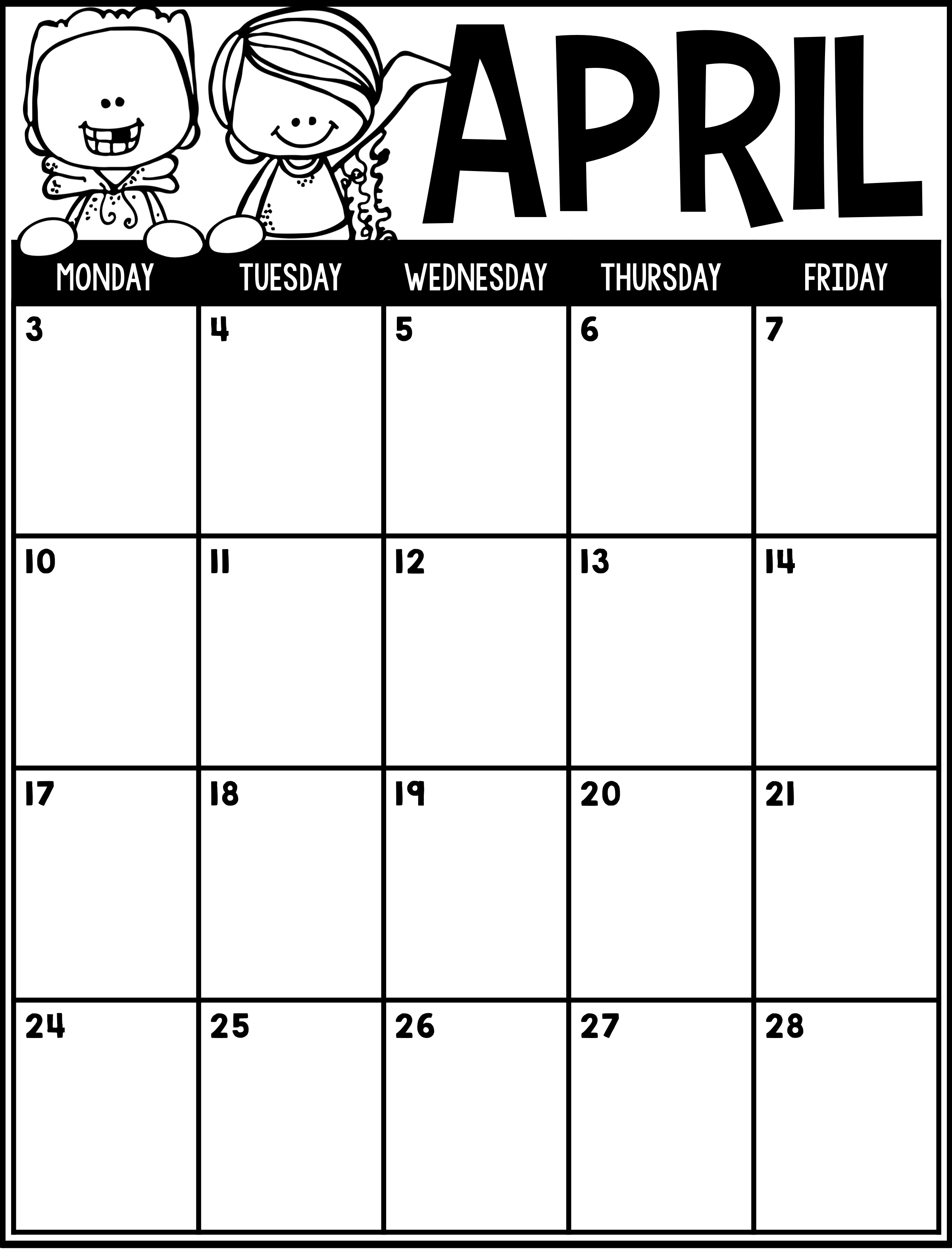 Type Here
Type Here
Type Here
Type Here
Type Here
Type Here
Type Here
Type Here
Type Here
Type Here
Type Here
Type Here
Type Here
Type Here
Type Here
Type Here
Type Here
Type Here
Type Here
Type Here
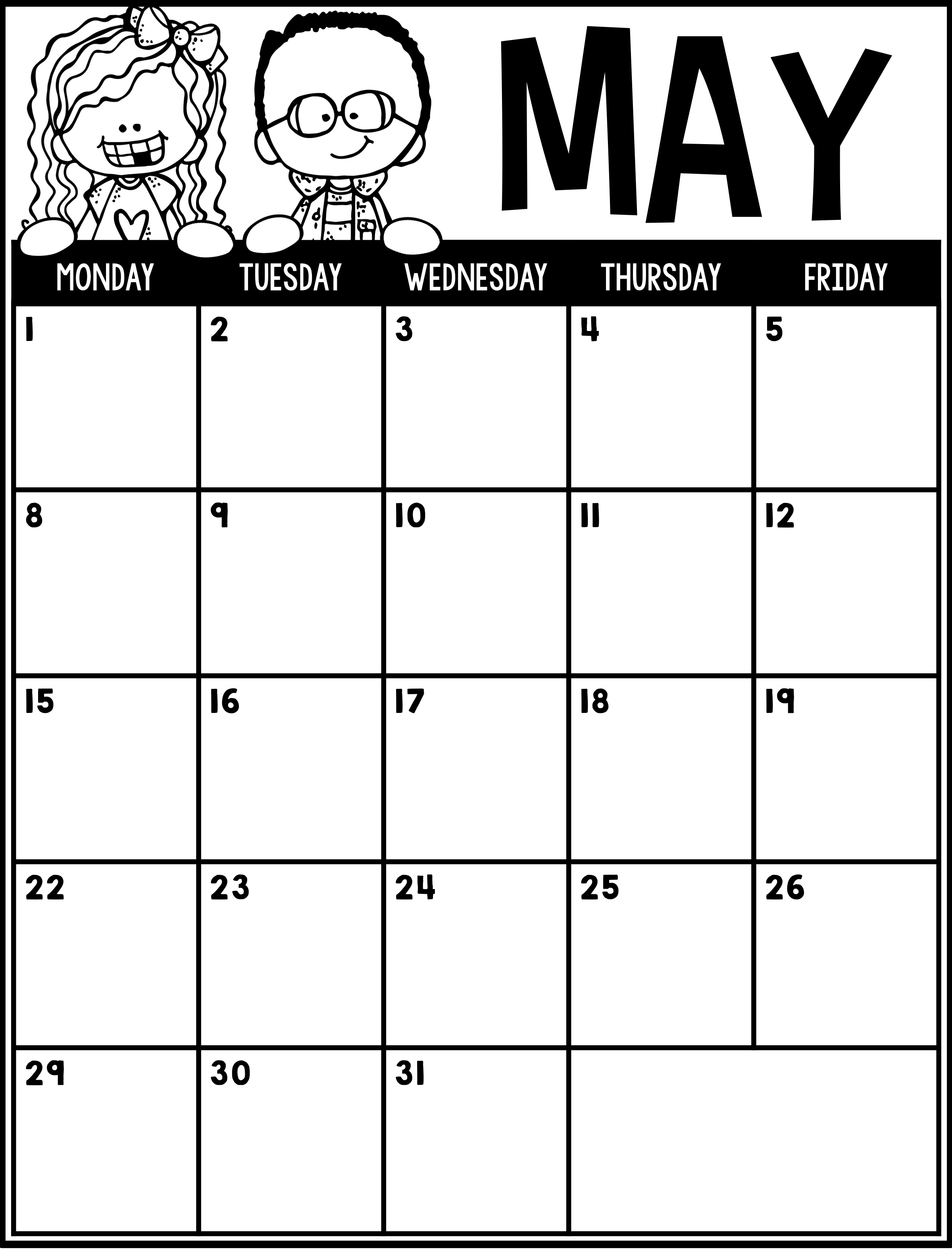 Type Here
Type Here
Type Here
Type Here
Type Here
Type Here
Type Here
Type Here
Type Here
Type Here
Type Here
Type Here
Type Here
Type Here
Type Here
Type Here
Type Here
Type Here
Type Here
Type Here
Type Here
Type Here
Type Here
Type Here
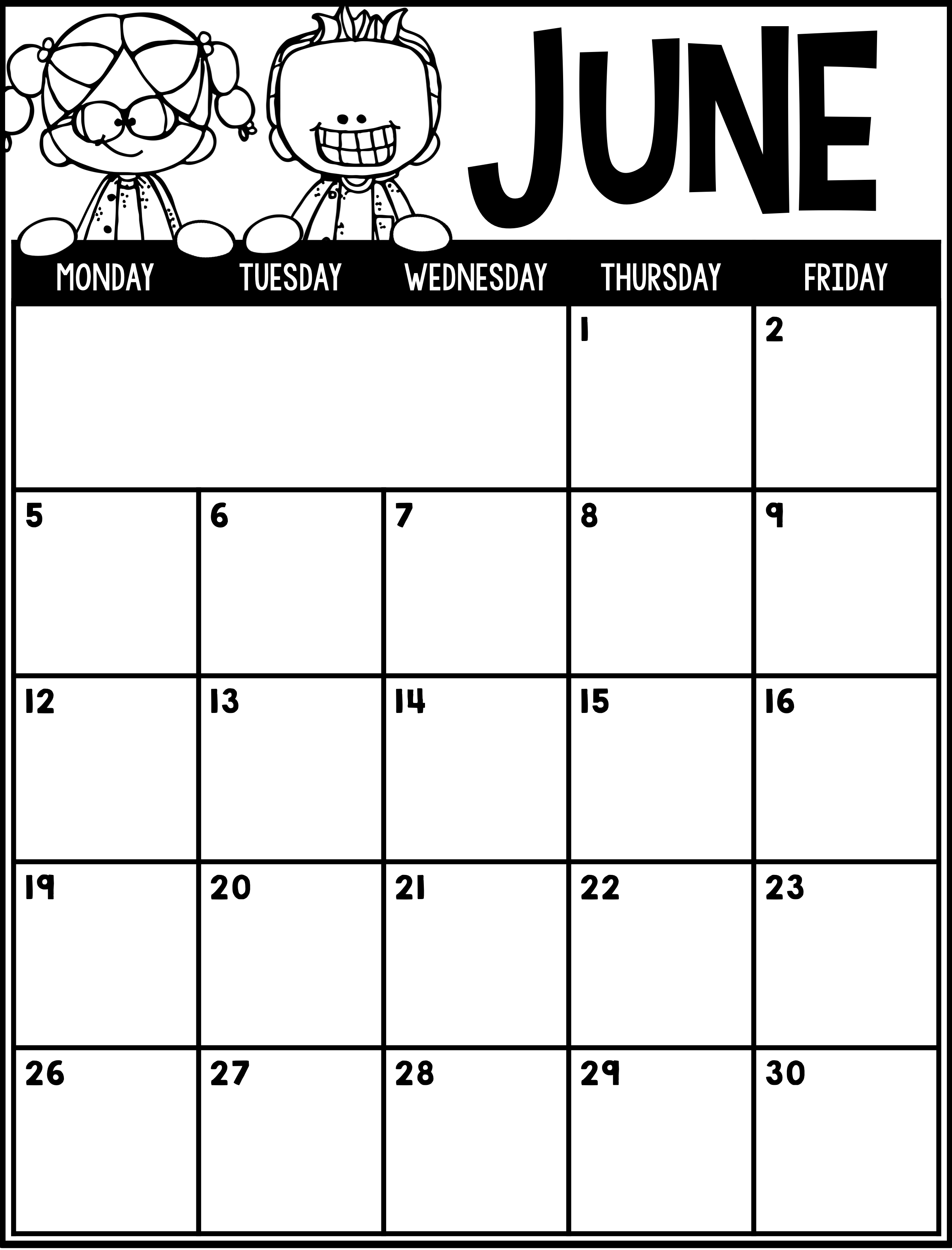 Type Here
Type Here
Type Here
Type Here
Type Here
Type Here
Type Here
Type Here
Type Here
Type Here
Type Here
Type Here
Type Here
Type Here
Type Here
Type Here
Type Here
Type Here
Type Here
Type Here
Type Here
Type Here
Type Here
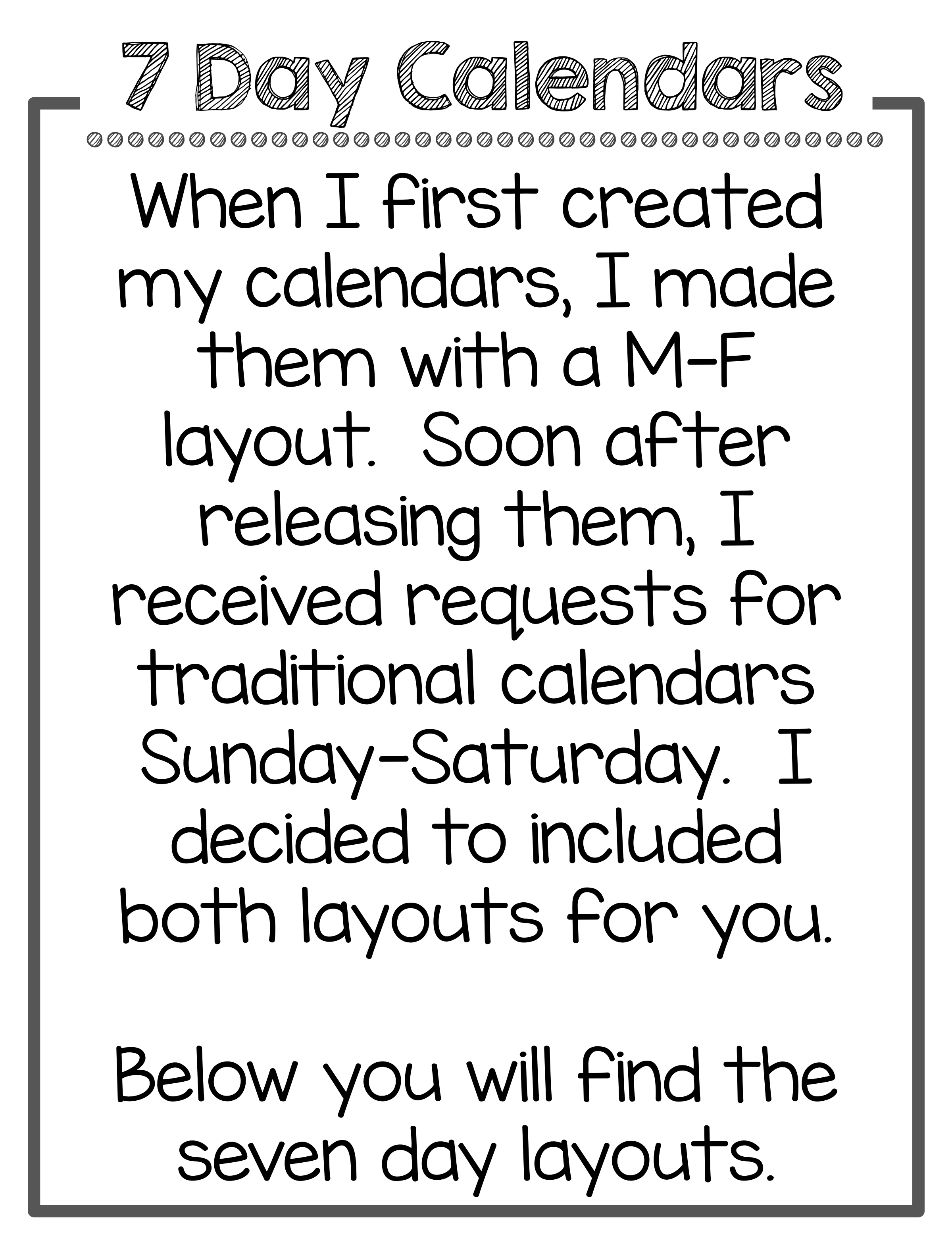 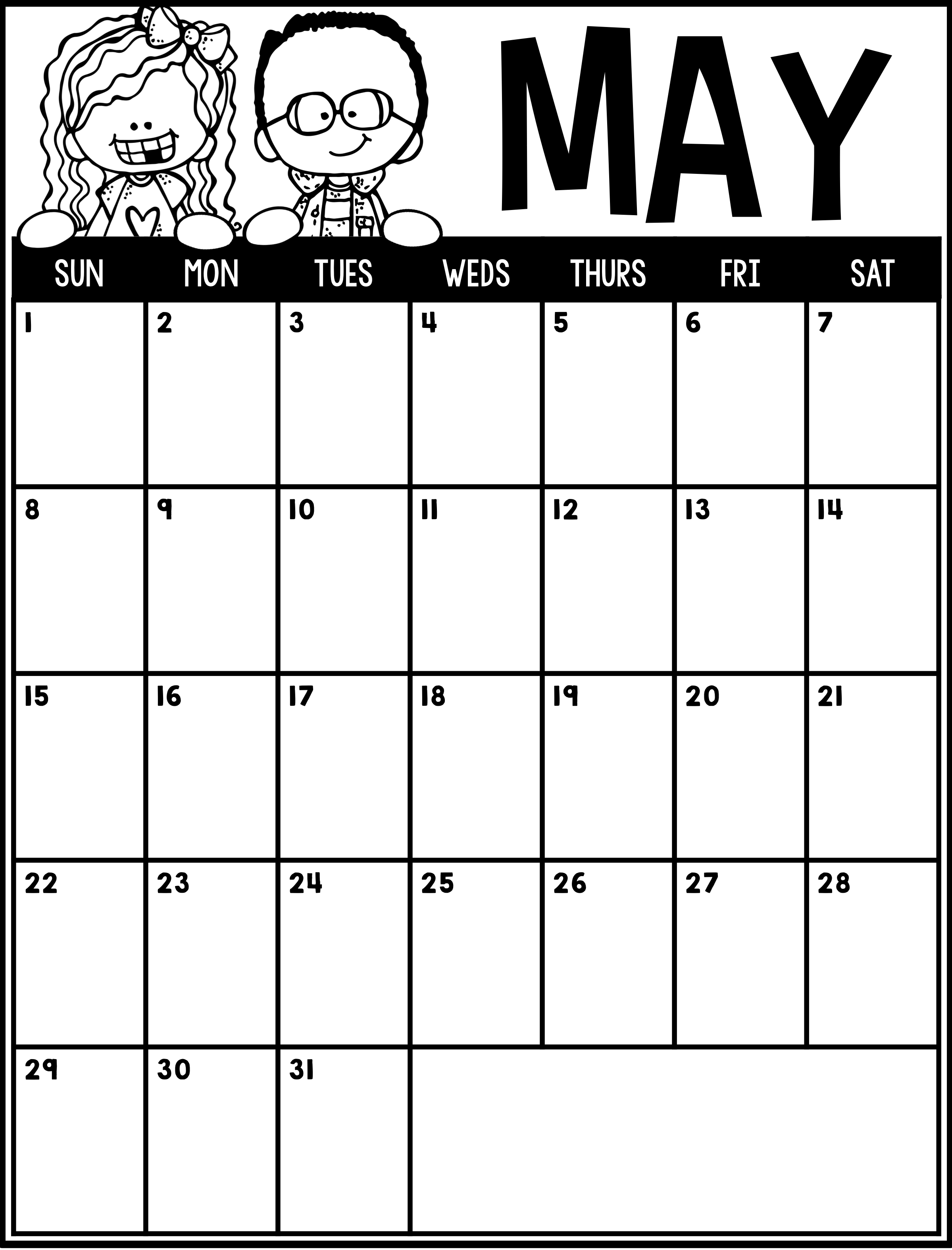 Type Here
Type Here
Type Here
Type Here
Type Here
Type Here
Type Here
Type Here
Type Here
Type Here
Type Here
Type Here
Type Here
Type Here
Type Here
Type Here
Type Here
Type Here
Type Here
Type Here
Type Here
Type Here
Type Here
Type Here
Type Here
Type Here
Type Here
Type Here
Type Here
Type Here
Type Here
Type Here
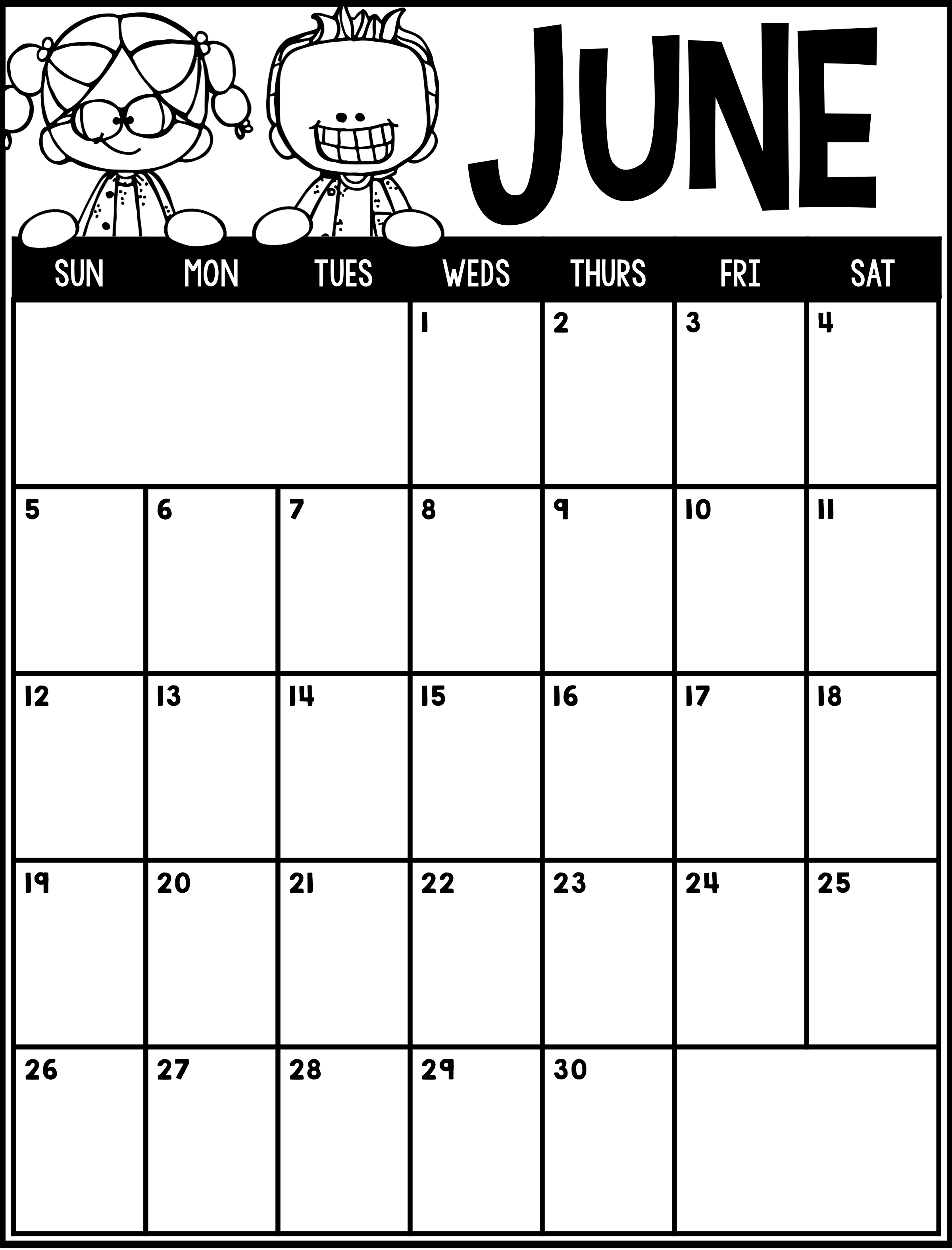 Type Here
Type Here
Type Here
Type Here
Type Here
Type Here
Type Here
Type Here
Type Here
Type Here
Type Here
Type Here
Type Here
Type Here
Type Here
Type Here
Type Here
Type Here
Type Here
Type Here
Type Here
Type Here
Type Here
Type Here
Type Here
Type Here
Type Here
Type Here
Type Here
Type Here
Type Here
Type Here
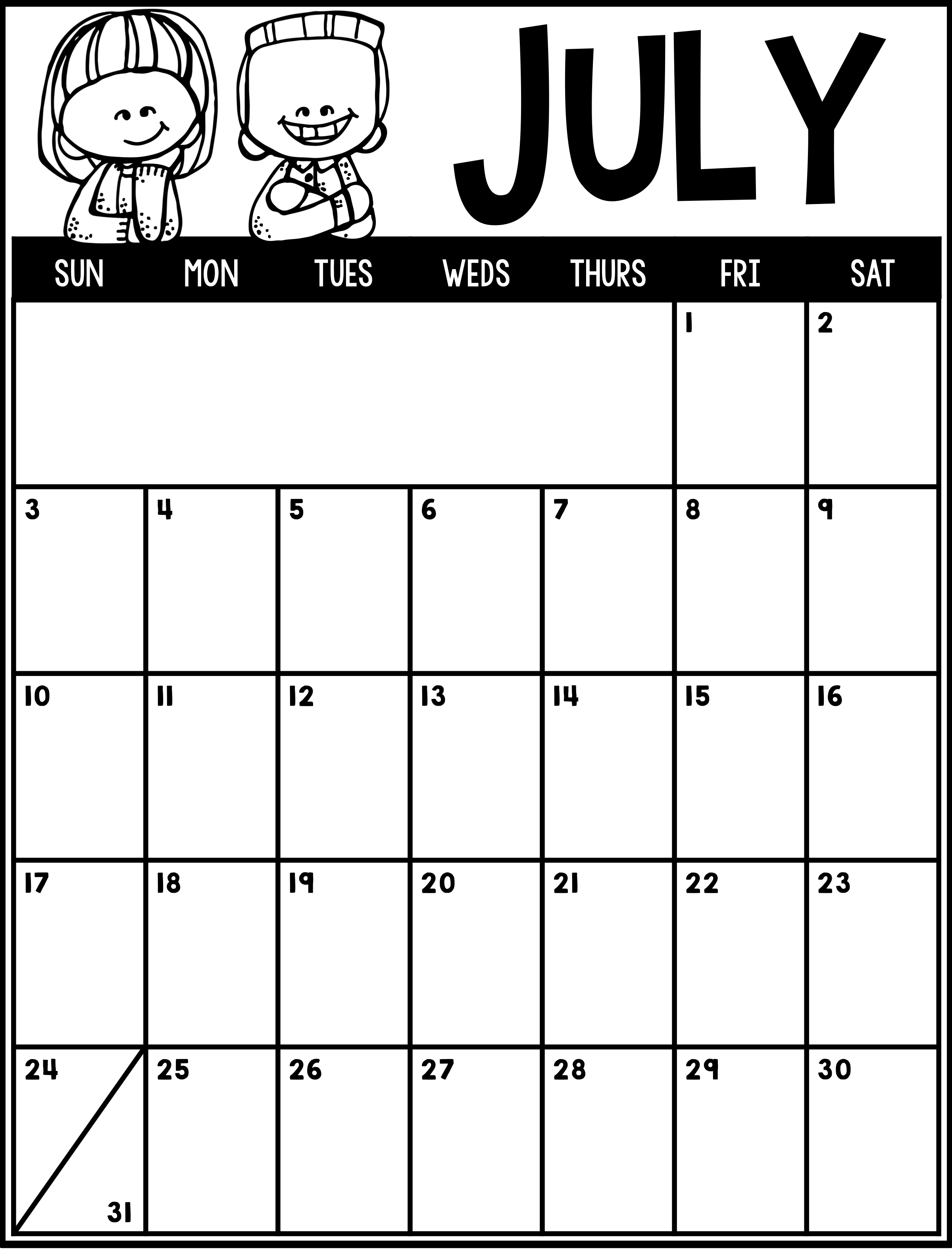 Type Here
Type Here
Type Here
Type Here
Type Here
Type Here
Type Here
Type Here
Type Here
Type Here
Type Here
Type Here
Type Here
Type Here
Type Here
Type Here
Type Here
Type Here
Type Here
Type Here
Type Here
Type Here
Type Here
Type Here
Type Here
Type Here
Type Here
Type Here
Type Here
Type Here
Type Here
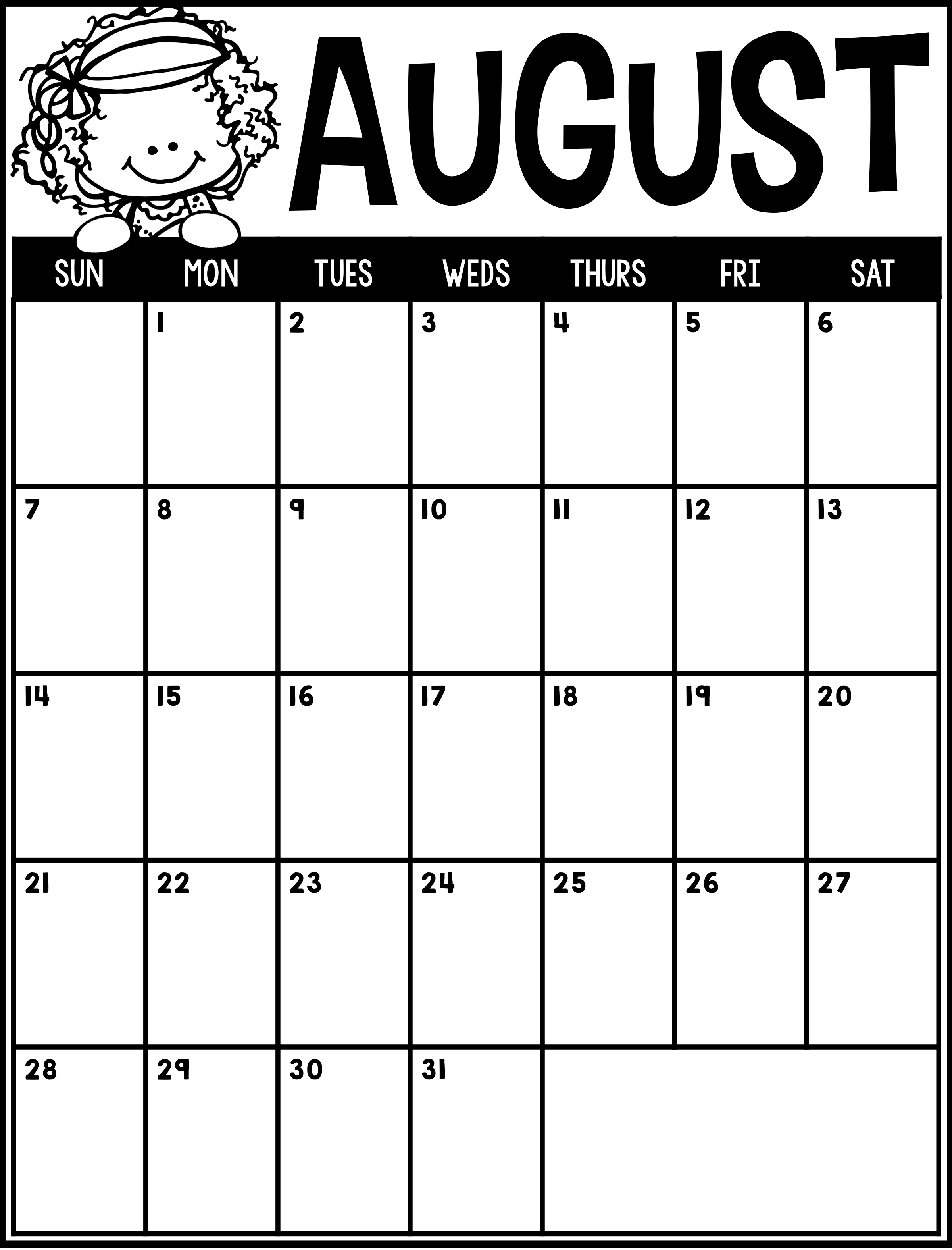 Type Here
Type Here
Type Here
Type Here
Type Here
Type Here
Type Here
Type Here
Type Here
Type Here
Type Here
Type Here
Type Here
Type Here
Type Here
Type Here
Type Here
Type Here
Type Here
Type Here
Type Here
Type Here
Type Here
Type Here
Type Here
Type Here
Type Here
Type Here
Type Here
Type Here
Type Here
Type Here
Type Here
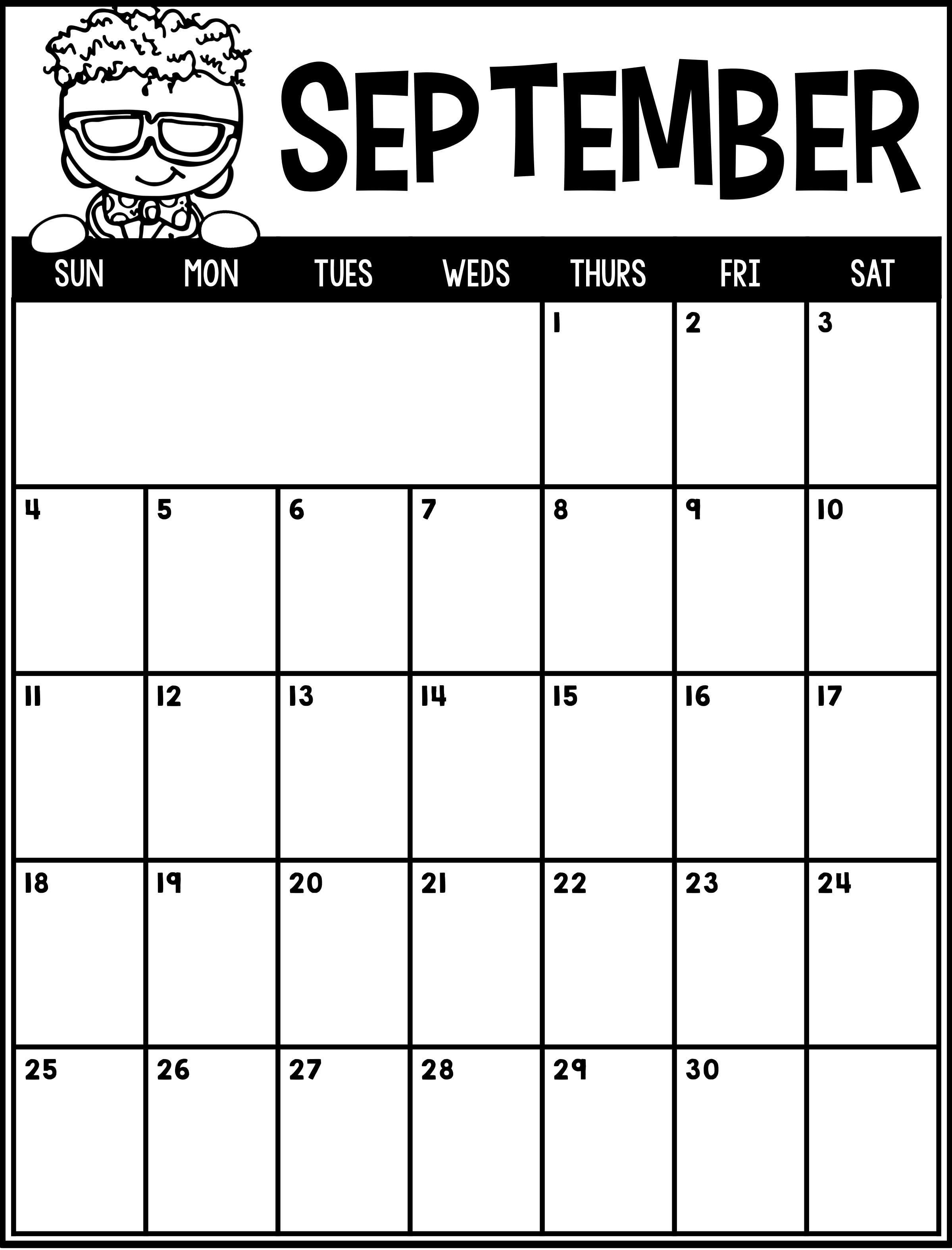 Type Here
Type Here
Type Here
Type Here
Type Here
Type Here
Type Here
Type Here
Type Here
Type Here
Type Here
Type Here
Type Here
Type Here
Type Here
Type Here
Type Here
Type Here
Type Here
Type Here
Type Here
Type Here
Type Here
Type Here
Type Here
Type Here
Type Here
Type Here
Type Here
Type Here
Type Here
Type Here
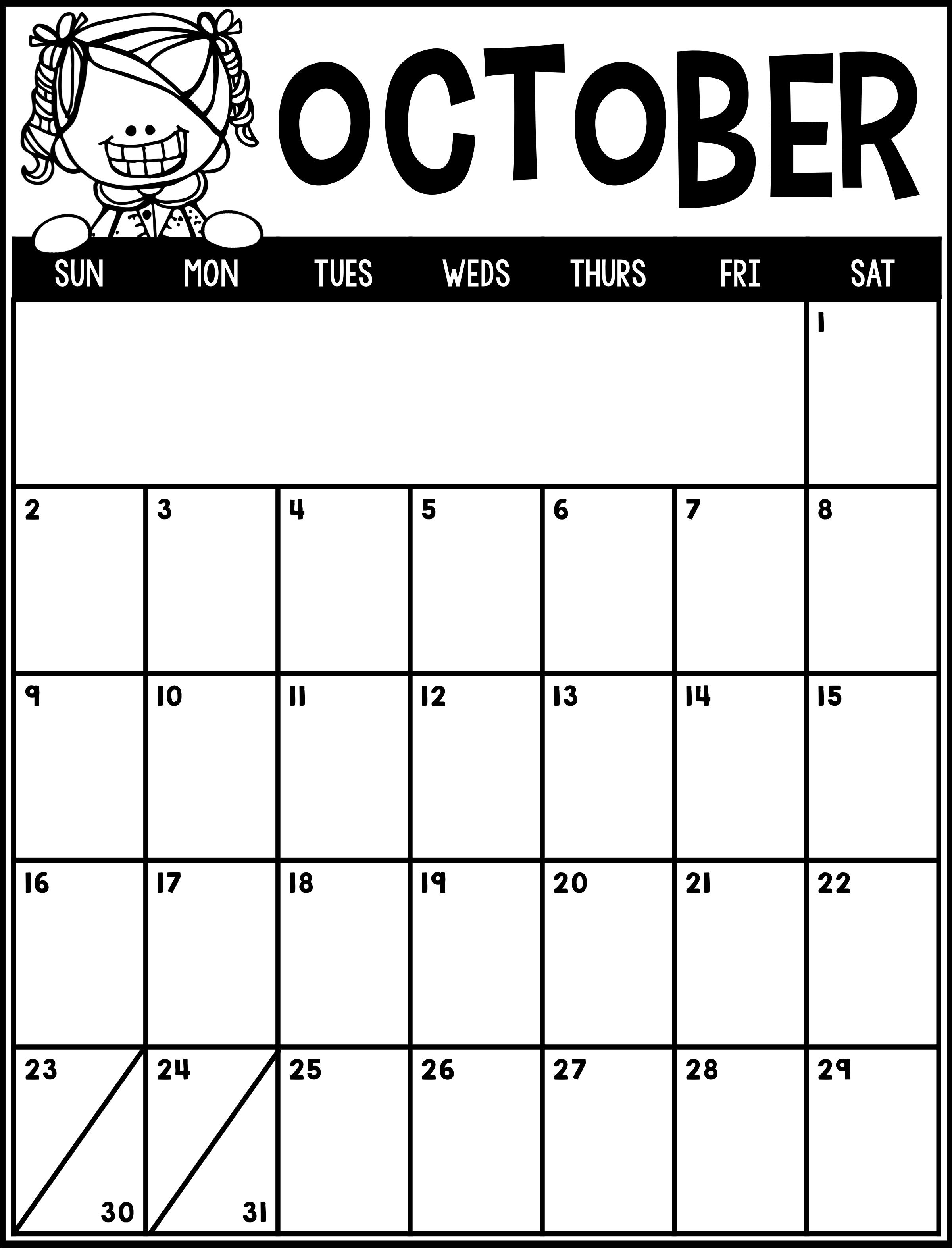 Type Here
Type Here
Type Here
Type Here
Type Here
Type Here
Type Here
Type Here
Type Here
Type Here
Type Here
Type Here
Type Here
Type Here
Type Here
Type Here
Type Here
Type Here
Type Here
Type Here
Type Here
Type Here
Type Here
Type Here
Type Here
Type Here
Type Here
Type Here
Type Here
Type Here
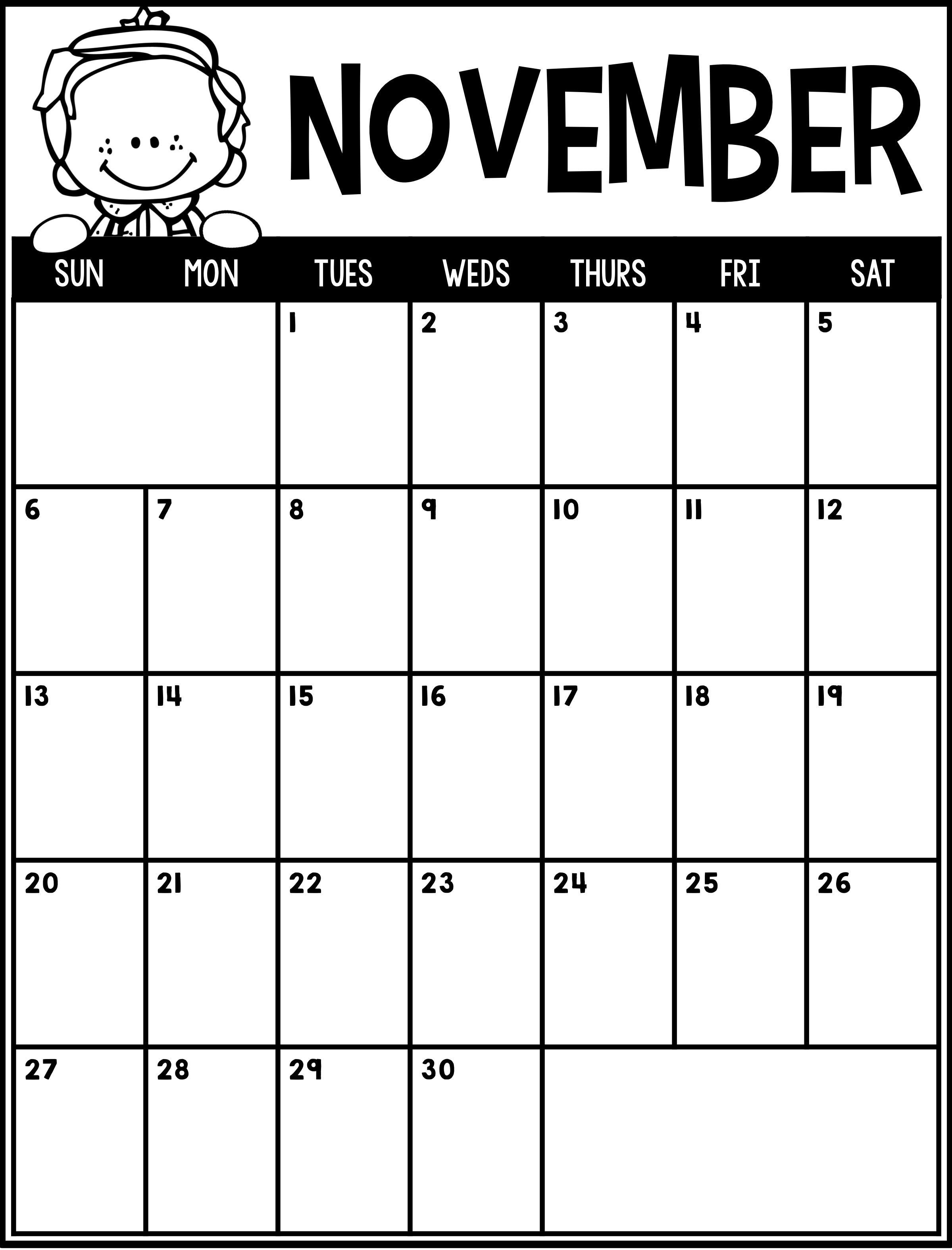 Type Here
Type Here
Type Here
Type Here
Type Here
Type Here
Type Here
Type Here
Type Here
Type Here
Type Here
Type Here
Type Here
Type Here
Type Here
Type Here
Type Here
Type Here
Type Here
Type Here
Type Here
Type Here
Type Here
Type Here
Type Here
Type Here
Type Here
Type Here
Type Here
Type Here
Type Here
Type Here
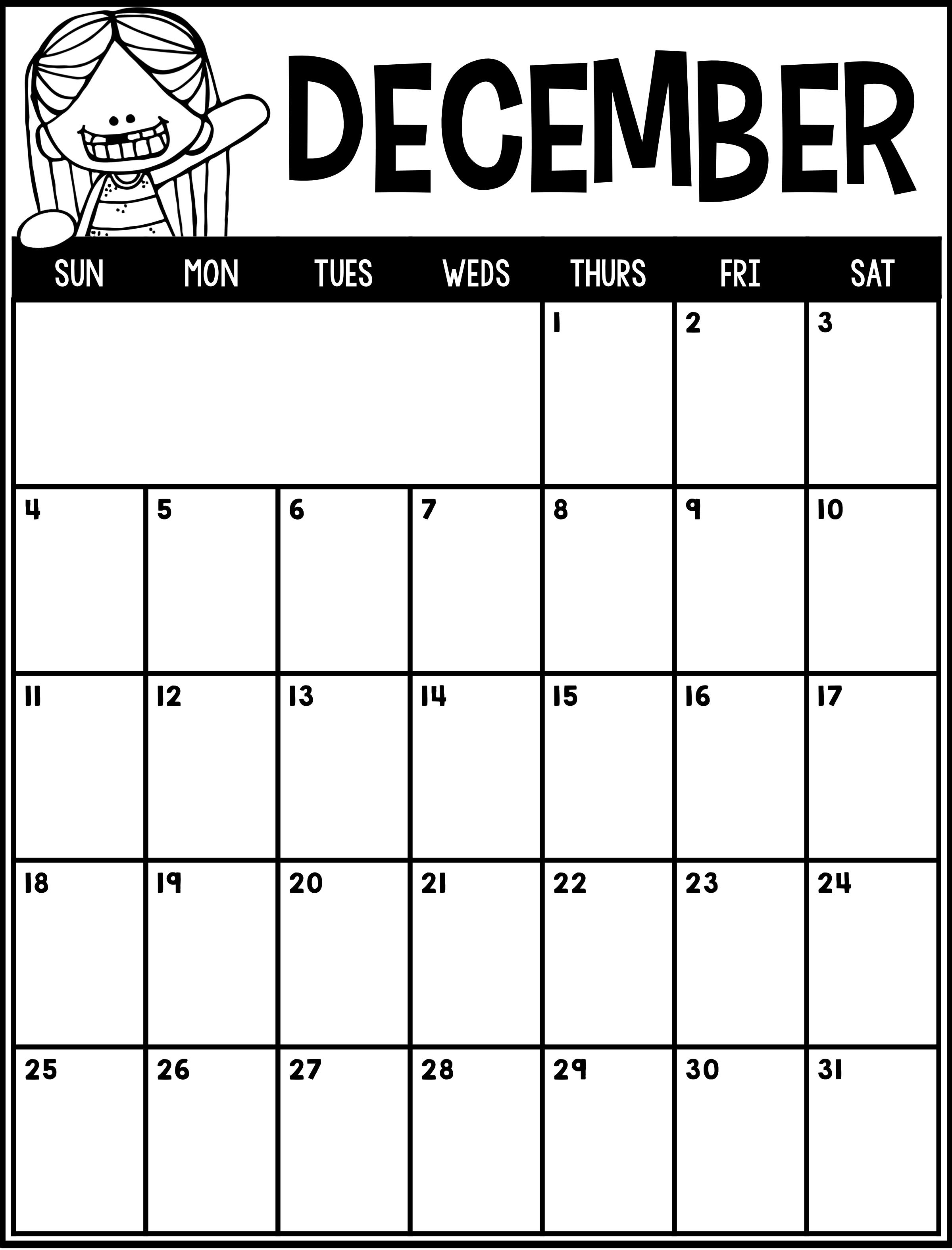 Type Here
Type Here
Type Here
Type Here
Type Here
Type Here
Type Here
Type Here
Type Here
Type Here
Type Here
Type Here
Type Here
Type Here
Type Here
Type Here
Type Here
Type Here
Type Here
Type Here
Type Here
Type Here
Type Here
Type Here
Type Here
Type Here
Type Here
Type Here
Type Here
Type Here
Type Here
Type Here
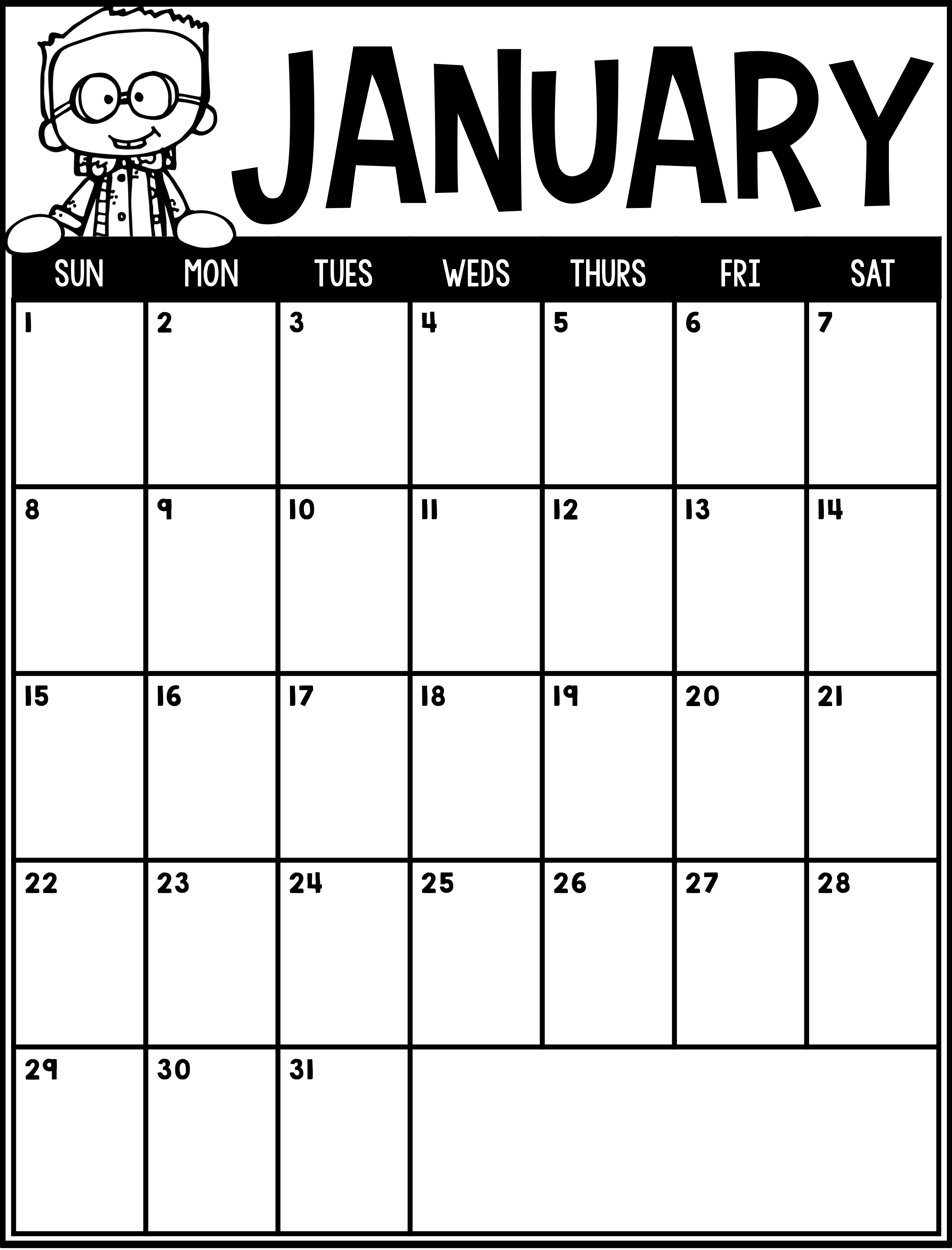 Type Here
Type Here
Type Here
Type Here
Type Here
Type Here
Type Here
Type Here
Type Here
Type Here
Type Here
Type Here
Type Here
Type Here
Type Here
Type Here
Type Here
Type Here
Type Here
Type Here
Type Here
Type Here
Type Here
Type Here
Type Here
Type Here
Type Here
Type Here
Type Here
Type Here
Type Here
Type Here
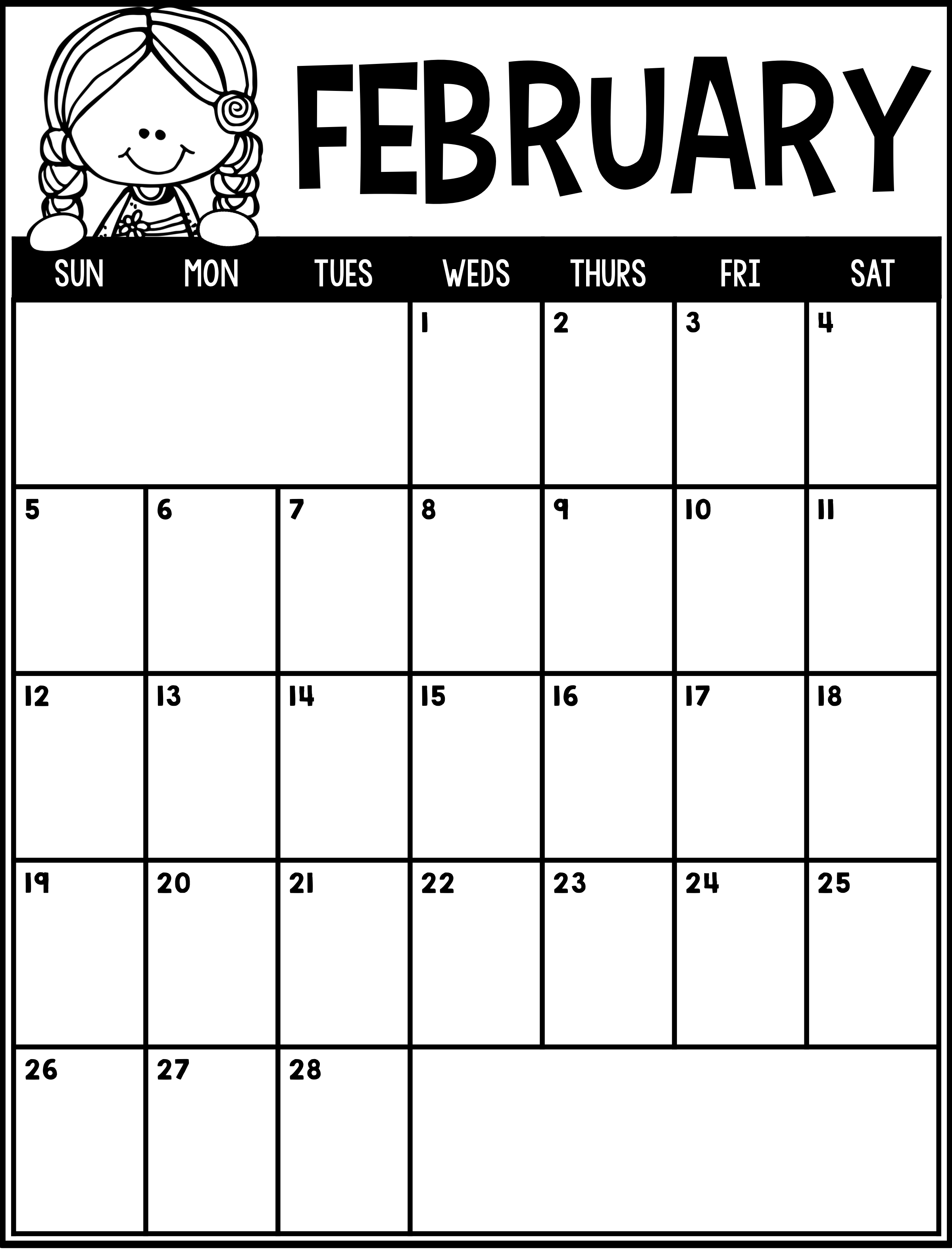 Type Here
Type Here
Type Here
Type Here
Type Here
Type Here
Type Here
Type Here
Type Here
Type Here
Type Here
Type Here
Type Here
Type Here
Type Here
Type Here
Type Here
Type Here
Type Here
Type Here
Type Here
Type Here
Type Here
Type Here
Type Here
Type Here
Type Here
Type Here
Type Here
Type Here
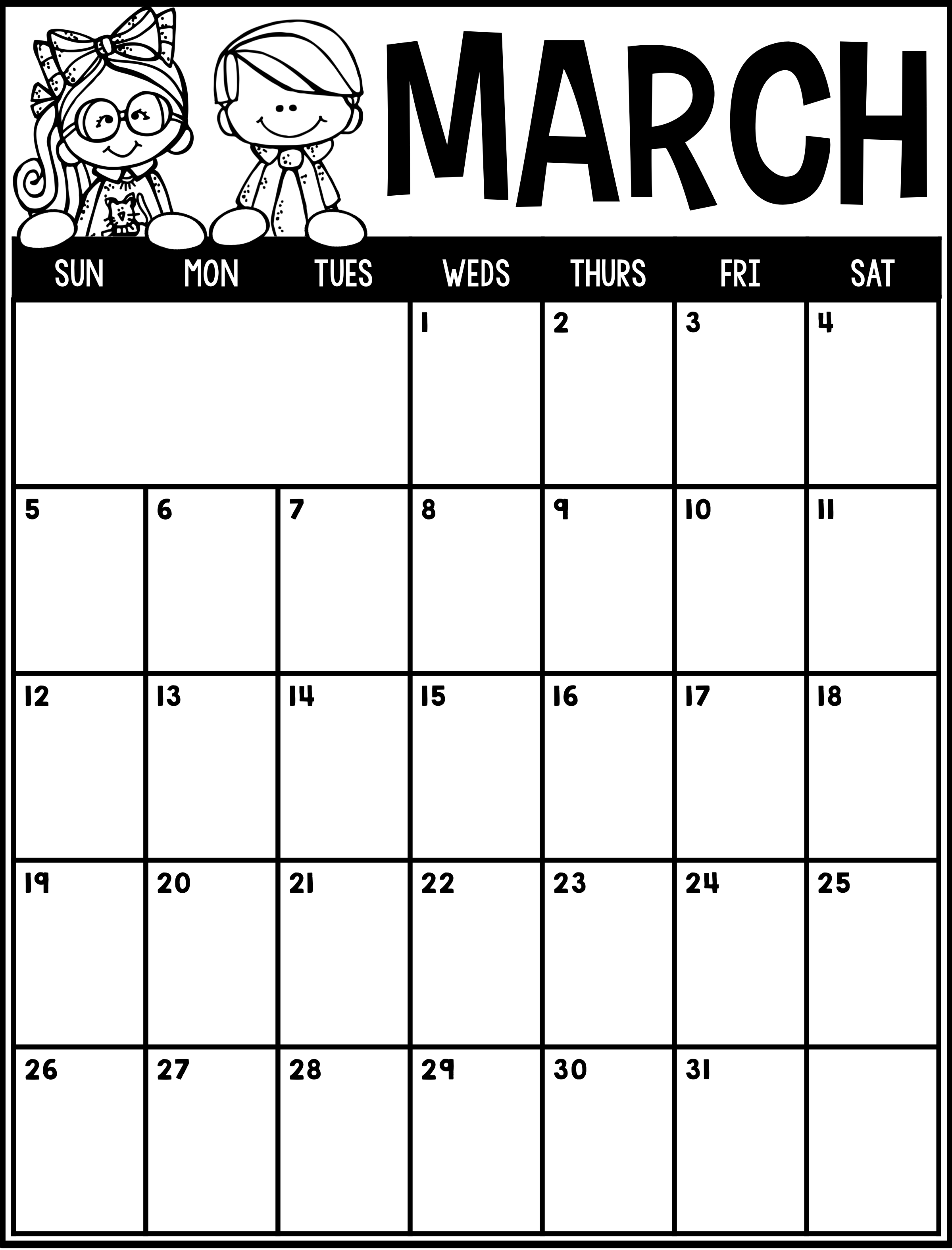 Type Here
Type Here
Type Here
Type Here
Type Here
Type Here
Type Here
Type Here
Type Here
Type Here
Type Here
Type Here
Type Here
Type Here
Type Here
Type Here
Type Here
Type Here
Type Here
Type Here
Type Here
Type Here
Type Here
Type Here
Type Here
Type Here
Type Here
Type Here
Type Here
Type Here
Type Here
Type Here
Type Here
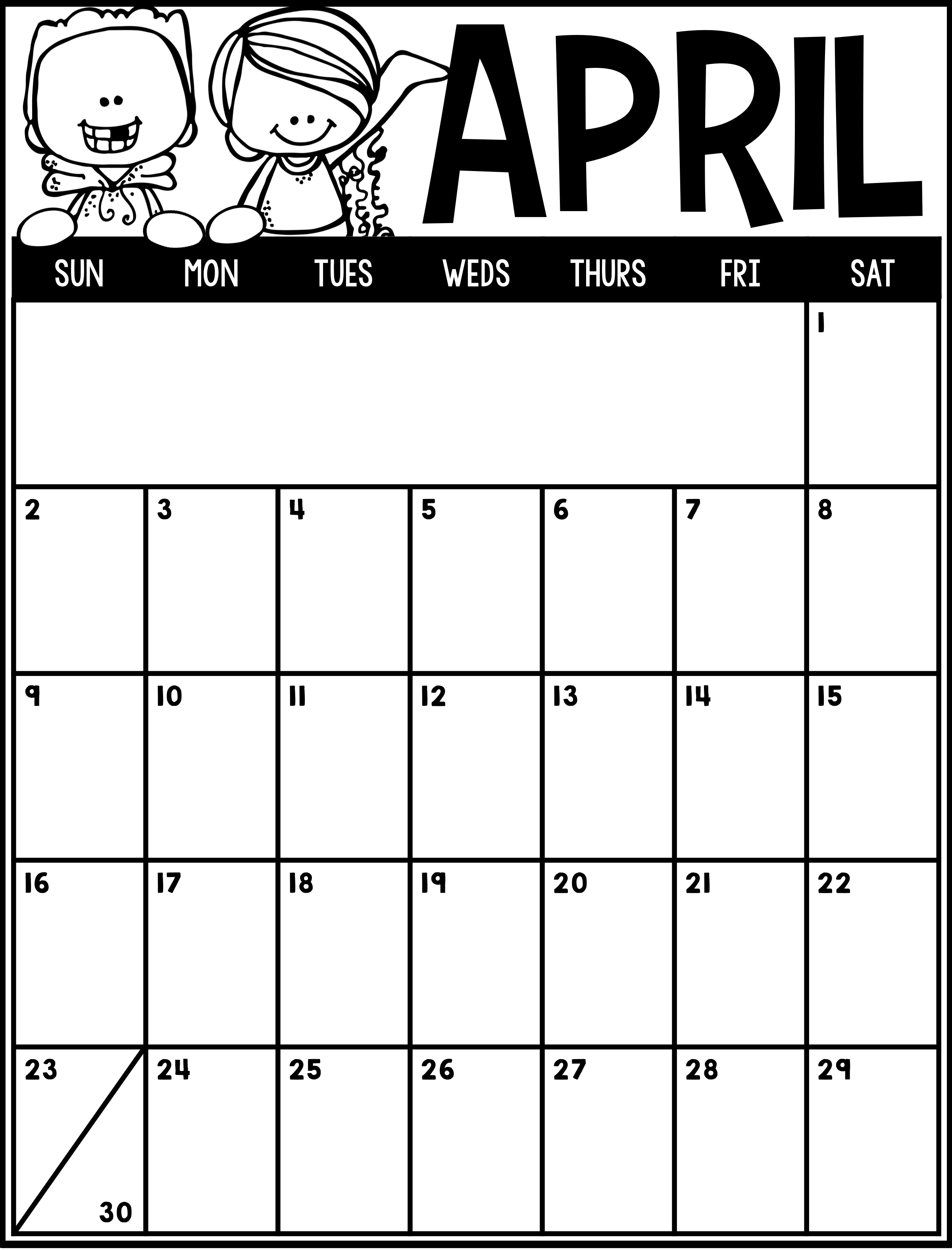 Type Here
Type Here
Type Here
Type Here
Type Here
Type Here
Type Here
Type Here
Type Here
Type Here
Type Here
Type Here
Type Here
Type Here
Type Here
Type Here
Type Here
Type Here
Type Here
Type Here
Type Here
Type Here
Type Here
Type Here
Type Here
Type Here
Type Here
Type Here
Type Here
Type Here
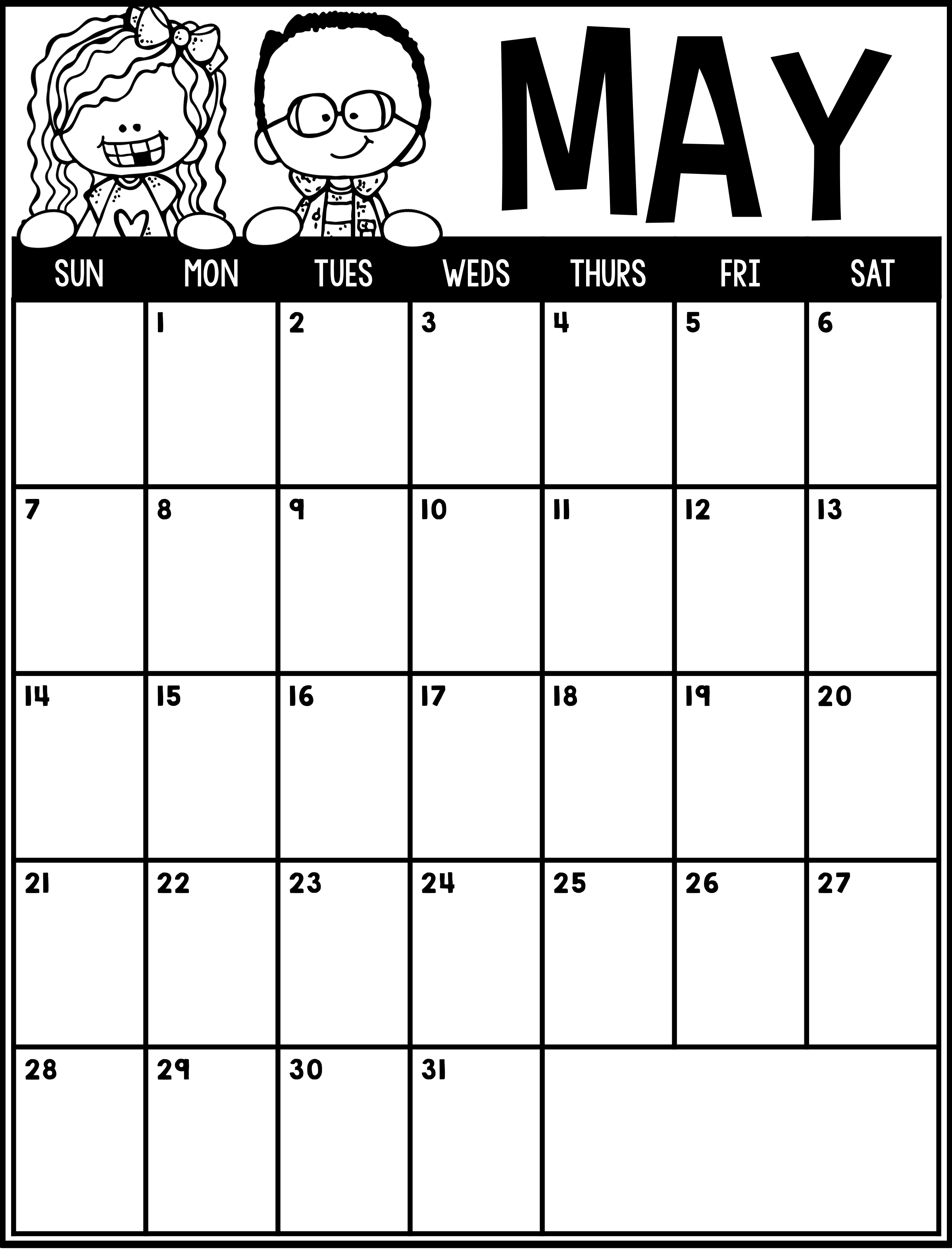 Type Here
Type Here
Type Here
Type Here
Type Here
Type Here
Type Here
Type Here
Type Here
Type Here
Type Here
Type Here
Type Here
Type Here
Type Here
Type Here
Type Here
Type Here
Type Here
Type Here
Type Here
Type Here
Type Here
Type Here
Type Here
Type Here
Type Here
Type Here
Type Here
Type Here
Type Here
Type Here
Type Here
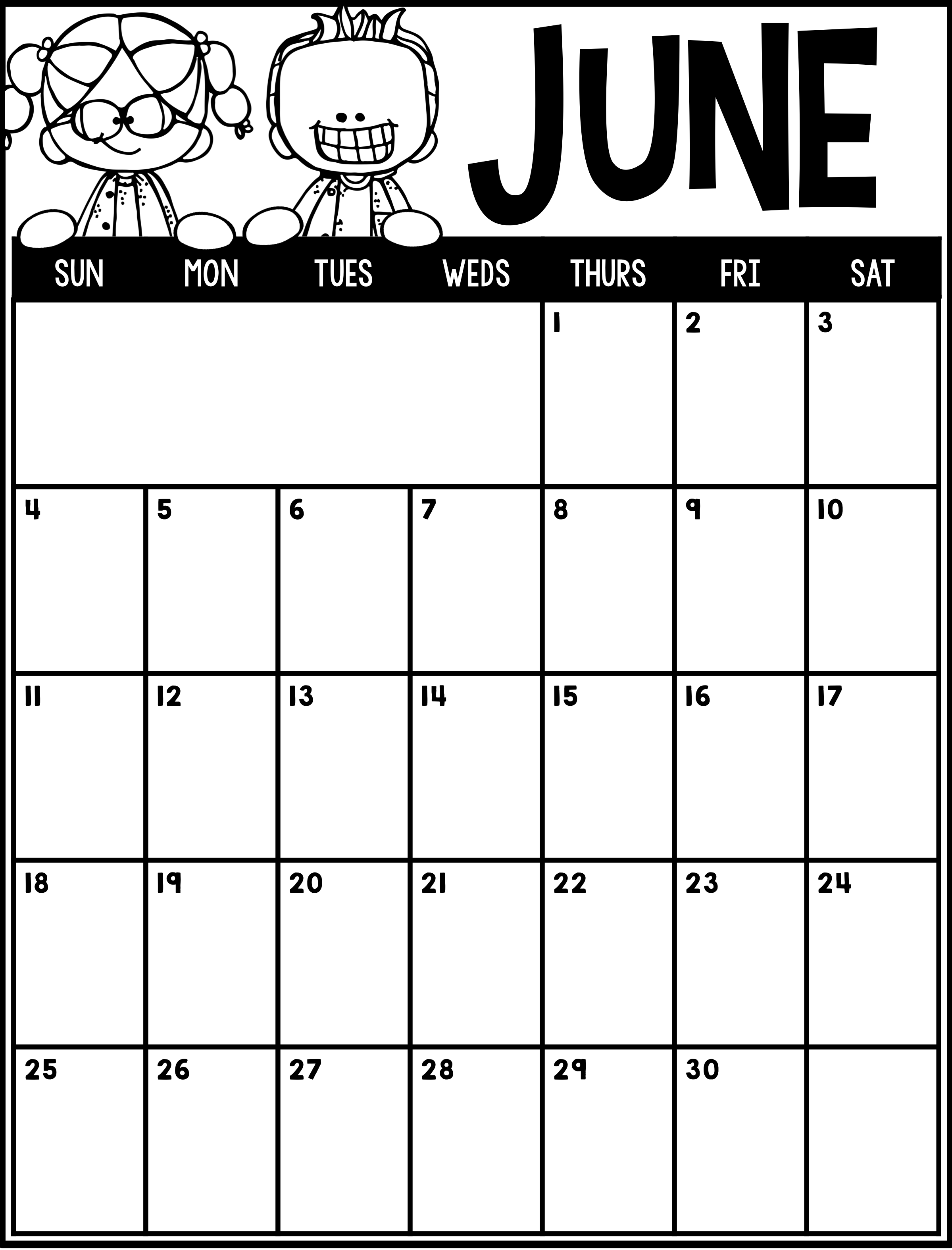 Type Here
Type Here
Type Here
Type Here
Type Here
Type Here
Type Here
Type Here
Type Here
Type Here
Type Here
Type Here
Type Here
Type Here
Type Here
Type Here
Type Here
Type Here
Type Here
Type Here
Type Here
Type Here
Type Here
Type Here
Type Here
Type Here
Type Here
Type Here
Type Here
Type Here
Type Here
Type Here
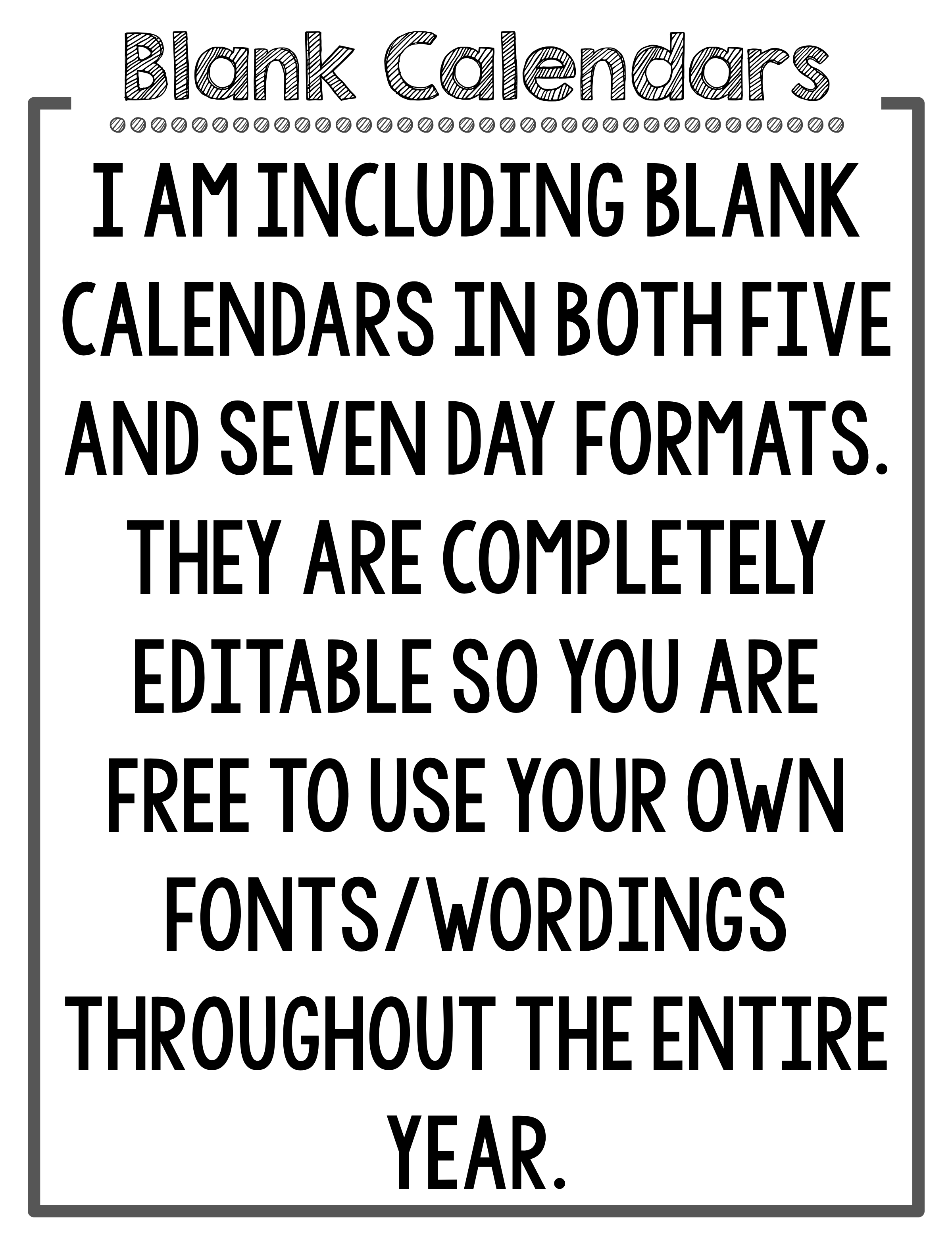 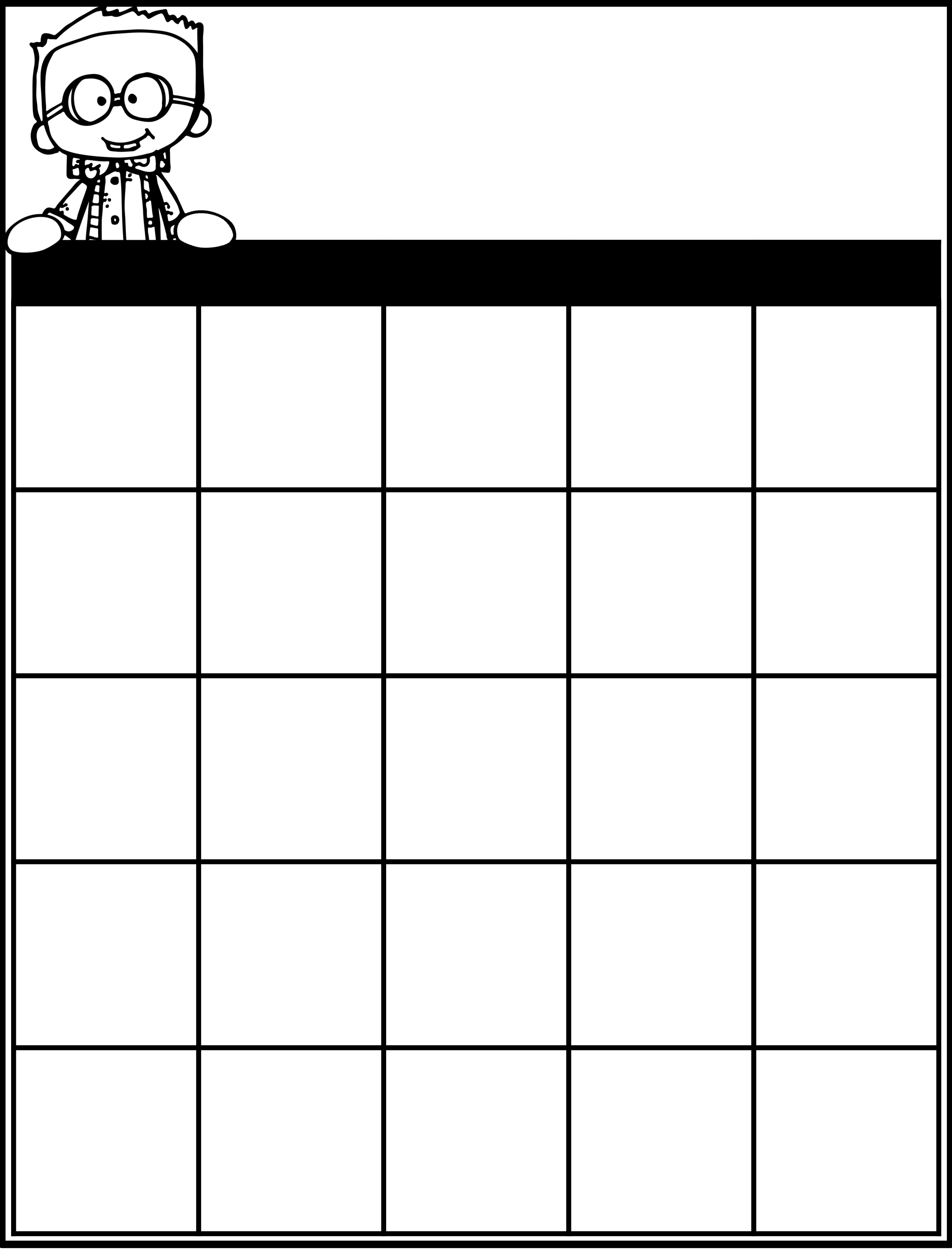 Enter Text Here
Type Here
Type Here
Type Here
Type Here
Type Here
date
date
date
date
date
Type Here
Type Here
Type Here
Type Here
Type Here
date
date
date
date
date
Type Here
Type Here
Type Here
Type Here
Type Here
date
date
date
date
date
Type Here
Type Here
Type Here
Type Here
Type Here
date
date
date
date
date
Type Here
Type Here
Type Here
Type Here
Type Here
date
date
date
date
date
Type Here
Type Here
Type Here
Type Here
Type Here
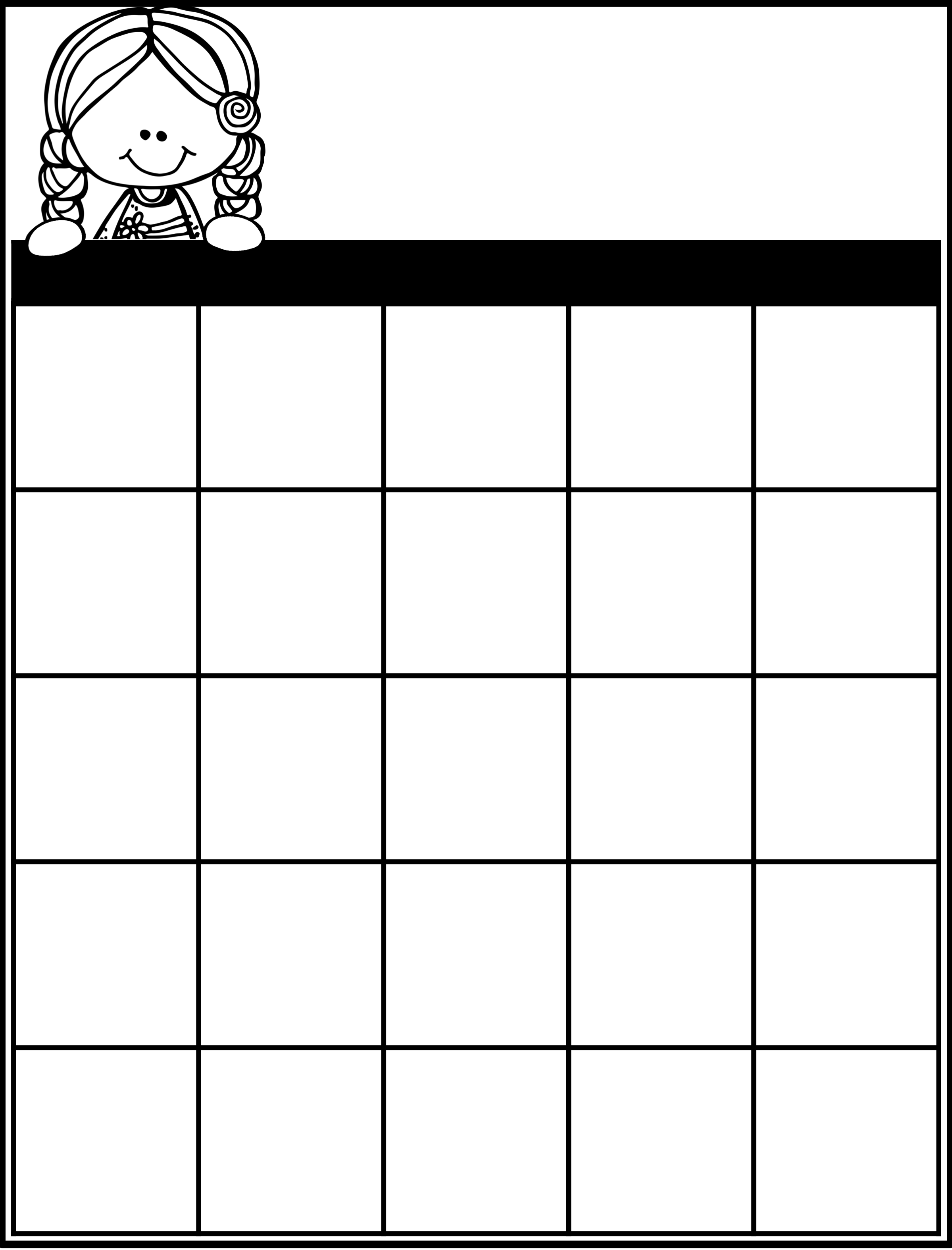 Enter Text Here
Type Here
Type Here
Type Here
Type Here
Type Here
date
date
date
date
date
Type Here
Type Here
Type Here
Type Here
Type Here
date
date
date
date
date
Type Here
Type Here
Type Here
Type Here
Type Here
date
date
date
date
date
Type Here
Type Here
Type Here
Type Here
Type Here
date
date
date
date
date
Type Here
Type Here
Type Here
Type Here
Type Here
date
date
date
date
date
Type Here
Type Here
Type Here
Type Here
Type Here
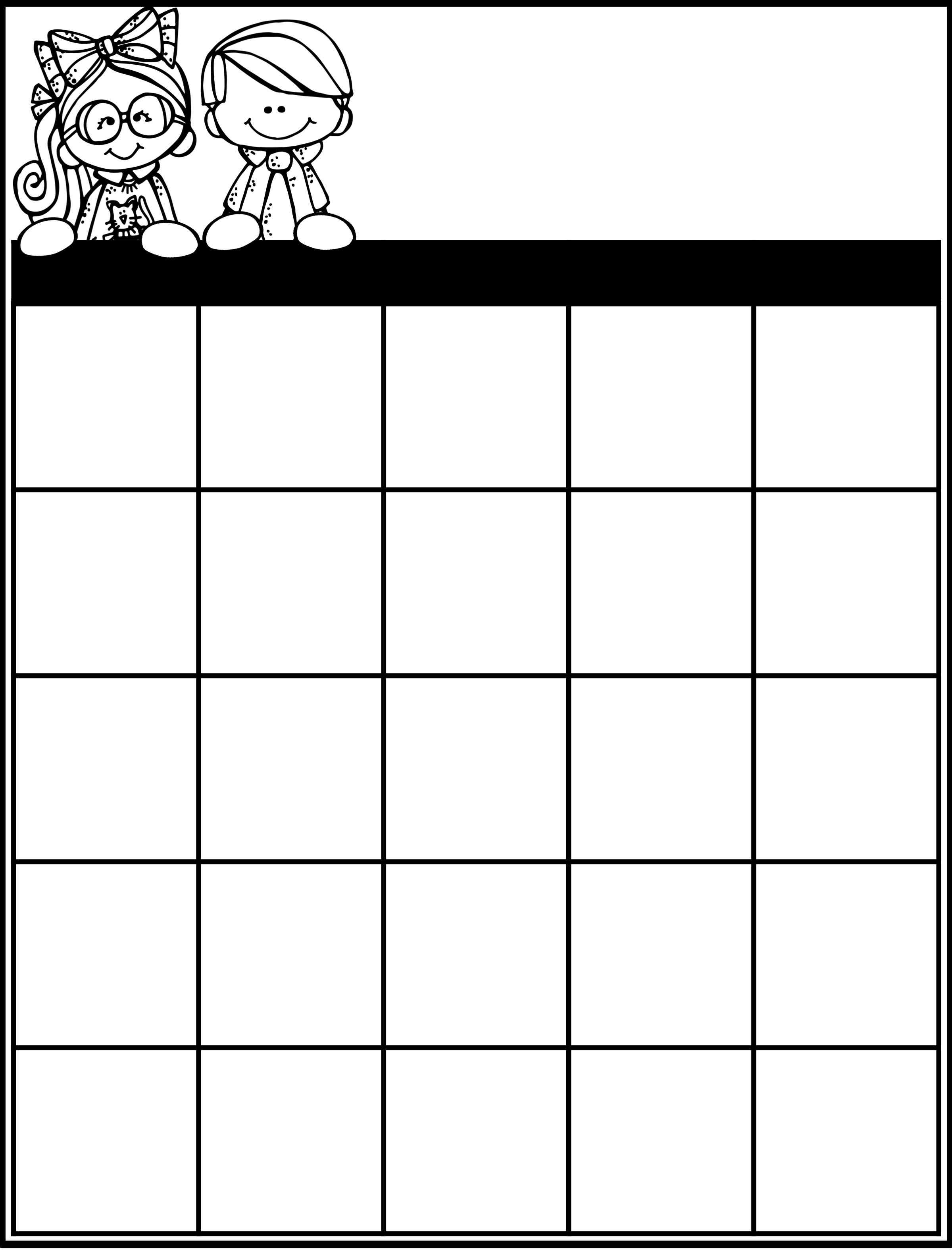 Enter Text Here
Type Here
Type Here
Type Here
Type Here
Type Here
date
date
date
date
date
Type Here
Type Here
Type Here
Type Here
Type Here
date
date
date
date
date
Type Here
Type Here
Type Here
Type Here
Type Here
date
date
date
date
date
Type Here
Type Here
Type Here
Type Here
Type Here
date
date
date
date
date
Type Here
Type Here
Type Here
Type Here
Type Here
date
date
date
date
date
Type Here
Type Here
Type Here
Type Here
Type Here
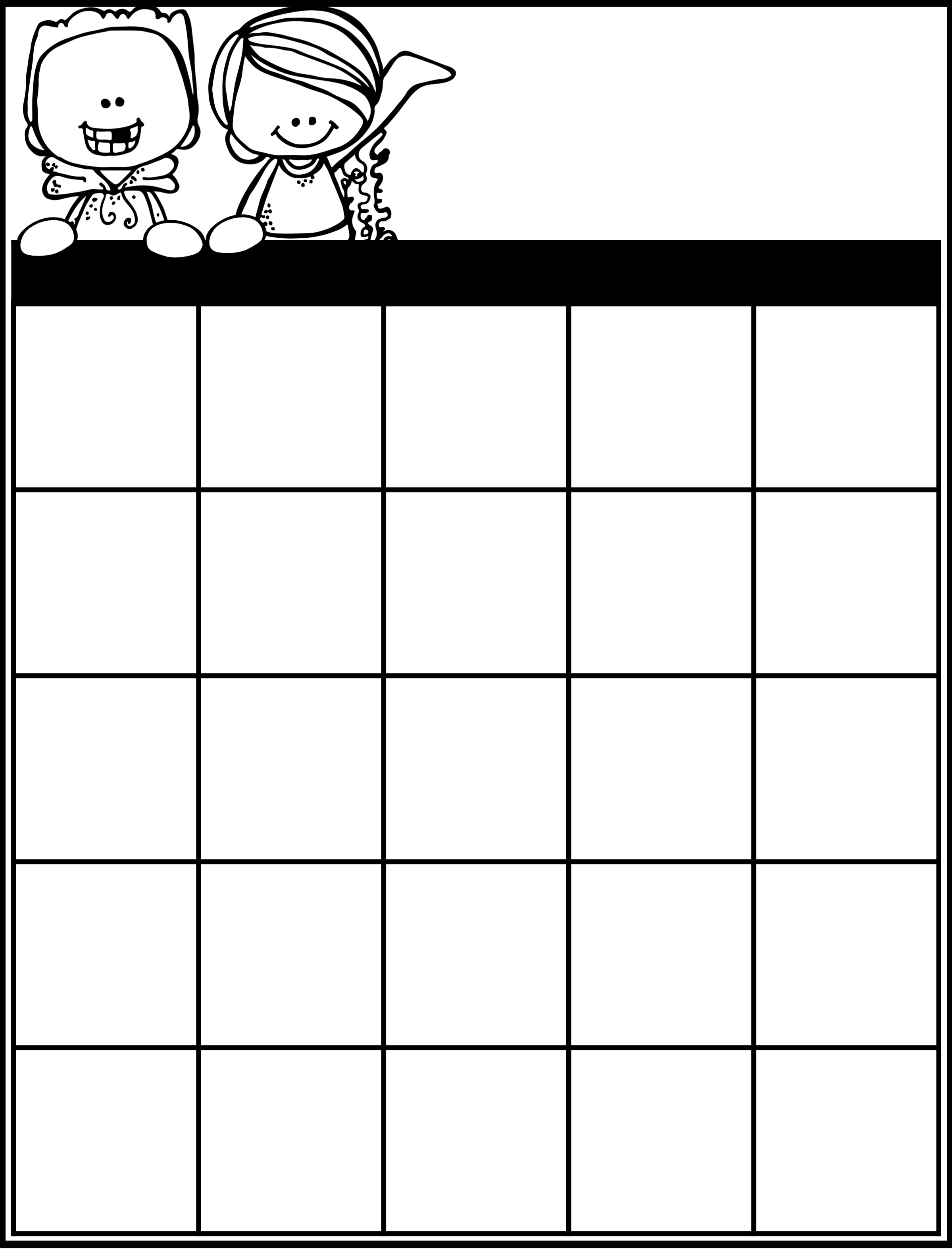 Enter Text Here
Type Here
Type Here
Type Here
Type Here
Type Here
date
date
date
date
date
Type Here
Type Here
Type Here
Type Here
Type Here
date
date
date
date
date
Type Here
Type Here
Type Here
Type Here
Type Here
date
date
date
date
date
Type Here
Type Here
Type Here
Type Here
Type Here
date
date
date
date
date
Type Here
Type Here
Type Here
Type Here
Type Here
date
date
date
date
date
Type Here
Type Here
Type Here
Type Here
Type Here
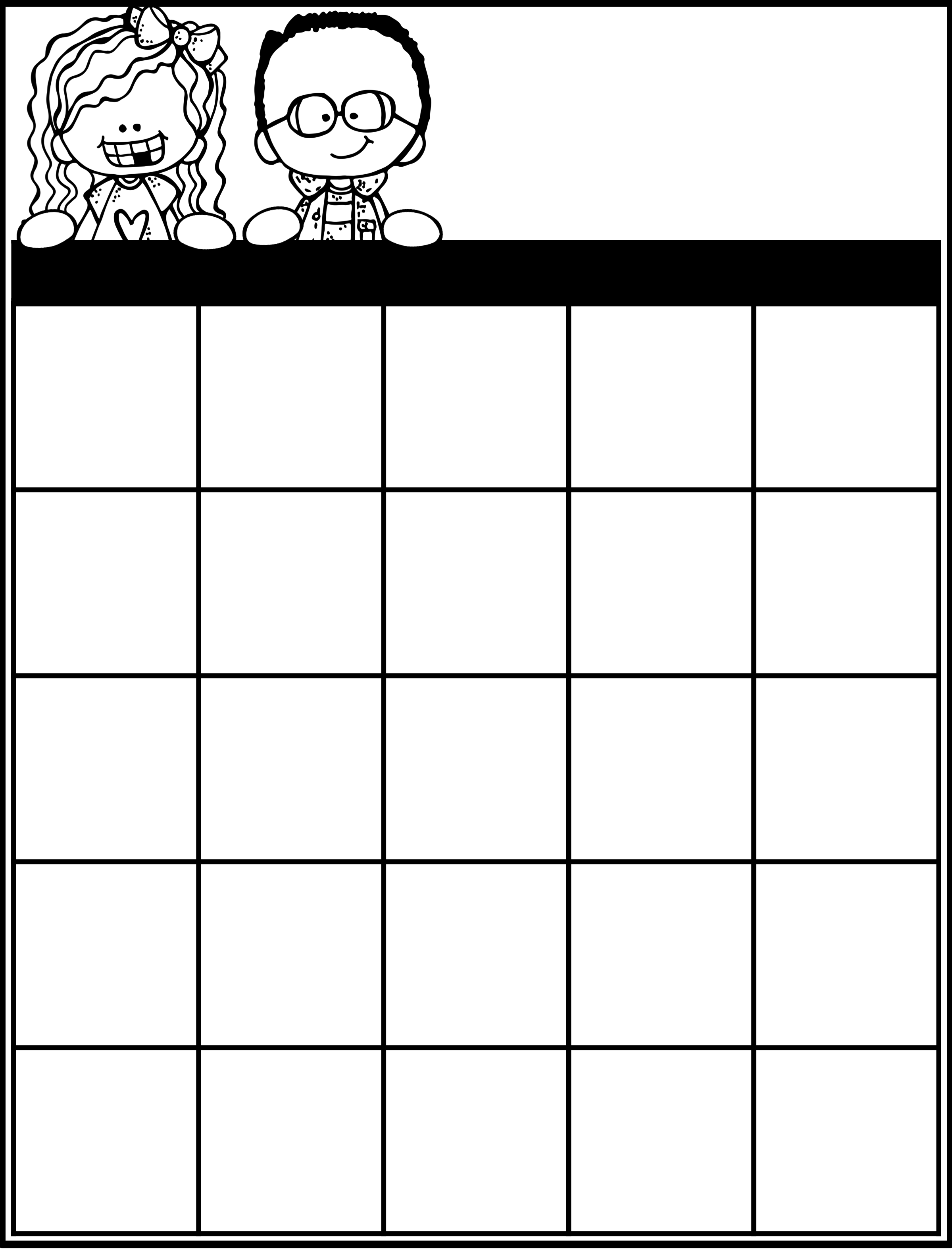 Enter Text Here
Type Here
Type Here
Type Here
Type Here
Type Here
date
date
date
date
date
Type Here
Type Here
Type Here
Type Here
Type Here
date
date
date
date
date
Type Here
Type Here
Type Here
Type Here
Type Here
date
date
date
date
date
Type Here
Type Here
Type Here
Type Here
Type Here
date
date
date
date
date
Type Here
Type Here
Type Here
Type Here
Type Here
date
date
date
date
date
Type Here
Type Here
Type Here
Type Here
Type Here
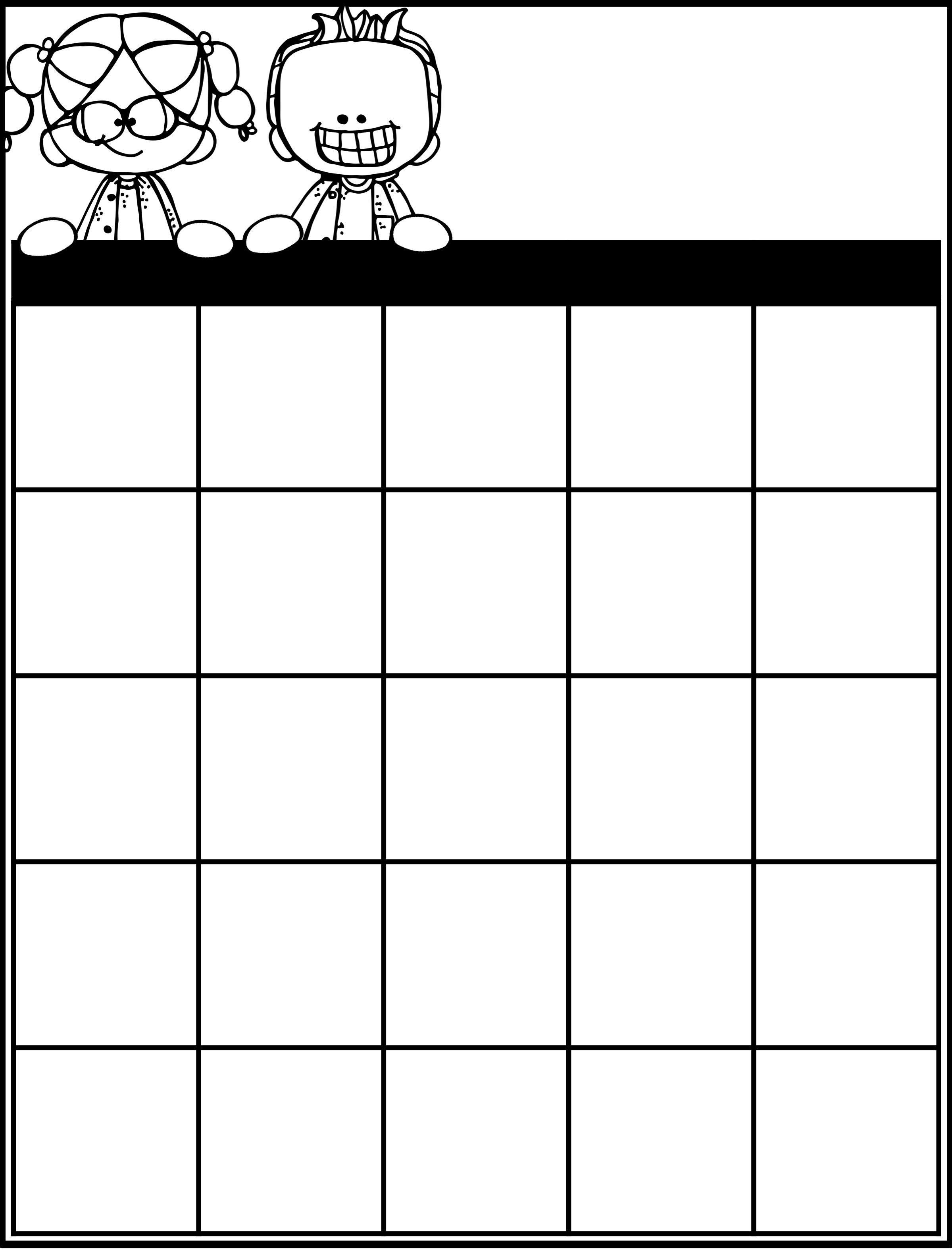 Enter Text Here
Type Here
Type Here
Type Here
Type Here
Type Here
date
date
date
date
date
Type Here
Type Here
Type Here
Type Here
Type Here
date
date
date
date
date
Type Here
Type Here
Type Here
Type Here
Type Here
date
date
date
date
date
Type Here
Type Here
Type Here
Type Here
Type Here
date
date
date
date
date
Type Here
Type Here
Type Here
Type Here
Type Here
date
date
date
date
date
Type Here
Type Here
Type Here
Type Here
Type Here
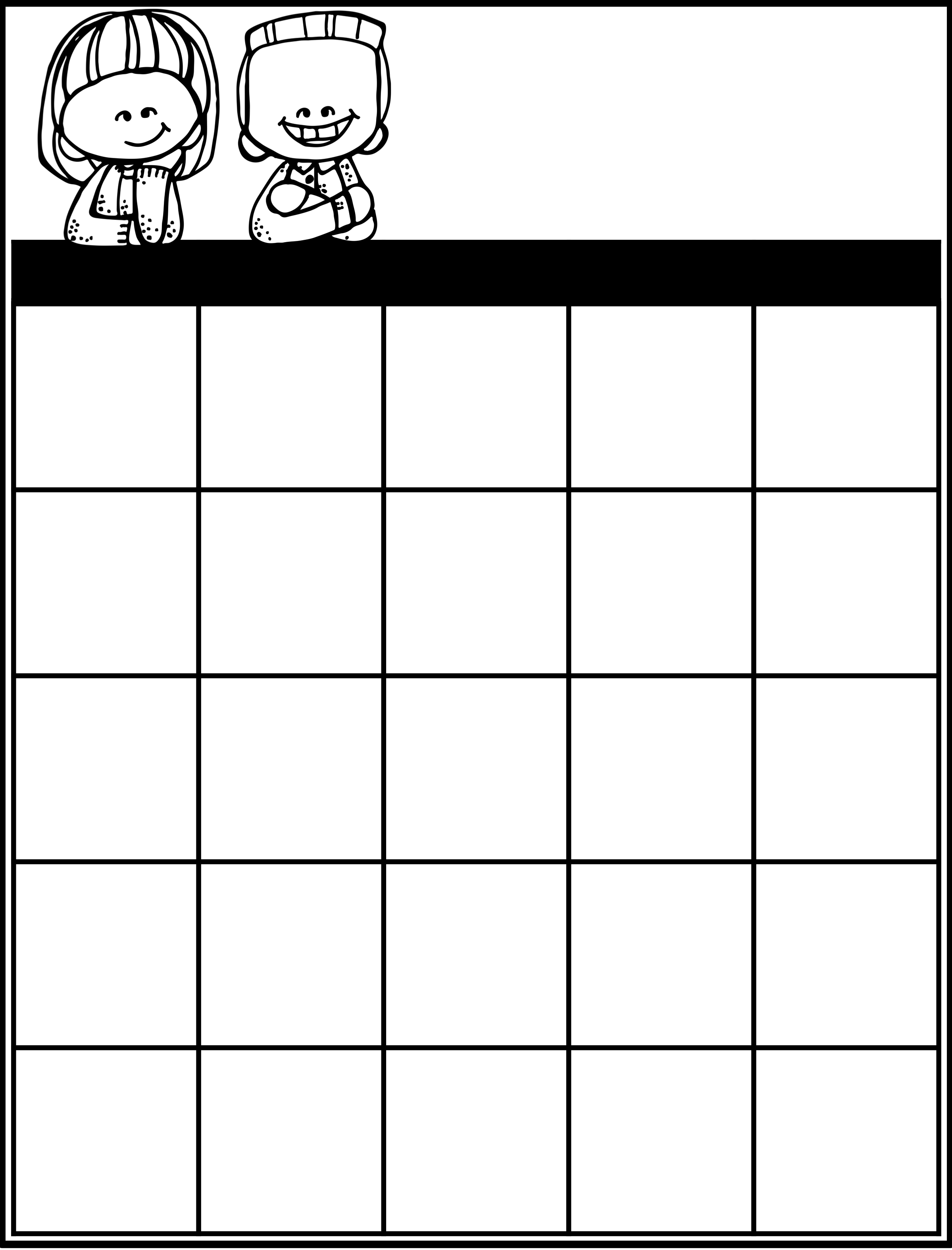 Enter Text Here
Type Here
Type Here
Type Here
Type Here
Type Here
date
date
date
date
date
Type Here
Type Here
Type Here
Type Here
Type Here
date
date
date
date
date
Type Here
Type Here
Type Here
Type Here
Type Here
date
date
date
date
date
Type Here
Type Here
Type Here
Type Here
Type Here
date
date
date
date
date
Type Here
Type Here
Type Here
Type Here
Type Here
date
date
date
date
date
Type Here
Type Here
Type Here
Type Here
Type Here
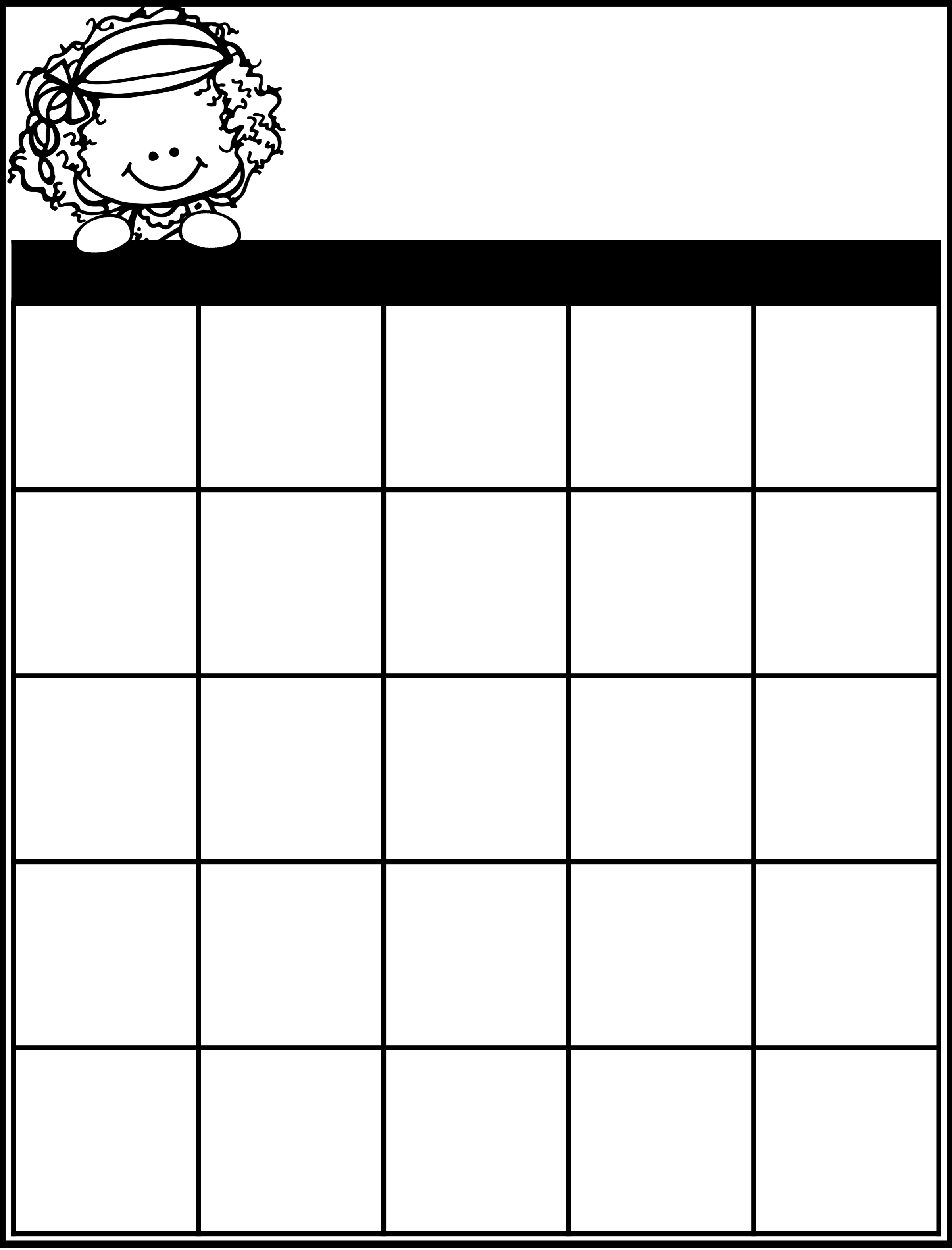 Enter Text Here
Type Here
Type Here
Type Here
Type Here
Type Here
date
date
date
date
date
Type Here
Type Here
Type Here
Type Here
Type Here
date
date
date
date
date
Type Here
Type Here
Type Here
Type Here
Type Here
date
date
date
date
date
Type Here
Type Here
Type Here
Type Here
Type Here
date
date
date
date
date
Type Here
Type Here
Type Here
Type Here
Type Here
date
date
date
date
date
Type Here
Type Here
Type Here
Type Here
Type Here
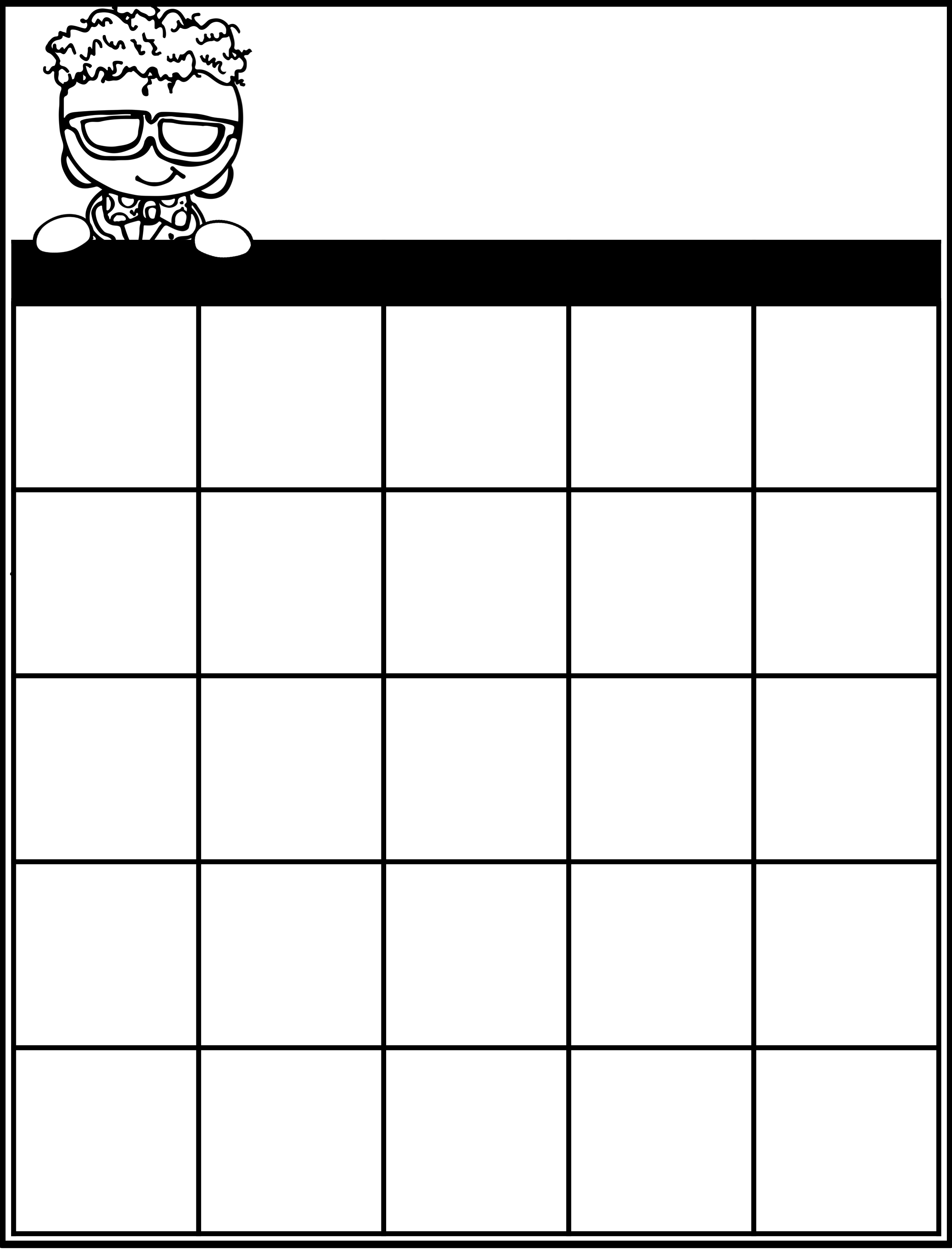 Enter Text Here
Type Here
Type Here
Type Here
Type Here
Type Here
date
date
date
date
date
Type Here
Type Here
Type Here
Type Here
Type Here
date
date
date
date
date
Type Here
Type Here
Type Here
Type Here
Type Here
date
date
date
date
date
Type Here
Type Here
Type Here
Type Here
Type Here
date
date
date
date
date
Type Here
Type Here
Type Here
Type Here
Type Here
date
date
date
date
date
Type Here
Type Here
Type Here
Type Here
Type Here
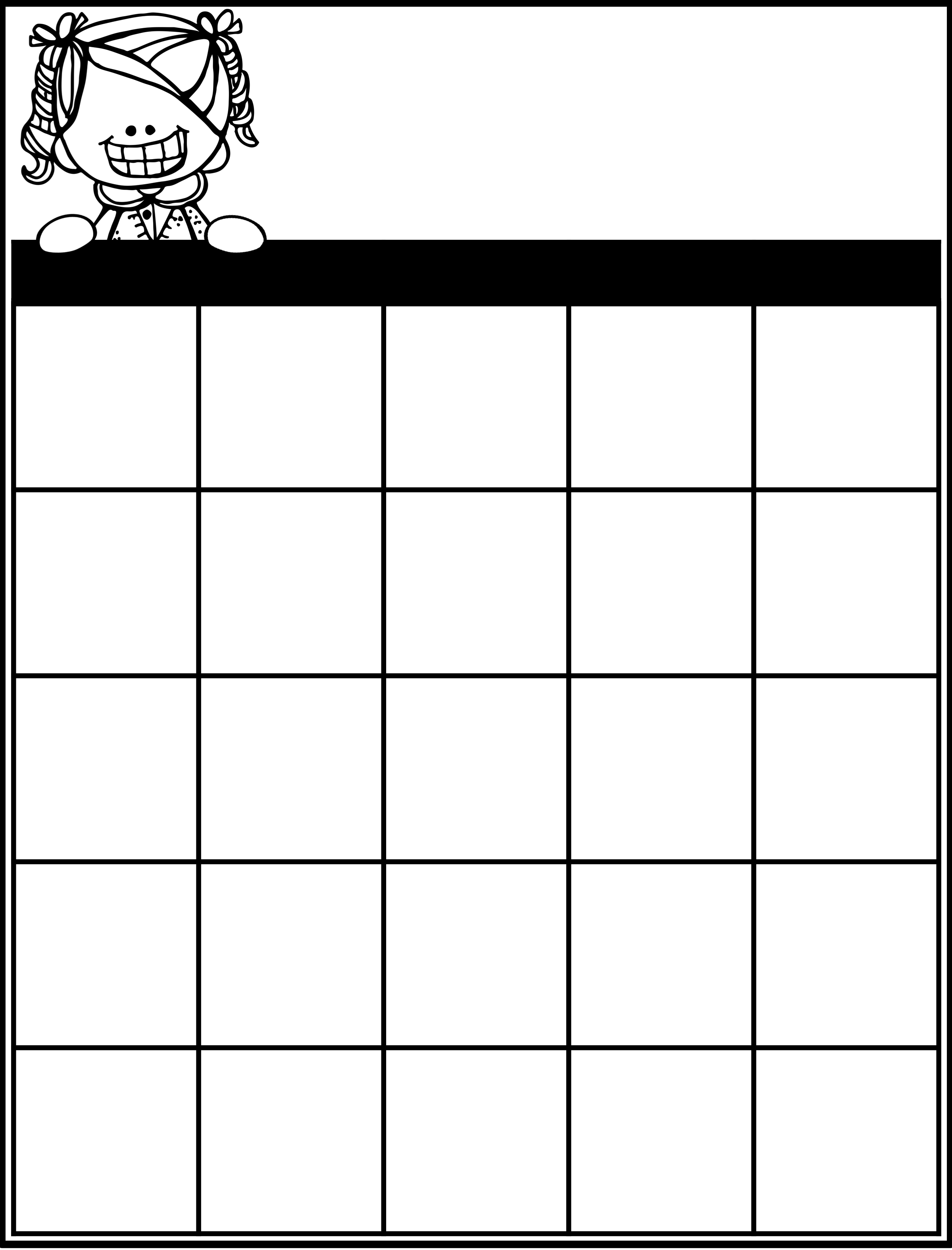 Enter Text Here
Type Here
Type Here
Type Here
Type Here
Type Here
date
date
date
date
date
Type Here
Type Here
Type Here
Type Here
Type Here
date
date
date
date
date
Type Here
Type Here
Type Here
Type Here
Type Here
date
date
date
date
date
Type Here
Type Here
Type Here
Type Here
Type Here
date
date
date
date
date
Type Here
Type Here
Type Here
Type Here
Type Here
date
date
date
date
date
Type Here
Type Here
Type Here
Type Here
Type Here
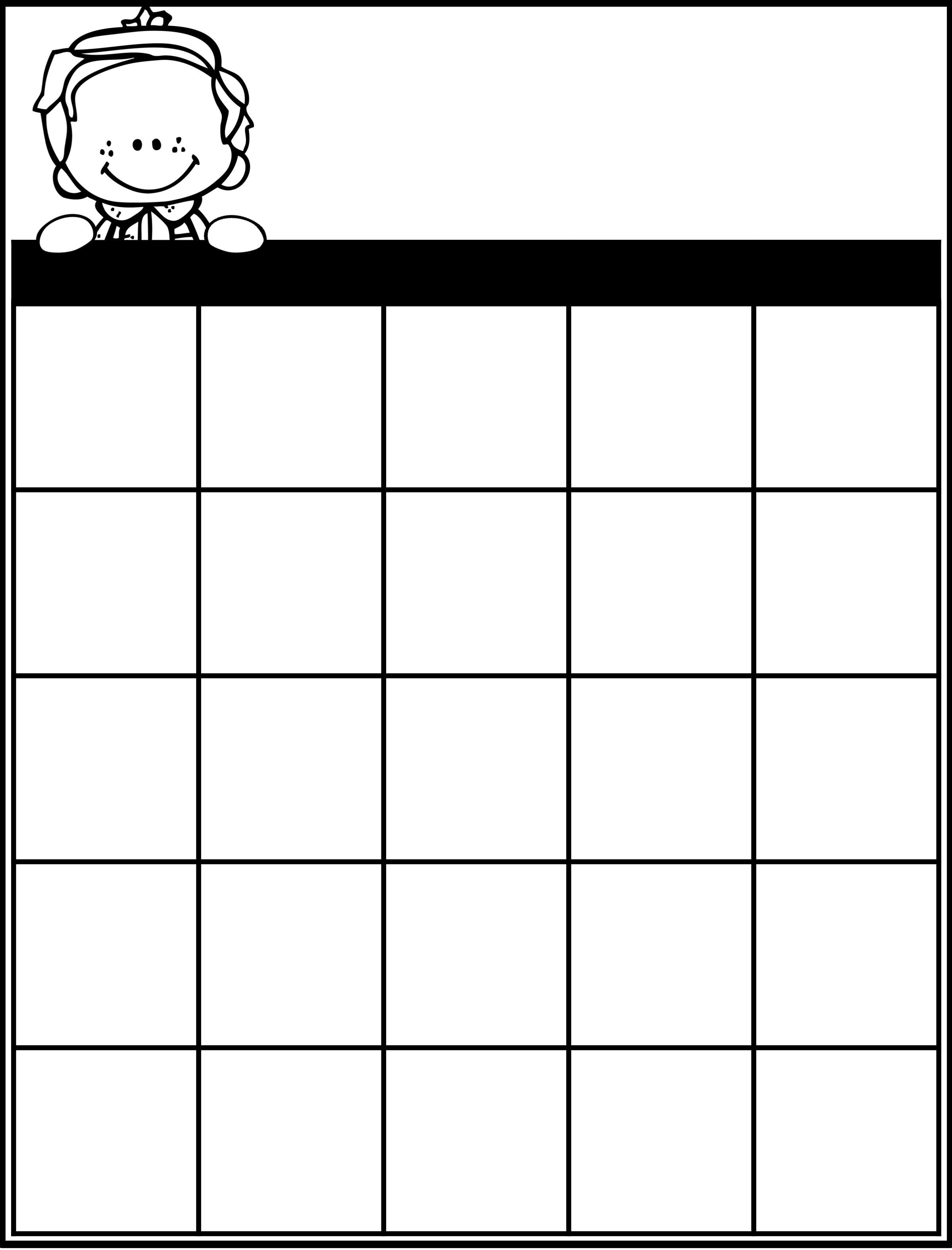 Enter Text Here
Type Here
Type Here
Type Here
Type Here
Type Here
date
date
date
date
date
Type Here
Type Here
Type Here
Type Here
Type Here
date
date
date
date
date
Type Here
Type Here
Type Here
Type Here
Type Here
date
date
date
date
date
Type Here
Type Here
Type Here
Type Here
Type Here
date
date
date
date
date
Type Here
Type Here
Type Here
Type Here
Type Here
date
date
date
date
date
Type Here
Type Here
Type Here
Type Here
Type Here
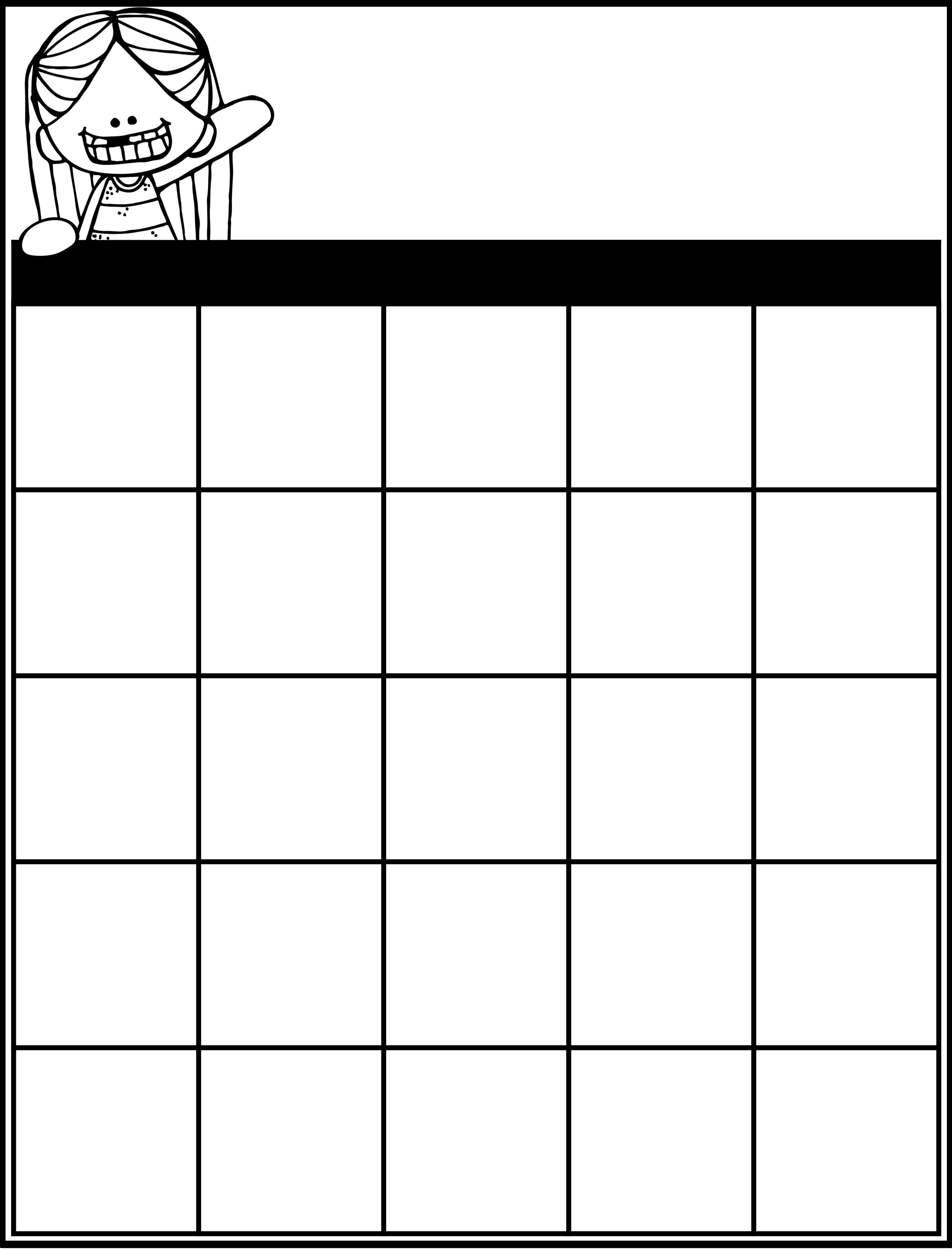 Enter Text Here
Type Here
Type Here
Type Here
Type Here
Type Here
date
date
date
date
date
Type Here
Type Here
Type Here
Type Here
Type Here
date
date
date
date
date
Type Here
Type Here
Type Here
Type Here
Type Here
date
date
date
date
date
Type Here
Type Here
Type Here
Type Here
Type Here
date
date
date
date
date
Type Here
Type Here
Type Here
Type Here
Type Here
date
date
date
date
date
Type Here
Type Here
Type Here
Type Here
Type Here
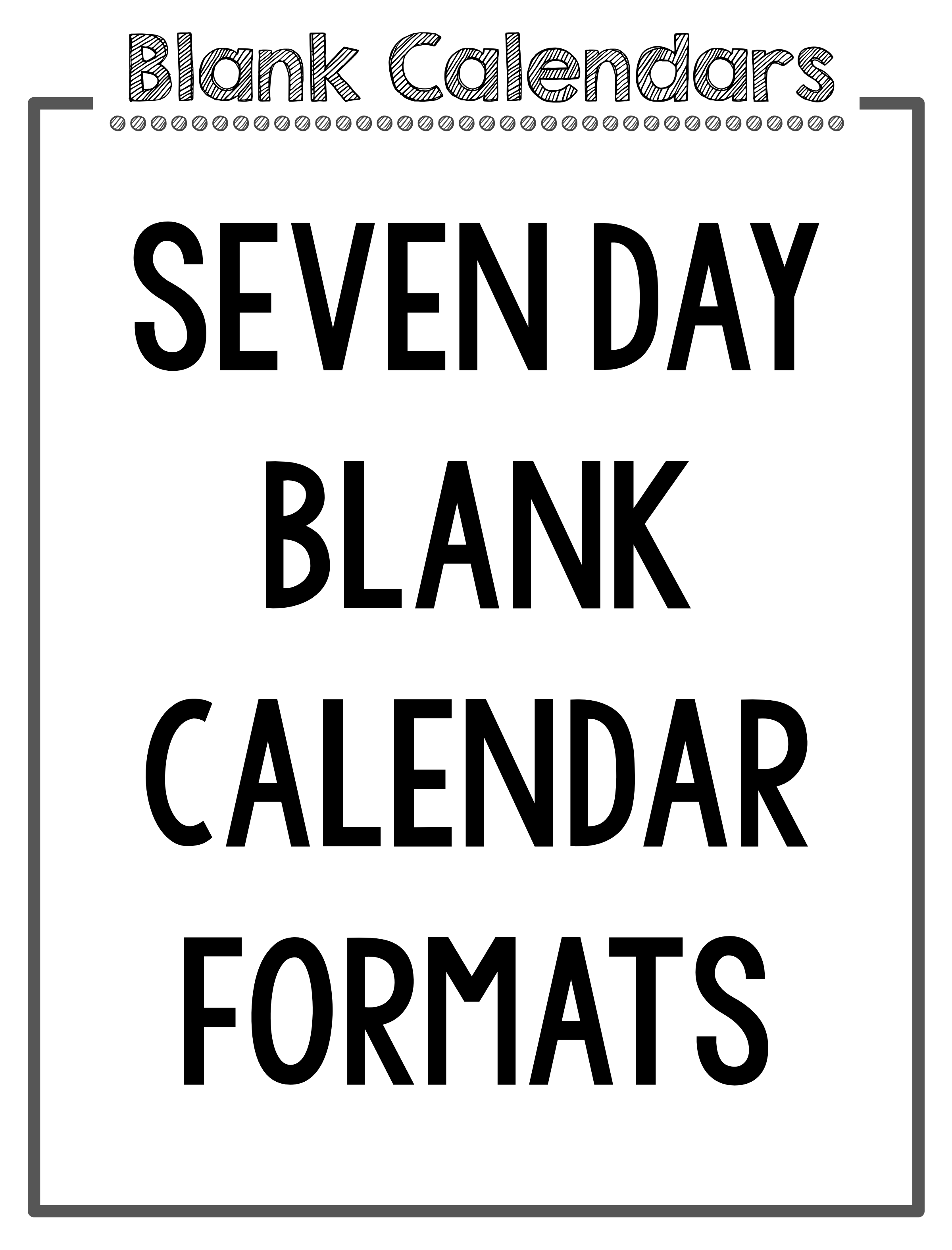 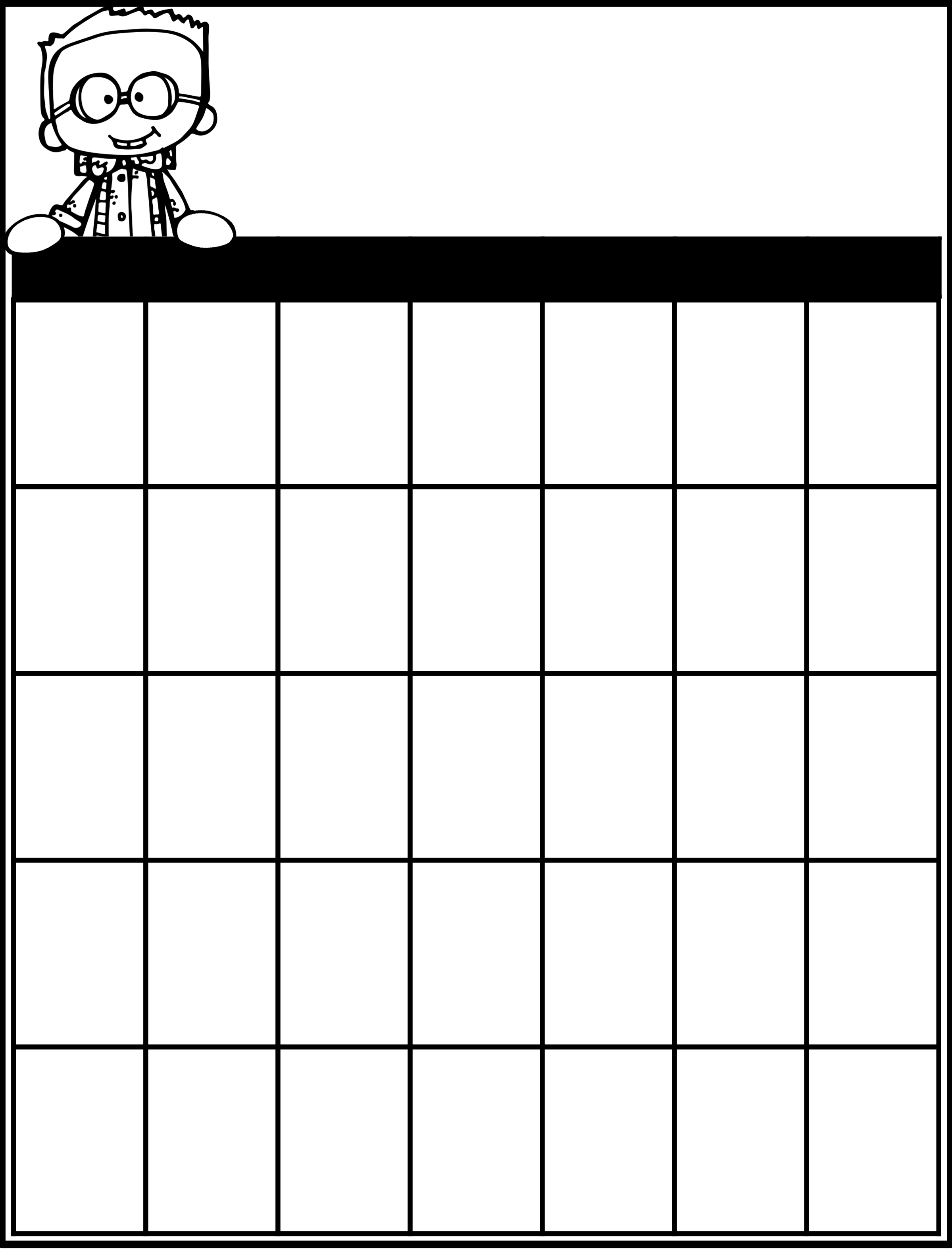 Enter Text Here
Text
Text
Text
Text
Text
Text
Text
date
date
date
date
date
date
date
Type Here
Type Here
Type Here
Type Here
Type Here
Type Here
Type Here
date
date
date
date
date
date
date
Type Here
Type Here
Type Here
Type Here
Type Here
Type Here
Type Here
date
date
date
date
date
date
date
Type Here
Type Here
Type Here
Type Here
Type Here
Type Here
Type Here
date
date
date
date
date
date
date
Type Here
Type Here
Type Here
Type Here
Type Here
Type Here
Type Here
date
date
date
date
date
date
date
Type Here
Type Here
Type Here
Type Here
Type Here
Type Here
Type Here
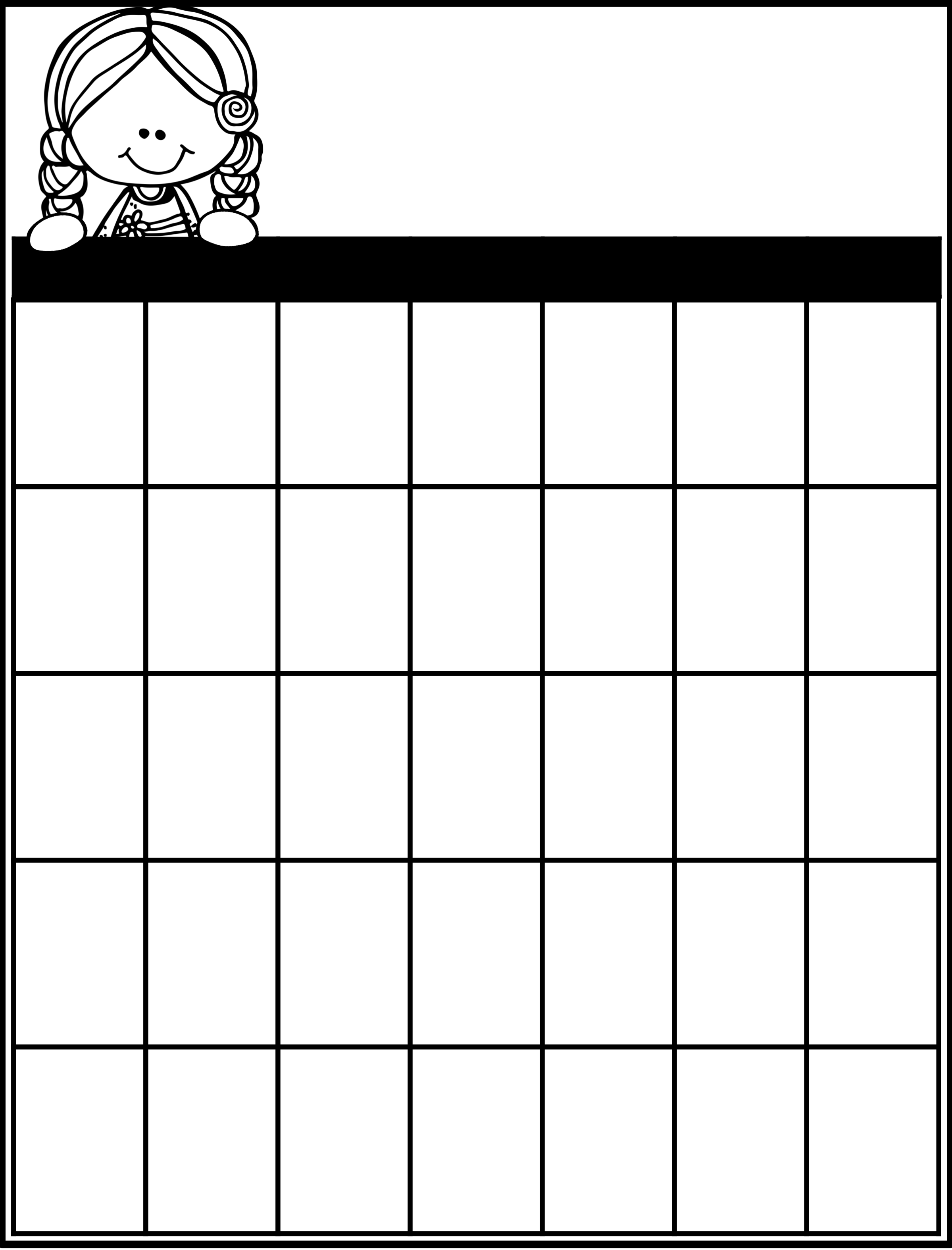 Enter Text Here
Text
Text
Text
Text
Text
Text
Text
date
date
date
date
date
date
date
Type Here
Type Here
Type Here
Type Here
Type Here
Type Here
Type Here
date
date
date
date
date
date
date
Type Here
Type Here
Type Here
Type Here
Type Here
Type Here
Type Here
date
date
date
date
date
date
date
Type Here
Type Here
Type Here
Type Here
Type Here
Type Here
Type Here
date
date
date
date
date
date
date
Type Here
Type Here
Type Here
Type Here
Type Here
Type Here
Type Here
date
date
date
date
date
date
date
Type Here
Type Here
Type Here
Type Here
Type Here
Type Here
Type Here
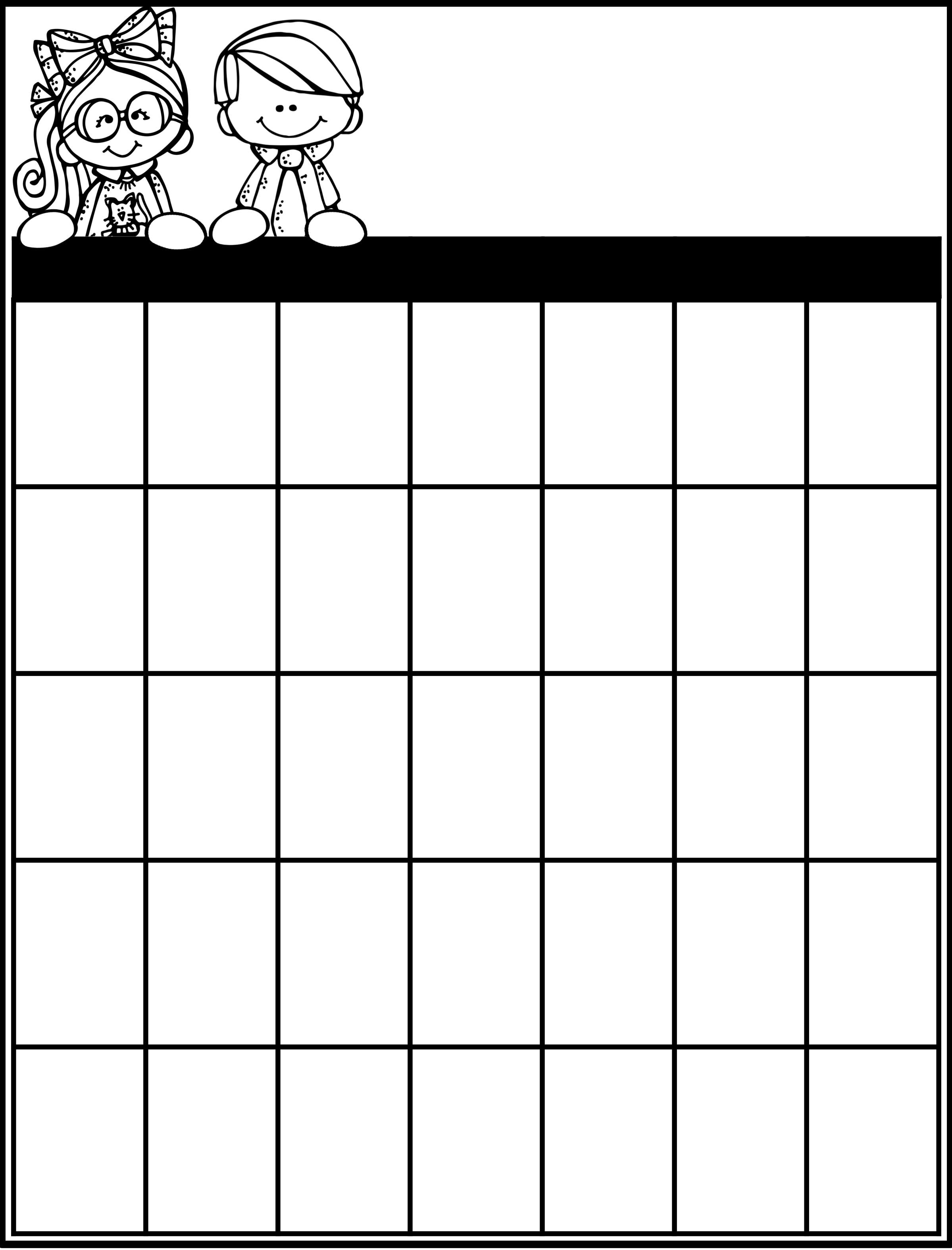 Enter Text Here
Text
Text
Text
Text
Text
Text
Text
date
date
date
date
date
date
date
Type Here
Type Here
Type Here
Type Here
Type Here
Type Here
Type Here
date
date
date
date
date
date
date
Type Here
Type Here
Type Here
Type Here
Type Here
Type Here
Type Here
date
date
date
date
date
date
date
Type Here
Type Here
Type Here
Type Here
Type Here
Type Here
Type Here
date
date
date
date
date
date
date
Type Here
Type Here
Type Here
Type Here
Type Here
Type Here
Type Here
date
date
date
date
date
date
date
Type Here
Type Here
Type Here
Type Here
Type Here
Type Here
Type Here
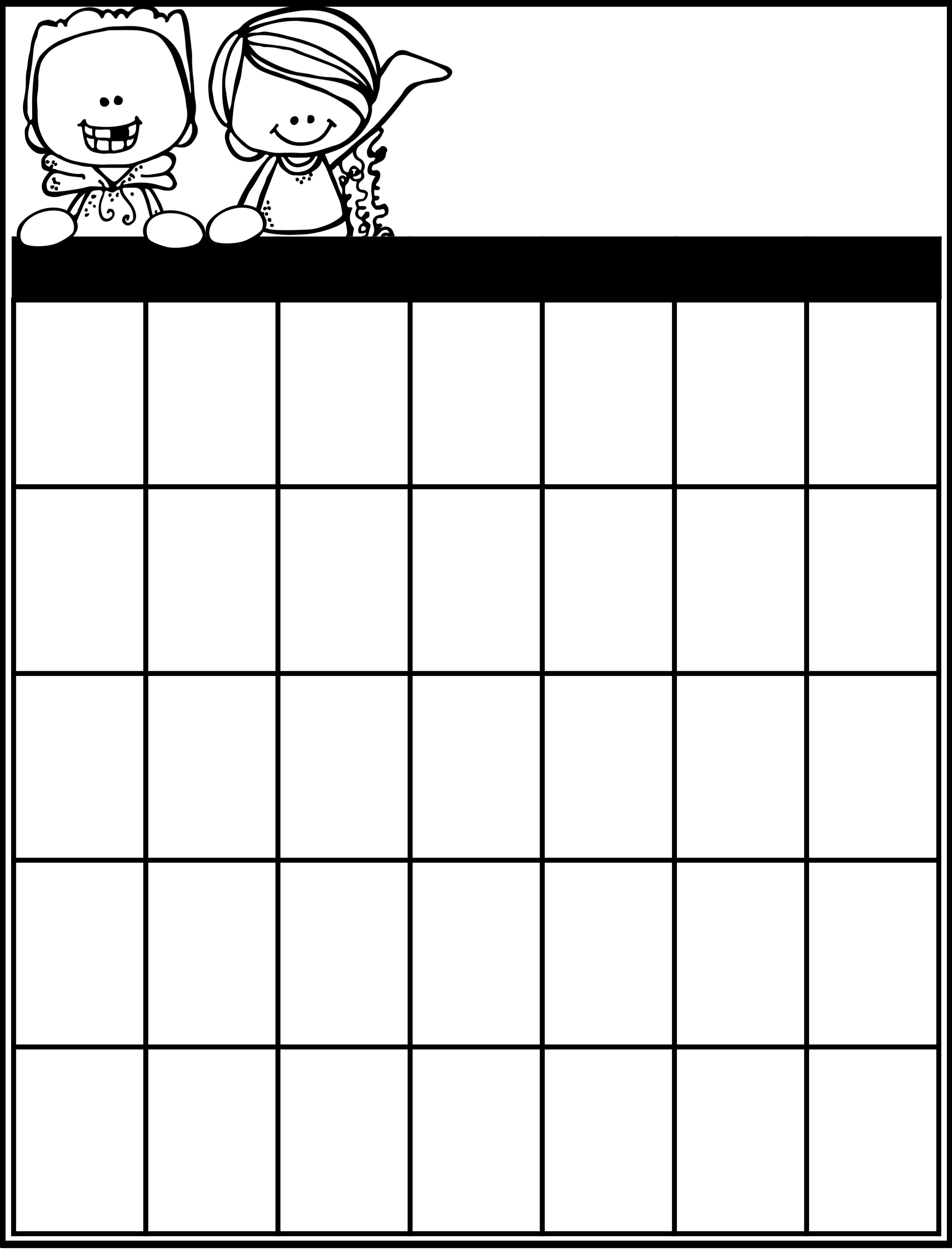 Enter Text Here
Text
Text
Text
Text
Text
Text
Text
date
date
date
date
date
date
date
Type Here
Type Here
Type Here
Type Here
Type Here
Type Here
Type Here
date
date
date
date
date
date
date
Type Here
Type Here
Type Here
Type Here
Type Here
Type Here
Type Here
date
date
date
date
date
date
date
Type Here
Type Here
Type Here
Type Here
Type Here
Type Here
Type Here
date
date
date
date
date
date
date
Type Here
Type Here
Type Here
Type Here
Type Here
Type Here
Type Here
date
date
date
date
date
date
date
Type Here
Type Here
Type Here
Type Here
Type Here
Type Here
Type Here
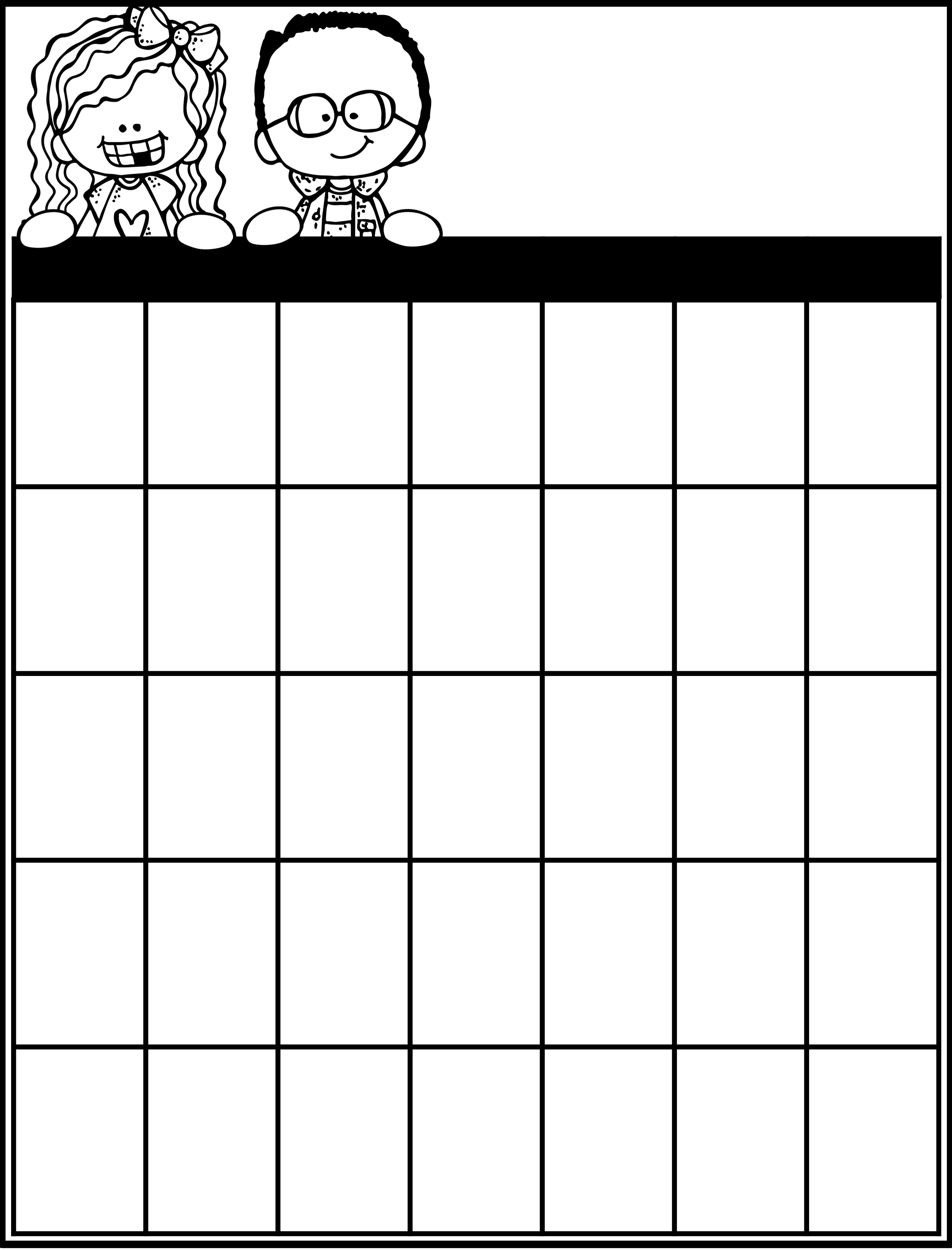 Enter Text Here
Text
Text
Text
Text
Text
Text
Text
date
date
date
date
date
date
date
Type Here
Type Here
Type Here
Type Here
Type Here
Type Here
Type Here
date
date
date
date
date
date
date
Type Here
Type Here
Type Here
Type Here
Type Here
Type Here
Type Here
date
date
date
date
date
date
date
Type Here
Type Here
Type Here
Type Here
Type Here
Type Here
Type Here
date
date
date
date
date
date
date
Type Here
Type Here
Type Here
Type Here
Type Here
Type Here
Type Here
date
date
date
date
date
date
date
Type Here
Type Here
Type Here
Type Here
Type Here
Type Here
Type Here
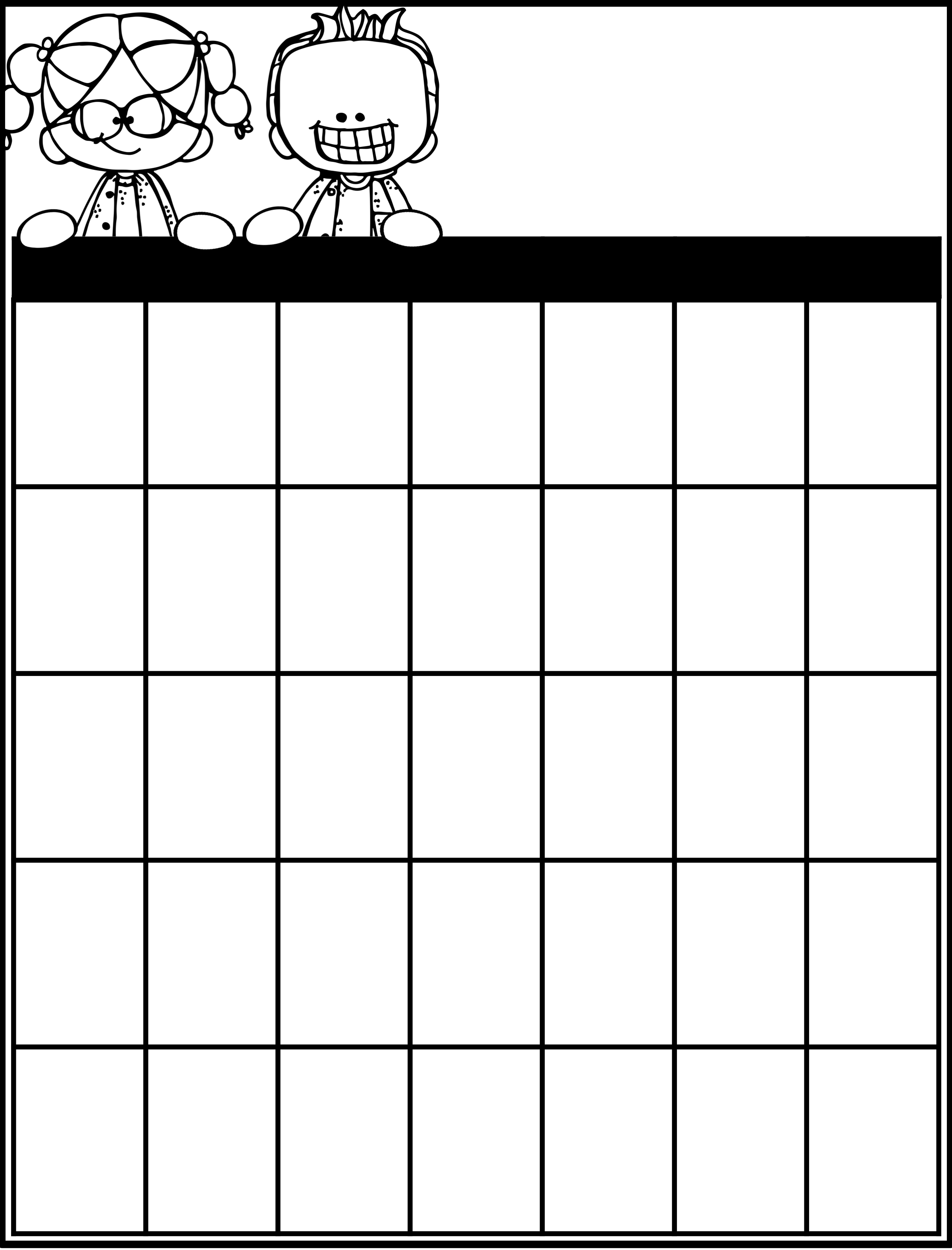 Enter Text Here
Text
Text
Text
Text
Text
Text
Text
date
date
date
date
date
date
date
Type Here
Type Here
Type Here
Type Here
Type Here
Type Here
Type Here
date
date
date
date
date
date
date
Type Here
Type Here
Type Here
Type Here
Type Here
Type Here
Type Here
date
date
date
date
date
date
date
Type Here
Type Here
Type Here
Type Here
Type Here
Type Here
Type Here
date
date
date
date
date
date
date
Type Here
Type Here
Type Here
Type Here
Type Here
Type Here
Type Here
date
date
date
date
date
date
date
Type Here
Type Here
Type Here
Type Here
Type Here
Type Here
Type Here
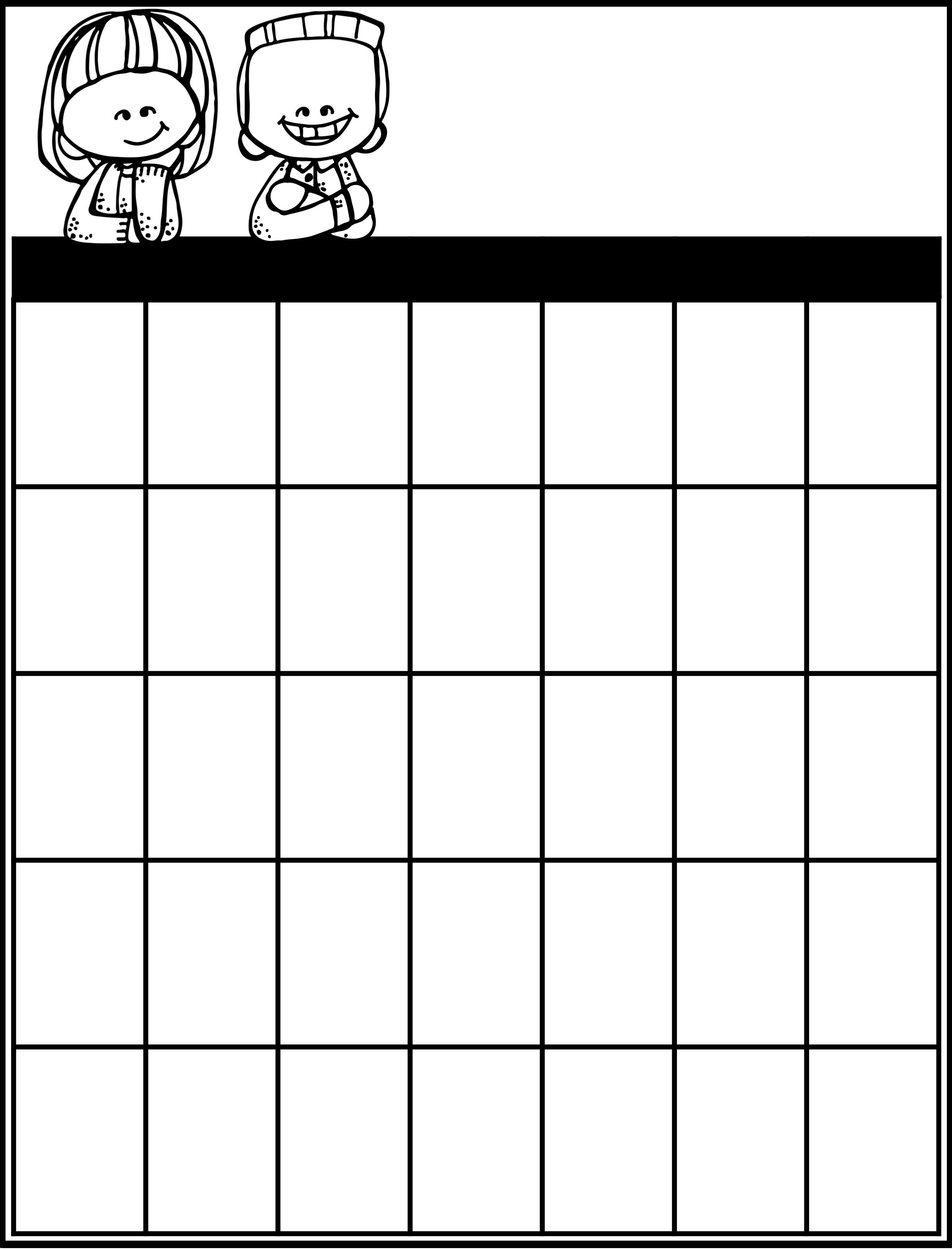 Enter Text Here
Text
Text
Text
Text
Text
Text
Text
date
date
date
date
date
date
date
Type Here
Type Here
Type Here
Type Here
Type Here
Type Here
Type Here
date
date
date
date
date
date
date
Type Here
Type Here
Type Here
Type Here
Type Here
Type Here
Type Here
date
date
date
date
date
date
date
Type Here
Type Here
Type Here
Type Here
Type Here
Type Here
Type Here
date
date
date
date
date
date
date
Type Here
Type Here
Type Here
Type Here
Type Here
Type Here
Type Here
date
date
date
date
date
date
date
Type Here
Type Here
Type Here
Type Here
Type Here
Type Here
Type Here
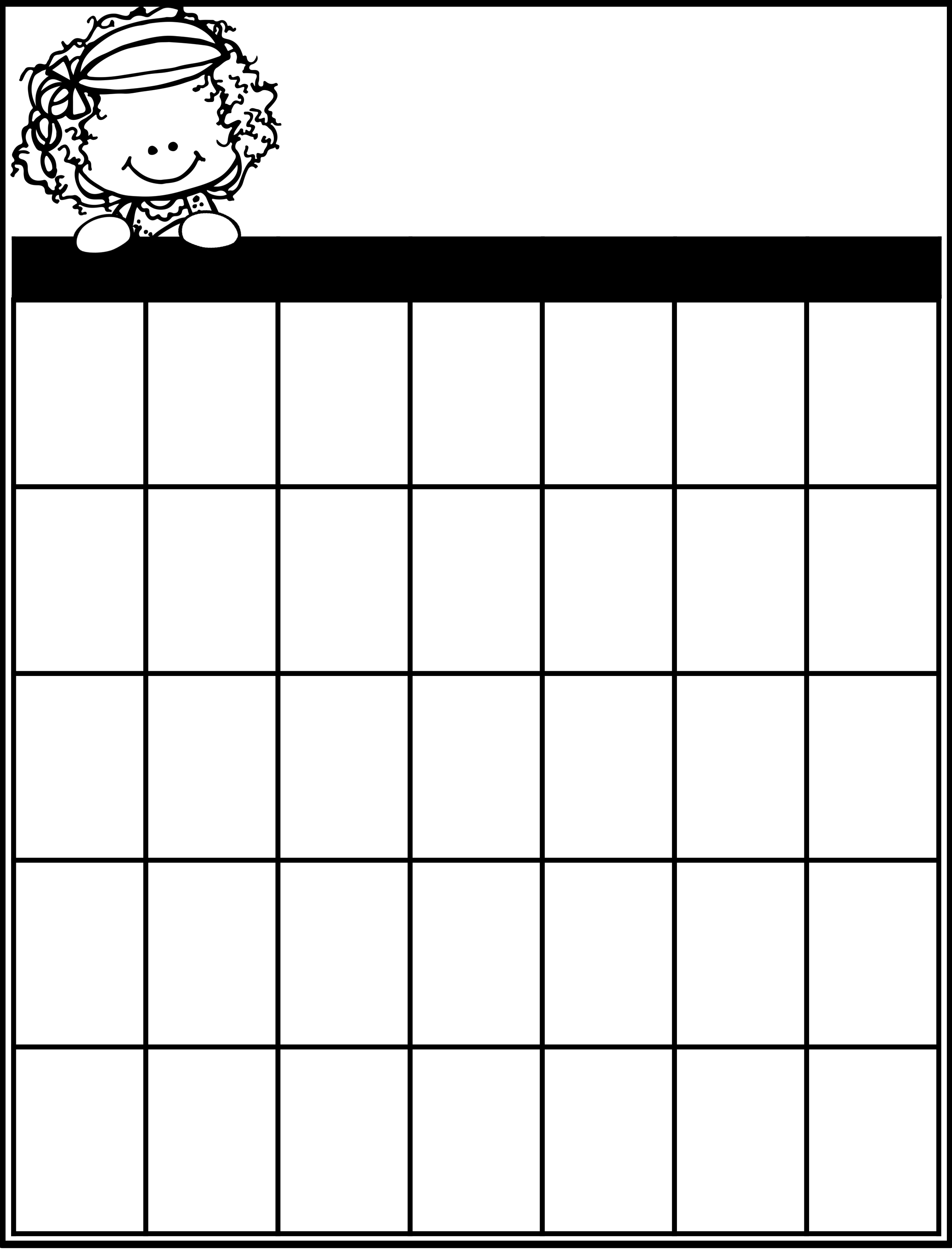 Enter Text Here
Text
Text
Text
Text
Text
Text
Text
date
date
date
date
date
date
date
Type Here
Type Here
Type Here
Type Here
Type Here
Type Here
Type Here
date
date
date
date
date
date
date
Type Here
Type Here
Type Here
Type Here
Type Here
Type Here
Type Here
date
date
date
date
date
date
date
Type Here
Type Here
Type Here
Type Here
Type Here
Type Here
Type Here
date
date
date
date
date
date
date
Type Here
Type Here
Type Here
Type Here
Type Here
Type Here
Type Here
date
date
date
date
date
date
date
Type Here
Type Here
Type Here
Type Here
Type Here
Type Here
Type Here
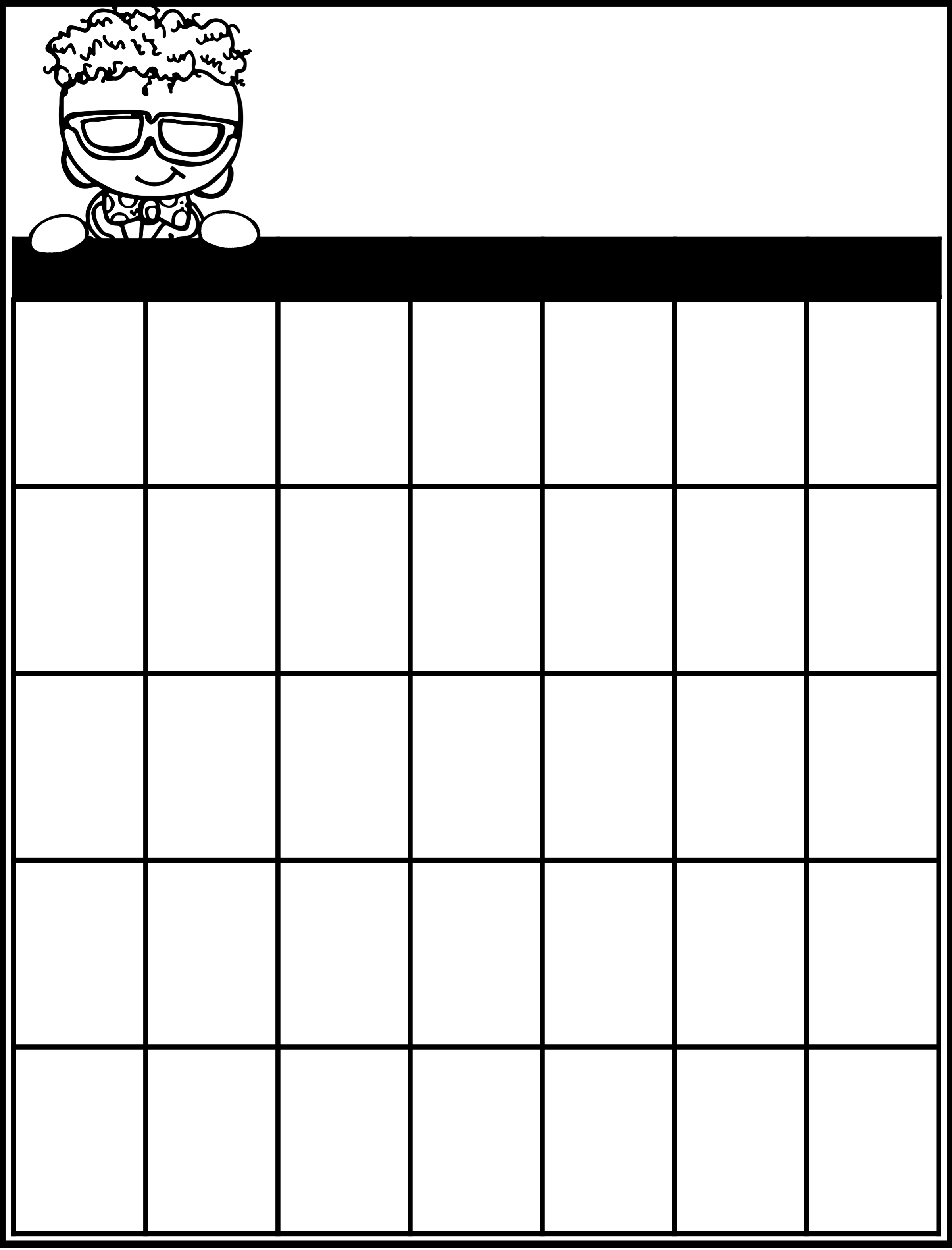 Enter Text Here
Text
Text
Text
Text
Text
Text
Text
date
date
date
date
date
date
date
Type Here
Type Here
Type Here
Type Here
Type Here
Type Here
Type Here
date
date
date
date
date
date
date
Type Here
Type Here
Type Here
Type Here
Type Here
Type Here
Type Here
date
date
date
date
date
date
date
Type Here
Type Here
Type Here
Type Here
Type Here
Type Here
Type Here
date
date
date
date
date
date
date
Type Here
Type Here
Type Here
Type Here
Type Here
Type Here
Type Here
date
date
date
date
date
date
date
Type Here
Type Here
Type Here
Type Here
Type Here
Type Here
Type Here
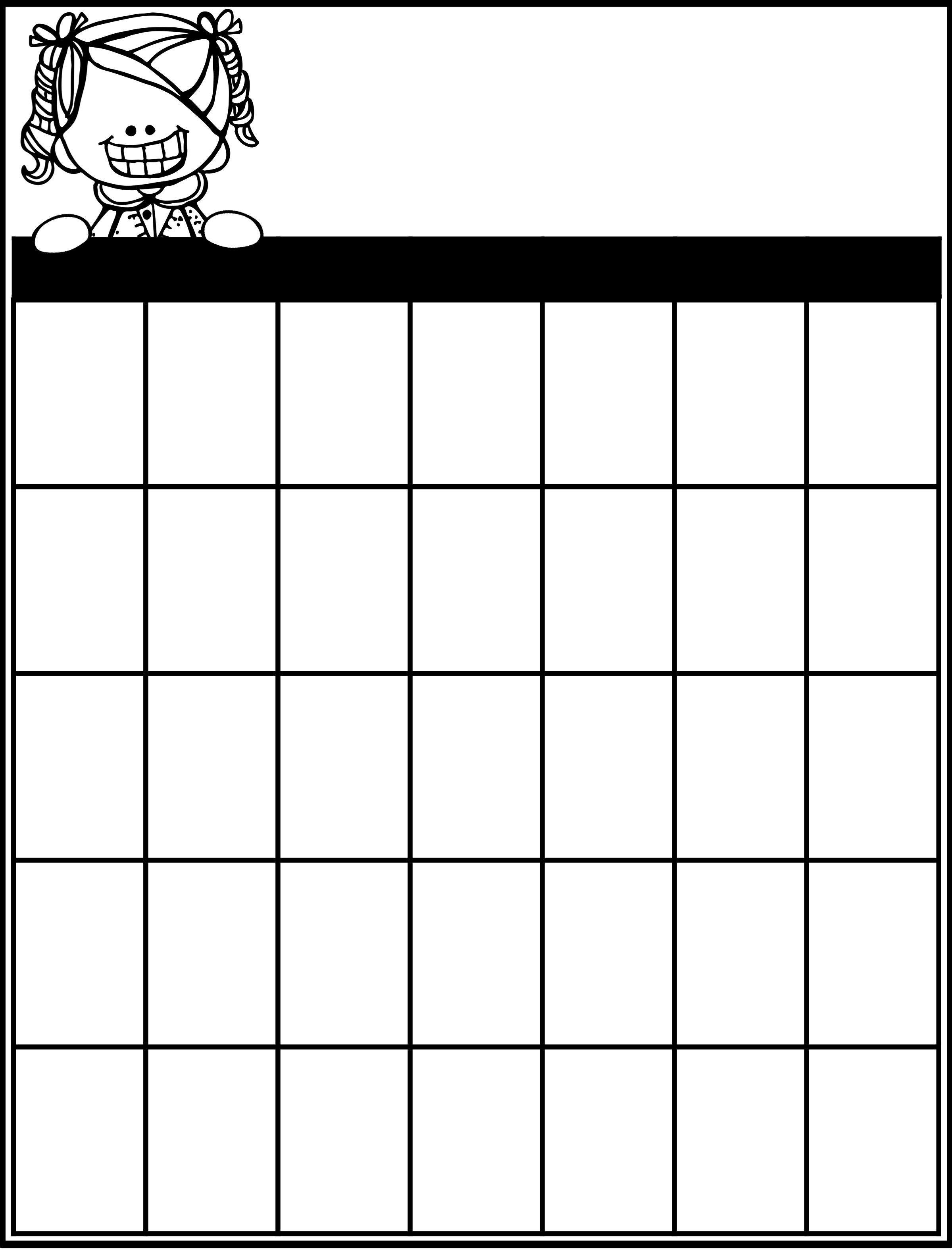 Enter Text Here
Text
Text
Text
Text
Text
Text
Text
date
date
date
date
date
date
date
Type Here
Type Here
Type Here
Type Here
Type Here
Type Here
Type Here
date
date
date
date
date
date
date
Type Here
Type Here
Type Here
Type Here
Type Here
Type Here
Type Here
date
date
date
date
date
date
date
Type Here
Type Here
Type Here
Type Here
Type Here
Type Here
Type Here
date
date
date
date
date
date
date
Type Here
Type Here
Type Here
Type Here
Type Here
Type Here
Type Here
date
date
date
date
date
date
date
Type Here
Type Here
Type Here
Type Here
Type Here
Type Here
Type Here
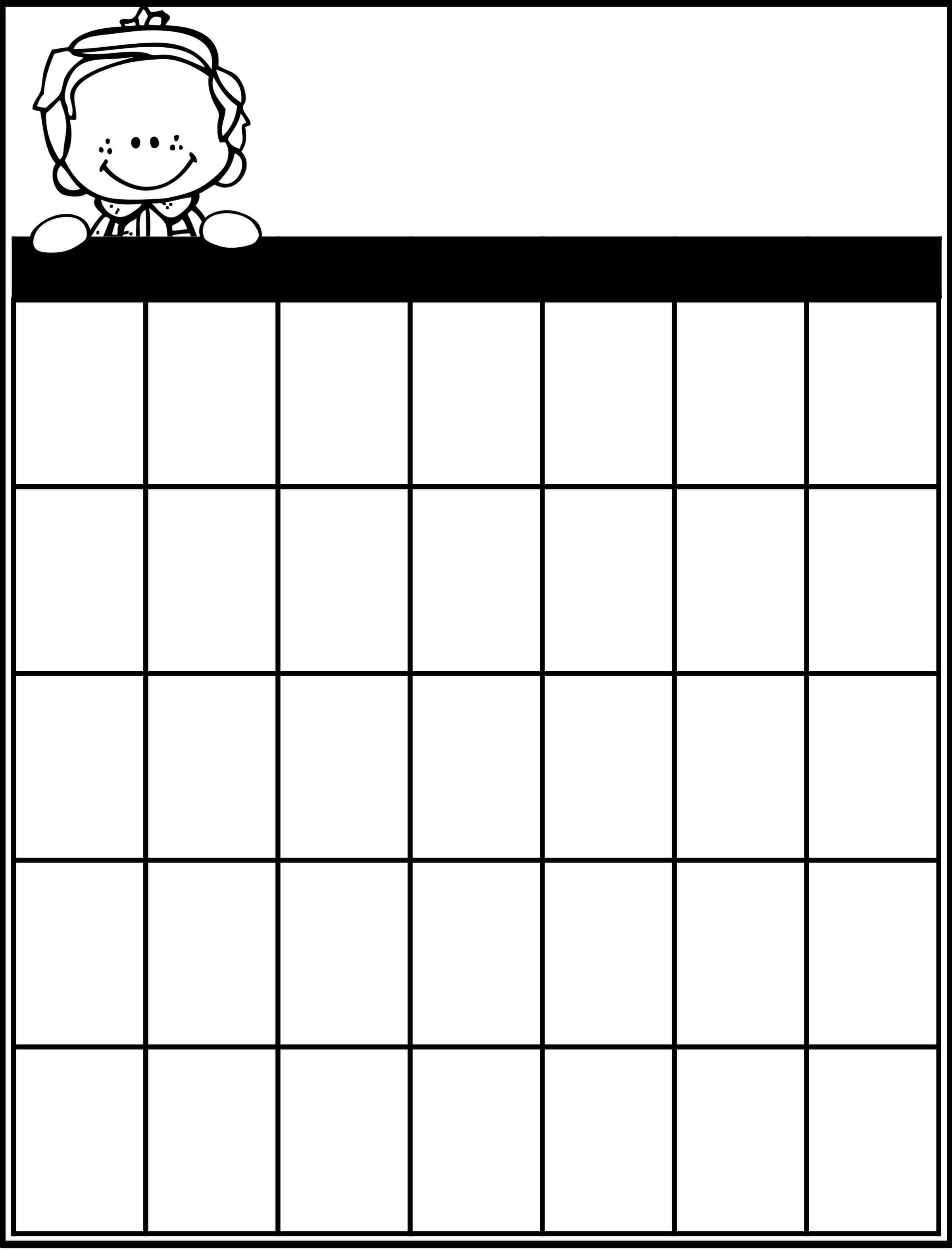 Enter Text Here
Text
Text
Text
Text
Text
Text
Text
date
date
date
date
date
date
date
Type Here
Type Here
Type Here
Type Here
Type Here
Type Here
Type Here
date
date
date
date
date
date
date
Type Here
Type Here
Type Here
Type Here
Type Here
Type Here
Type Here
date
date
date
date
date
date
date
Type Here
Type Here
Type Here
Type Here
Type Here
Type Here
Type Here
date
date
date
date
date
date
date
Type Here
Type Here
Type Here
Type Here
Type Here
Type Here
Type Here
date
date
date
date
date
date
date
Type Here
Type Here
Type Here
Type Here
Type Here
Type Here
Type Here
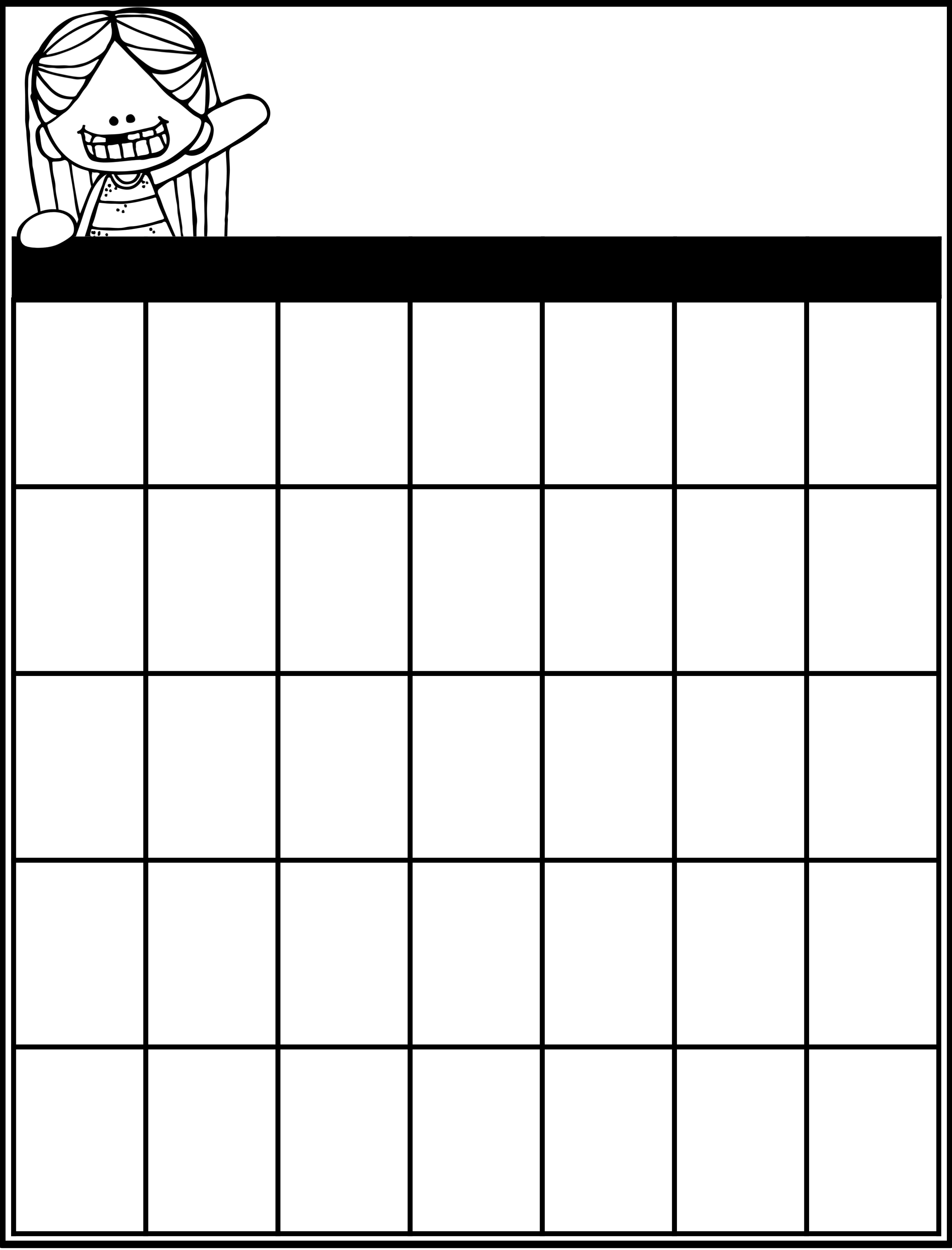 Enter Text Here
Text
Text
Text
Text
Text
Text
Text
date
date
date
date
date
date
date
Type Here
Type Here
Type Here
Type Here
Type Here
Type Here
Type Here
date
date
date
date
date
date
date
Type Here
Type Here
Type Here
Type Here
Type Here
Type Here
Type Here
date
date
date
date
date
date
date
Type Here
Type Here
Type Here
Type Here
Type Here
Type Here
Type Here
date
date
date
date
date
date
date
Type Here
Type Here
Type Here
Type Here
Type Here
Type Here
Type Here
date
date
date
date
date
date
date
Type Here
Type Here
Type Here
Type Here
Type Here
Type Here
Type Here
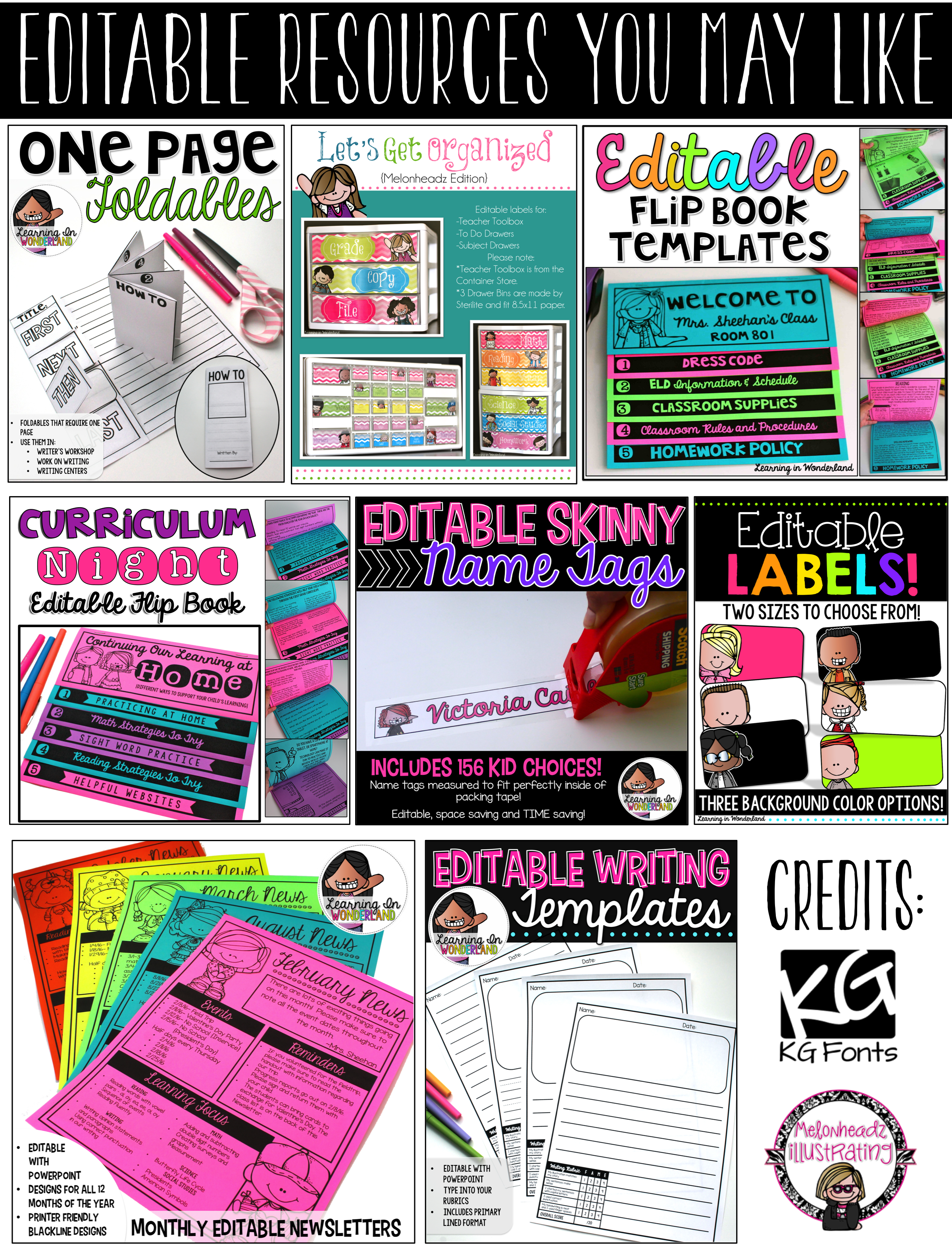